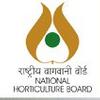 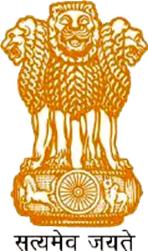 ALL INDIA COLD STORAGE CAPACITY AND TECHNOLOGY - BASELINE STUDY
Insights from Hansa Research Group Pvt. Ltd



FINAL  REPORT
10-12-14
Final report of an extensive all India Baseline Survey of Cold Storage facilities conducted in 2013. The report provides a compilation of the data analytics from information collated during the period March 2013 to September 2013 plus subsequent fieldwork done based on DMI database and databases provided by states in June 2014
INDEX
INDEX…..contd
1  Abbreviations used
2  SAFETY MEASURES FOR FIELD REPRESENTATIVES
HRG  (Hansa Research Group) field representatives were provided with the below mentioned safety guidelines to be adhered to while visiting Cold Storage facilities:   
Field representatives were always to follow safety instructions by the cold storage operator.  If entering a cold room, the representatives were supposed to have an escort with them. 
Cold stores can be subzero chambers and can create sudden thermal shock and chill to the body. If entering a cold store, do not spend too much time inside the room. Each cold store will have a supply of warm jackets as needed. 
Refrigeration machines are located outside the cold rooms in open or inside a designated machine room. Stand well clear of operational machines; do not wear loose clothes like scarves that can get sucked into running fans.
CA cold stores can have very low oxygen levels - Do not enter inside a CA chamber. 
Cold stores can have icy and slippery floors and usually humid. Always wear proper laced shoes for conducting this survey.
If required, wear the provided hard hat, especially in cold stores with overhead storage.
When visiting cold chambers designed for spices, wear the face mask provided at the facility to avoid inhaling strong spice aroma.
Do not enter any enclosed space without permission and then only when you are accompanied by an escort.
Follow walking zones and markings to avoid mishap with machines and working staff.
Do not touch or press any buttons or switches at the facility visited.
These facilities are primarily food zones – maintain personal hygiene when visiting cold stores. Do not conduct survey if you are suffering fever, cold or contagious disease.
If you hear any alarm, immediately evacuate to the closest exit and stand clear for the operators to function.
Return entry passes (if any) to the facility manager before leaving the location. 
            
A ready reckoner list of cold storage equipment and component types was also provided to regional heads for reference along with related familiarization sessions.
3  Introduction
One word pithily describes the current Indian fruit and vegetable industry - Paradox. On one hand, we are one of the biggest producers of Vegetables & Fruit in the world, on the other hand, there is reported a notably large wastage of the same in the country. 

Cold storages are considered as an integral component for reduction in food wastage. Realizing the significance of the same there is a strong sentiment of growth in the cold storage industry predicted by the market experts. A recent report released by ASSOCHAM claims the Indian cold chain industry, which stood at Rs 10,200 crore in 2009, is expected to register a compound annual growth rate of 25.8% to reach Rs 64,000 crore by 2017.  The report also states the country’s cold storage capacity is unevenly distributed and that the country has cold chain capacity available for only 9 million tonnes vegetables, leading to huge wastage.

There have been other similar studies and reports from leading research and industry organizations where the stated cold storage capacity figures are seen in contradiction to each other. This gave rise to the need to understand the current cold storage sector, in terms of the storage capacity and the technology used. It is only after in-depth assessment of the current cold storage scenario; one would be able to tread better on the lines of improvement, process streamlining and eventually growth. This introspection was initiated in form of a full-fledged quantitative CENSUS of cold storages in India.
          
Along with sustained growth in food production, reports also indicate a considerable increase in the construction and expansion of cold storage facility in the recent 10 years. Steps have been taken by the government to support improved designs and standards in the storage infrastructure as well as to build additional cold storage capacity through provision of fiscal and tax incentives. 

With such rapid development and growth witnessed, a primary baseline survey was conceived to help assess firsthand the current status of cold storage capacity and the technology deployed. This base line survey is the first such attempt in this sector and the learning’s from this could lead to more detailed studies subsequently.
            
Hansa Research Group (HRG) was deputed to conduct the All India cold storage capacity and technology survey, by the National Horticulture Board (NHB). The data collection instrument was planned as a series of questions with some close ended and open ended responses from cold storage management. Field teams were provided modern tabs with software to file Geo-tagged photographs and random voice recordings. The project approach, methodology and timelines were shared with and ratified by NHB before the commissioning and launching of the survey.
3.1.1 COLD STORAGE SECTOR: CURRENT SCENARIO
The cold storages are the nodal points in the overall cold-chain distribution network and they must cope with uneven demands across a variety of produce and cargo types and capacity need fulfillments. The cold-chain from farm to retail can comprise of a combination of the following components; source points or originating production units, temperature controlled first leg transportation, consolidation hubs or long term cold storages, environment controlled long haul transport, transshipment or distribution hubs, last mile temperature controlled distribution and retail end storage and merchandising infrastructure.

In case of cold storages, two primary types persist. The first is farm gate storage that is deployed close to producing regions for long term storage of farm produce. These storage types are typically designed for single commodity large volume storage where the produce is seasonal, with the intention to safely store the product for subsequent sale over an extended period over its marketable life. These stores are predominated by potato stores and those for spices and specific crops like carrots, apples, oranges, onions, etc. Controlled Atmosphere stores, due to their base intent of extending shelf life and maintaining freshness over the long term, also fall under this category. Produce stored in such a cold store is not intended for repetitive handling and these stores can also serve as initiating points for subsequent market links.

The second type of cold stores, are more transient in their nature of service. These are the in transit handling points or distribution hubs that feed the market and those that are at point of consumption (retail outlets), etc. The goods handled in these stores have shorter shelf life, those that have exited bulk storage, and those that are enroute to market or final consumption. Majority of horticultural crops have a limited shelf life even within the cold-chain and cannot be stored across seasons. Additionally, all products towards the end of their storage life need to transit to market through such cold-chain facilities. Such cold storage infrastructure has only recently been developed in India.

The typical stated challenges faced by cold storages are high operation costs that stem from a lack of skilled manpower, higher energy utilization, low technology adoption and seasonal capacity utilization. As nodal points and hubs in the perishable food distribution network, the impact of cold storages on the overall integrity in the distribution mechanism is important to counter food perishability and to ensure reduction in wastage. To achieve this objective, as a pre-requisite, cold storages need to deploy advanced technology, appropriate infrastructure designs and superior operational processes. 

At the start of this baseline survey, it was estimated that India had about 6,100 cold stores in the country, the bulk of which were not networked and operated as standalone units, largely for storing potato. This total estimate was derived from secondary reports and database listing as available from government departments.
3.1.2  PROJECT APPROACH
The project envisaged site visits by field teams to every cold store facility in the country, specifically those that were open to public lease as a service. The project was not intended to cover cold storages built for captive use by industrial units or processing units, unless leasing out the capacity to others. The entire base line study involved collecting data in the form of responses from facility managers or owners to a prescribed questionnaire. The location was also recorded through geo-tagging of photographs (external picture of each facility visited). Some cold storage owners also permitted pictures of the inside of their infrastructure.

The project approach stemmed from the provision of a comprehensive address database of all known cold storages across India by National Horticulture Board (NHB) and through their offices from other government records. In addition to the database provided by NHB, the HRG offices additionally initiated and referred addresses from other sources which included national and local cold store associations, Agrimarket and other web based secondary data.  

The main challenge to conduct such an extensive nationwide primary study in the limited time duration (4 months of field work), was to plan the efficient deployment of field teams. The project work was structured into zones covering each state or region. As a first step, each zonal level team would require accurate location addresses and establish appointments with the cold storage management. 

To facilitate the study in a timely and well-coordinated manner, an inception report after the first set of pilot interviews was conceived and presented to NHB. This allowed for initial review and recommendations on the project proposal and to further refine the data collection instrument. Post the inception report and feedback from NHB, approved revisions were made to the questionnaire and a full scale collection of data was planned for all the field teams in all the states of India. It was expected that in the course of conducting the study other cold storages which are not in the collated database, may also be identified.

In ensuring the maximum coverage of all the cold storages, the field work was executed district after district in every state, using a readied database and applying snow balling technique. The responses to the queries designed with NHB, were collected from owners or managers of the cold storages conducting face to face interviews across India. Subsequent data checks involved follow ups over phone and repeat visits where needed.

The entire study was planned for completion in a 6 month period and undertaken accordingly. The time frame included familiarization sessions, pilot runs, submission and review of inception report, final sign off from NHB, full scale field work and final report preparation. But due to a compilation of much higher address database of over 8,800 as compared to original estimation of 6,100 cold stores, the draft report was submitted in 7 months.  Also inception report though presented  in a month’s time, the presentation meeting got delayed  by a month, and based on feedback, the study was re-launched with revised questionnaire.  In all, 8833 address locations were visited across India at the writing of this report.
3.1.3  METHODOLOGY
From methodology point of view, any study consists of four aspects; one is targeting and building the appropriate research query points, accessing that information/data procurement, building checks and verification on data collection, analyzing & processing procured information to the best of the knowledge/understanding. 

The data procurement and checks were done by interviews with relevant people and using technology to validate the information. 

An appropriate healthy mix of research approaches were utilized to create the knowledge-base:
Interview of key decision makers and experts on suitability and viability of questionnaire.
Hansa Research deployed and leveraged network of research professionals around the country for conducting field study.
Assessment of infrastructure developments based on published information from NHB, FCAOI, NABARD etc.
Regular interactions with NHB designees with online feedback mechanism of the survey status.

In the instances where appointments were not immediately available, repeat visits were made. Out of the repeat visits made, an average of 4.5 attempts was undertaken. This is more than the minimum of 3 repeat calls as per the original project proposal.

In the instances that no cold store was located at the address, a photograph of the location was recorded. In the cases where the address was not traceable, a process that included checks at the local post office, police station and municipal or other local authority was attempted before listing a database item as non-traceable.

For each touch point (database address), the responses underwent systemic checks which included random recording and geo-tagged photographs.

Wherever the cold storage unit was not providing permission for interview, NHB assistance for additional support was sought; in such cases, the facility manager required a direct communication or letter from NHB. In other cases, relevant permissions for seaports and airports were obtained from related ministries.

A web link was provided to NHB to enable daily checks of the status of the work done for enabling transparency and better coordination of efforts. 

              A list of the total address database was provided to NHB with the inception report for coordinating on any errors or omissions.

             Despite an increase in the total expected address list, all methodology and checks were fulfilled, as detailed in the project proposal. 

            The, following schematic demonstrates the data procurement and validation for this study.
HANSA RESEARCH GROUP DATA PROCUREMENT AND VALIDATION PROCESS
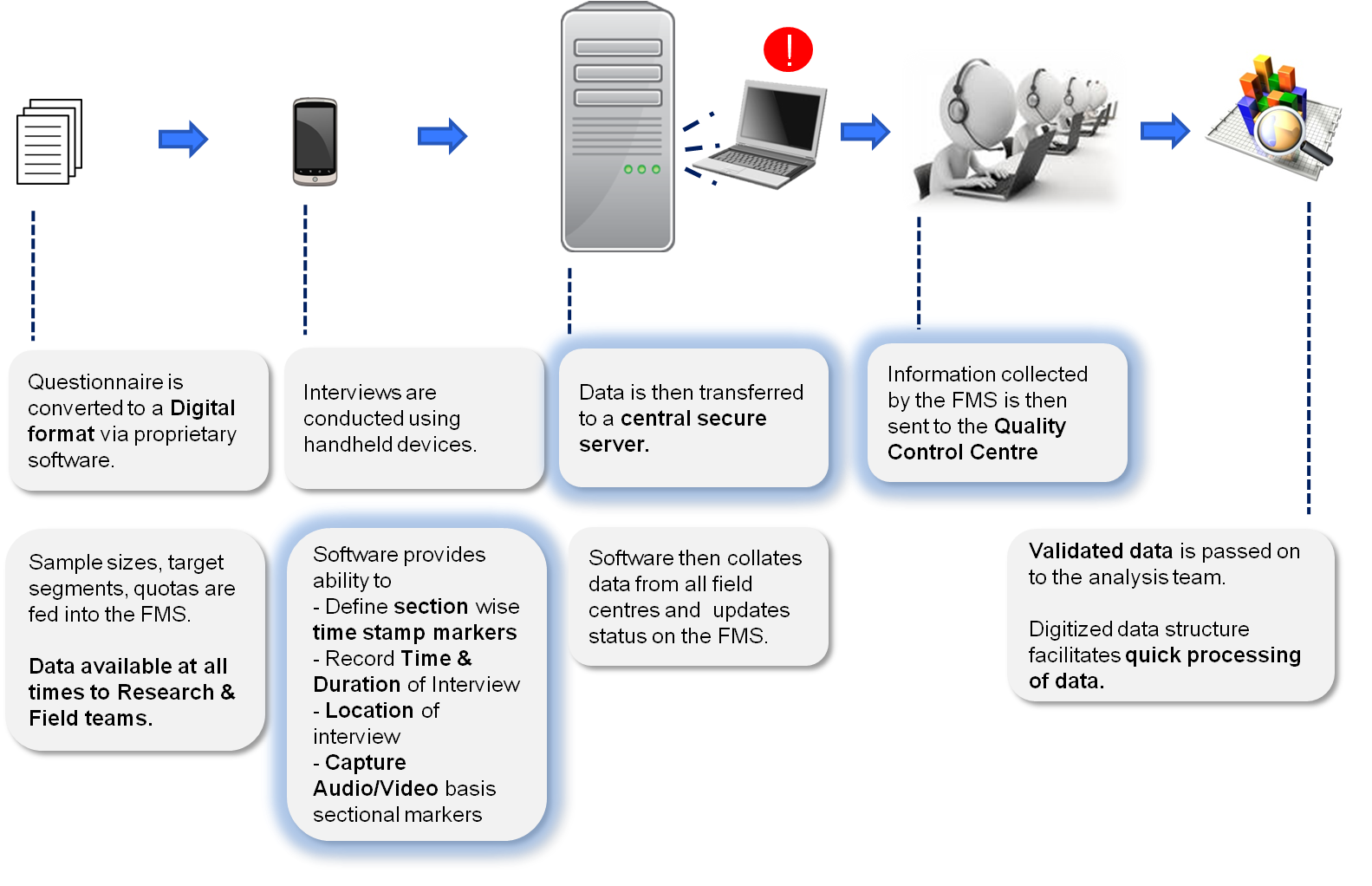 The study did not include dedicated captive cold storage units of hotels, pharmaceutical companies, processors, abattoirs where they are not open to public as for utility. The study was intended to provide an insight into the state of cold storage sector where it is available to customers for lease or rentals.

The methodology includes photographing each cold storage location accessed and these would be uploaded to an online map. Further inputting of cold store details on each map geo-coordinate could be undertaken additionally, thereby creating a comprehensive visualization of the all India cold storage capacity.

110 GPS enabled tablets were used nationwide for collecting the responses.
4  Executive Summary
4.1.1     Overview
The base line survey envisaged site visits by field teams of Hansa Research Group (HRG) to every cold store facility in the country, specifically those that were open to public lease as a service. The project was not intended to cover cold storages built for captive use by industrial units or processing units, unless leasing out the capacity to others. The entire base line study involved collecting data in the form of responses from facility managers or owners to a prescribed questionnaire duly approved by NHB. 

In ensuring the maximum coverage of all the cold storages, the field work was executed district after district in every state, using a readied database and applying snow balling technique. In all HRG team members visited over 9,000 address locations, as against around 6,100 envisaged earlier, at the time of writing the final report.

All data collected from the owners or managers of cold stores on a face to face interview. In  the instances where appointments were not immediately available, repeat visits were made. Out of the repeat visits made, on an average 4.5 attempts were undertaken. This is more than the minimum of 3 repeat calls as per the original project proposal of HRG.

In the instances that no cold store was located at the address, a photograph of the location was recorded. In the cases where the address was not traceable, a process that included checks at the local post office, police station and municipal or other local authority was attempted before listing a database item as non-traceable.
No. of cold stores and their capacities
Thus the total created capacity visible today is 32.94 million tones.  If we exclude permanently closed and address found, but CS not found, the existing capacity is 26.85 million tones

In addition to the above, 837 addresses could not be traced from database, as the addresses were not complete. If these are to be included in created capacity, this will be additional 4.1 million tones capacity. There are also 254 cases where the address was found, but there was no cold storage in the address, this is already included in the permanently closed row.

In many cases we have photographs of structures of permanently closed units which have been uploaded in geo-tagged links along with existing units
SUMMARY AND RECOMMENDATIONS
Infrastructure of CSs
Farm Gate CSs form 68% of the cold stores. But horticulture CSs account for 75% of CSs, as there are CSs even in urban and distribution centres
Mean capacity is at 5003 tons. East zone has the highest mean capacity of 8543 tons mainly contributed by WB with 11113 tons
As the bulk of the CSs stock raw potatoes, the chamber temperature is between 0 to 100 Celsius. Frozen chambers are found more in animal husbandry CSs
While horticultural CSs stock mainly single commodities, processed food CSs and Pharma CSs, stock other products including horticultural products
74% of the CSs are having brick and mortar structures with West zone and animal husbandry CSs having comparatively more PEB structures
Upkeep of facilities
External condition of buildings, external hygiene conditions, internal road areas, internal vehicular movement are all rated good on observation.  The percentages reported good are at around 70%. That means there is nearly a third which needs improvement in the above elements. These CSs are to be identified and educated on upkeep of facilities
The percentage of CSs having covered drainage is at 41%. This needs to be improved, so that hygiene of the facilities can be improved to maintain food safety standards
General layout of the facilities
The mean boundary area is 4567 Sqmts while the mean covered area is 3568 Sqmts.
Nearly a third of CSs have only ground floor while 36% have four floors in their buildings.
Mezzanine type of stacking is more prevalent in CSs and generally gunny nags are the smallest storage unit in the CS.
27% of the CSs had recent upgrades and the main reason for upgrade is to expand capacity
In terms of insulation thermocol/EPS are used as add on panels to prevent outside heat affecting the CSs. Only in animal husbandry CSs 50% have PUF panels.
58% of CSs have single gates while 36% have 2 gates. The rest have more than 2 gates
67% of CSs had uncovered parking space while the other 33% had covered parking space. On an average 22 vehicles can be parked in the CSs
Transport services were not provided by 79% of the CSs. Even those facilitated the service, mostly they used hired out services.
Only 4% provided reefer truck facilities and that too only half of them had their own reefer trucks
SUMMARY AND RECOMMENDATIONS
Catchment area facilities and products stored
Analysis of capacity utilisation of products stocked shows that the CSs generally have enough clientele to stock the products. 
Overall average capacity utilisation is 75% which shows that the CS’s catchment area is sustainable. While the average is at a good level, the CSs having lower capacity utilisation are to be identified from database and their problems need to be identified and solved so that they do not end up a defunct CS in the future
Product wise capacity utilization  (given in subsequent pages) shows  that  Type H, Type P and   Type M have over 70% utilization, while Type Q has 67% utilization 
Raw potatoes is stocked by majority of horticultural CSs. Other products stocked are apples, bananas, spices, pulses, grapes, different vegetables and seeds.
Among animal husbandry CSs, sea food is stocked by bulk of CSs
In processed food CSs, main items stocked are butter and milk
In CSs stocking pharma products, vaccines are stocked by majority of CSs
Service model of CSs
75% of CSs operate on pure lease rental model. Only among animal husbandry CSs, there are CSs operating on captive use model
As bulk of CSs operate on pure lease rental model, there is necessity for marketing support to enhance capacity utilisation, especially of those CSs whose capacity utilisation is lower
Ownership and management structure
92% of CSs are owned and operated by private sector – proprietorship, partnership, private limited company or public limited company.
There are only 3% Cooperative and another 2% govt/PSU CSs in the list
Accessibility to infrastructure by value chain stakeholders
The average distance to a highway – either national or state highway – is 4 kms for all CSs.
As transport services are not provided by 79% of CSs, logistics companies lift the stock and transport them to trading centres. The proximity to highways is facilitating this service adequately
The average distance from railways is over 10 kms. Distance to airports and seaports were higher at 45 kms and 35 kms respectively, though these are relevant for export trade.
Backend infrastructure availability
Over 50% have ante rooms and over 40% have sorting and grading facilities, and pack houses.
Analysis of CSs built post 2009 shows that there is improvement in existence of these back end infrastructure.
Importance of back end infrastructure needs to be educated to CS owners so that they can create the infrastructure. If required concessional rate of interest can be provided for the loans to facilitate the infrastructure in CSs
SUMMARY AND RECOMMENDATIONS
Technology and equipments used in CSs
Though bunker coil system is to be terminated, a third of CSs are still using bunker coil system. In fact over 40% have refrained from answering the question as they are not sure of what system they are using.
Analysis by age wise CSs reveal that post 2009 the percentage using bunker coil system has dropped. Only in North zone, usage of bunker coil system has significantly dropped post 2009.Like wise, there is a significant  drop in usage of bunker coil in horticultural and pharma CSs 
Multiple systems are used in every CS to detect and fight fire in CSs. Gas based extinguishers are prevalent in majority – over 70% - of the CSs. Though technology has improved, CSs also depend on manual rounds to detect fire
UP accounts for 27% of CSs and accounts for 37% of capacity.  West Bengal, though accounts for fourth in terms of no. of cold stores (9%), ranks second in capacity with 21% share in all India capacity
Average no. of chambers are 2.8 per Cs, average no of chambers are 3.6, average no. of evaporators are 4.2 and average no. of DG sets are 1.6 per CS.
Maintenance practices
32% have AMCs for their plant or gen sets. Of this 91% have AMC for plant and equipments while 65% have AMC for gensets
Spare parts are maintained by over 70% for both refrigeration equipment and power unit
53% have periodic maintenance.  65% of CS reported 0 breakdown days. Only pharma CSs reported more than 2 breakdown days on an average in a year
Capacity utilisation and patterns
In the last three years, there has been consistent average 74-75% capacity utilization of the CSs
Overall Capacity utilization is 75%. Even in East where the average capacity is the highest, the capacity utilization is also robust at 77%
SUMMARY AND RECOMMENDATIONS
Analysis by capacity and capacity utilization also showed that even CSs with higher capacity had over 75% capacity utilization
Though capacity utilization is robust, need to identify CSs having lower capacity utilization and arrive at problems for lower utilization and solve them so that their business prospers.
Power source and utilization
On an average most CS’s get a sanctioned load OF 168 kVA. 
Gujarat, Kerala, and West Bengal are states which have been sanctioned more than 200 kVA of load which is higher than the national average of 168 kVA. 
Some Bigger states like Karnataka and Rajasthan have extremely low sanctioned loads which may be an area of concern for the CS’s located there. 
Average energy cost per cold store has increased over the past three years from Rs 15 lakhs to 18 lakhs
The availability of grid power has also increased from 16 hours to 17 hours per day. Diesel consumption on the other hand has reduced from 18000 liters to 16000 liters
Automation in material handling
While 24% are using conveyer belt for loading and unloading there is another 22% using had pellet lifters and 18% use manual labour to load and unload products
Automatic ventilation system is available only in 21% of CSs
Only 18% of CSs have automatic system to detect gas leakage
CO2 sensors are available only in 26% of CSs
Only 23% have automation in drives
Automation in ventilation drives, CO2 sensors etc will improve efficiency of the CSs in maintaining the right temperature resulting in better product storage. Hence NHB should educate the CS owners on these automation facilities available
SUMMARY AND RECOMMENDATIONS
Business process documentation
Only 17% of CSs have business process documentation/certificate.
FSSA, HACCP and ISO are the certificates held by around 40% of those having any certification
Though HACCP and ISO certification is voluntary, FSSA is compulsory and even this certificate is not held by majority of CSs.
There is intention to have FSSA certification as it has become mandatory
NHB needs to check that FSSA certification is in place with all CSs so that upkeep of facility and hygiene of the facility will improve resulting in improved food safety for the end consumers
Subsidies availed and usage of subsidies
Only 42% of CSs have availed of subsidies for their CSs
The main purpose of using the subsidy related to capacity expansion followed by training staff and modernisation of facilities
CSs are interested in availing subsidies from NHB in future as well.
Employment
On an average 20 people are employed in a CS. This accounts for over 1 lakh people employed in CSs. And on an average there are 2.5 reefer technicians in a CS.
In the last one year 33% of CSs have made their employees attend training programmes. Most of the training programmes attended were organised internally or by private companies
CSs are interested in sending their employees for training if organised by NHB
Subsidies have been used for sending people for management training as well. Thus NHB can train people and also educate at the same time about the usefulness of having backend infrastructure, adopting more modern techniques in ventilation, drives, CO2 sensors etc.
4.1.2  STRUCTURE OF REPORT AS PER TOR
CHAPTER 5 PRIMARY DATA ON INFRASTRUCTUREPage no 18 to 36
A Note on Structure of Report. In every chapter from now on, a summary is provided first and then each item is discussed in detail by type of products stored, zone wise and state wise. Summary pages have the “red square bullet” as used here, while the details have a “dot bullet”
Also a few issues are repeated in different chapters as they are relevant under different chapters as well.
5. INFRASTRUCTURE OF CS’s
The report is made on the basis of 5,003 CSs contacted and who agreed to be interviewed and shared data. The distribution of CSs by temperature sensitive cargo including PCC, port based infrastructure, farm gate infrastructure and distribution hubs, their capacity and age of CSs are given below in the table






























Thus overall mean capacity of 5003 CSs is 5,003 MT. The average age is 11.84 years. Farm gate horticulture infrastructure formed the maximum with 68% CSs. Also the capacity of farm gate horticulture  CSs is much higher compared to other CSs, barring pharma CSs
The average storing capacity is highest among pharma based storages, which are stand alone infrastructure as well.
It should be noted that overall horticultural CSs have higher mean capacity. What is shown here only related to horticultural CSs located at farm gate
5. INFRASTRUCTURE OF CS’S
The mean  capacity is highest for type H (Horticulture)  products followed by Type Q (Pharma).
Type Q has very high cooling capacity compared to other types.
With respect to zones, the Eastern zone has highest average storage capacity.
The mean age of chambers is lowest in South.
All Figs in %
5. INFRASTRUCTURE OF CS’S
The mean  capacity is highest for NHB/NHM cold storages
Co-operative CS’s have the highest mean age of chambers followed by Company Public Ltd.
The mean age of chambers is lowest in Association Public.
All Figs in %
5. INFRASTRUCTURE OF CS’S
Temperature zones of CS by location type are given below
5. INFRASTRUCTURE OF CS’S - CAPACITY
Other Products(n=27)
All(n=5003)
Type H(n=4333)
Type P(n=523)
Type M(n=452)
Type Q(n=44)
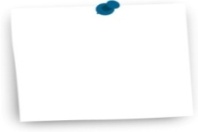 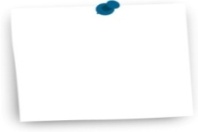 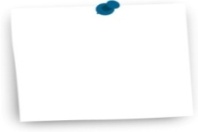 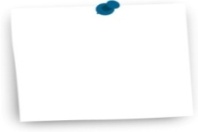 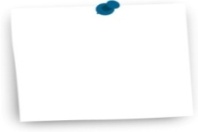 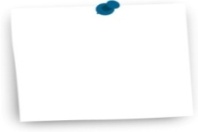 MEAN 
5003
MEAN 5492
MEAN 3809
MEAN 1818
MEAN 5017
MEAN 6903
Close to one fourth of the Type M (animal husbandry) storages have storage capacity between 100-500MT.
A little more than one third of Type H storages have storage capacity above 5,000MT.
Overall, the CSs that came up post 2009, have lower capacity compared to CSs installed before 2009
All Figs in %
5.INFRASTRUCTURE OF CS’S – STORAGE       CAPACICY VS. COOLING CAPACITY
All(n=13752)
0.1-10.0(n=453)
10.1-50.0(n=882)
50.1-100.0(n=1193)
100.1-200.0(n=1403)
200.1-300.0(n=665)
300.1-400.0(n=469)
400.1-500.0(n=277)
Above 500(n=540)
Cooling Capacity in KW
Storage capacity in MT
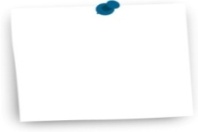 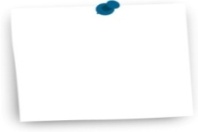 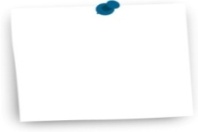 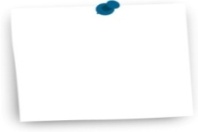 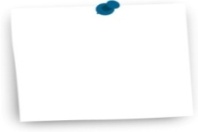 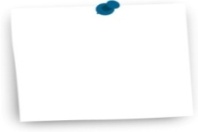 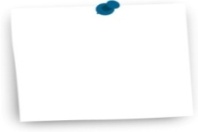 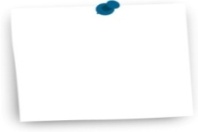 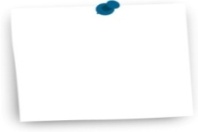 MEAN 5253
MEAN 1198
MEAN 3506
MEAN 5106
MEAN 6082
MEAN 8405
MEAN 7439
MEAN 8077
MEAN 1746
Here the analysis done by storage capacity and cooling capacity of all cold stores
Over 60% of the CS with cooling capacity more than 300KW, has storage capacity of more than 5,000MT.
One fourth of the CS with cooling capacity between 0.1-10KW, has storage capacity between 0-10MT.
All Figs in %
5. INFRASTRUCTURE OF CS’s
We interviewed a total of 5003 cold storages. 69% cold storages are Farm Gates. Compared to them, animal husbandry, pharma, processed food type stocking cold storages are lower in number. 
A minute 1% of cold stores contacted store Pharmaceutical products but these cold storages report to have the highest mean storage capacity. They are also the older type of cold storages with an average age of 16 years. Cold storages that dwell in the Eastern zones have high average  storage capacity of 8,543 MT and are relatively the oldest ones. When talking about the cooling capacity, port based infrastructures top the list. At the distant second position we have Type Q cold storages with higher cooling capacity. 
Cold storages storing horticulture and animal husbandry related products predominantly store single commodities. Type P(processed) and Type Q (Pharma) cold storages are more likely to stock multiple products. 
More than half of Type M cold storages have frozen chambers. 
The cold storage facilities were also categorized based on the type of structure. Primarily the following types were indicated: Pre-Engineered Building (PEB) and Brick and Mortar type structure.
It was observed that 74% of the cold stores structures were of the Brick and Mortar type, while 17% of the CS’s that have adopted Modern Pre-Engineered Building structures.  On an all India basis, about 8% of the facilities had both kinds of structures. A minimal 1% did not fall under either category (tin, asbestos and indigenous type).  
Incidence of PEB structures is comparatively higher in the Western zone and among the cold storages stocking Type M (animal husbandry) products.
5.1 COLD STORAGE TYPES
Other Products(n= 27)
All(n= 5003)
Type H(n= 4333)
Type P (n= 523)
Type M(n= 452)
Type Q(n= 44)
Close to 3/4ths of the CS’s stock single commodities. 
More than half of the cold stores for processed foods (type P) store multiple commodities.
Like wise close to 67% of cold stores for Pharmaceutical products (Type Q) store multiple commodities
Multi-commodity
Multi-commodity
CA Store
CA Store
MA Store
MA Store
No Response
No Response
Single Commodity
Single Commodity
Zone wise
All(n=5003)
North(n=2142)
East(n=803)
West(n=1013)
South(n=1045)
Cold storages in North  predominantly store single commodities. 
Around 1 out of 3 CS’s in West and  East stock multiple commodities. 
Proportion of multi commodity stores in the South is even higher  over 40%.
All Respondents
All Figs in %
6.2 PRODUCT CATEGORIES STORED
Processed Food
5.1%
Horticulture / Agriculture
80%
4%
Pharmaceuticals
0.1 %
Animal Husbandry
7%
0.5%
0.3%
1%
0.04%
0.2%
0.2%
0.04%
Note: Cold storages were asked to classify themselves under 4 product categories. Where multiple products were stored, the first defined category was still retained.
The Venn diagram shows the overlap of product categories stored by CSs
All Figs in %
5.3 YEAR OF CONSTRUCTION
Year of Construction
Other Products(n=27)
All(n=5003)
Type H(n=4333)
Type P (n=523)
Type M (n=452)
Type Q(n=44)
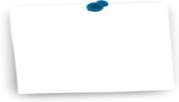 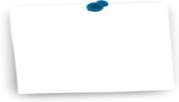 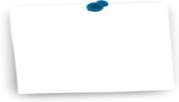 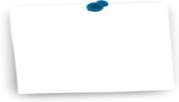 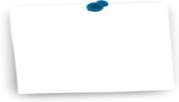 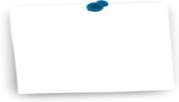 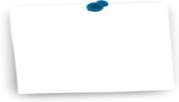 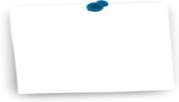 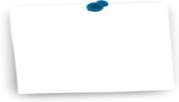 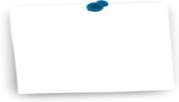 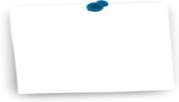 MEAN 14.7 yrs
MEAN 18.7 yrs
MEAN 14.6 yrs
MEAN 15.8 yrs
MEAN 14.5 yrs
MEAN 18.9 yrs
MEAN 14.7 yrs
MEAN 10.0 yrs
MEAN 16.3 yrs
MEAN 17.9 yrs
MEAN 13.9 yrs
Type Q storages seem to be the oldest ones, with 30% of them being more than 30 years old and with an average age of 19.7 years.
Type H, P & M are typically 14-16 years old.
Zone wise
All(n=5003)
North(n=2142)
East(n=803)
West(n=1013)
South(n=1045)
The CS’s in the Southern zone are the youngest with a mean age of 10.0 years.
Eastern Zone CS’s are comparatively the older ones with a large chunk of 28% storages being more than 30 years old.
All Respondents
All Figs in %
5.3 YEAR OF CONSTRUCTION
States
A vast majority of 70% CS’s in Delhi are over 30 years old.
Apart from Sikkim (low base) AP and Karnataka have CS’s which are youngest in terms of recent year of construction.
All Respondents
All Figs in %
5.3 YEAR OF CONSTRUCTION (CONT’D)
States
In West Bengal, 32% CS’s are more than 30 years old.
All Respondents
All Figs in %
5.4 TEMPERATURE ZONES IN CHAMBERS
Other Products(n=101)
All(n=13855)
Type H(n=12157)
Type P (n=1702)
Type M(n=1172)
Type Q(n=193)
Chill betn. 0 & 10C
Chill betn. 0 & 10C
Frozen below 0C
Frozen below 0C
DK/CS
DK/CS
Mild Chill >10C
Mild Chill >10C
In type M CSs, frozen chambers are more prevalent.
Zone wise
All(n=13855)
North(n=5646)
East(n=2230)
West(n=3444)
South(n=2535)
Zone wise analysis shows that in North , chillness between 0-10 c is in over 90% of the CSs.
CS’s that mentioned Any Chamber
All Figs in %
5.4 TEMPERATURE ZONES IN CHAMBERS
States
In all states, chillness is reported between 0- 10 degree Celsius predominantly.
Frozen temperatures were reported higher in Kerala, Andaman and Nicobar.
CS’s that mentioned Any Chamber
All Figs in %
5.4 TEMPERATURE ZONES IN CHAMBERS
20% of the Company Public Ltd CS have temperature below  -18 0 C
Among Urban CS, 55% of them have temperature between 0 0 & 10 0C. The corresponding temperature  among rural CS is 80%.
All Respondents
All Figs in %
5.5 BUILDING STRUCTURE OF COLD STORAGES
Other Products(n=27)
All(n=5003)
Type H(n=4333)
Type P (n=523)
Type M (n=452)
Type Q(n=44)
3 out of 4 CS’s have a brick and mortar structure.
A  17% cold stores are Modern Pre Engineered Buildings.
Zone wise
All(n=5003)
North(n=2142)
East(n=803)
West(n=1013)
South(n=1045)
West zone comparatively has more number of cold stores which are modern PEB structures.
All Respondents
All Figs in %
5.5 BUILDING STRUCTURE OF COLD STORAGES
States
Across states brick and mortar cold stores are a clear majority except in Orissa, Goa and Sikkim, though the absolute numbers in these states are low.
UP has the maximum number  - in terms of absolute number - of modern PEB structured cold stores.
All Respondents
All Figs in %
5.5 BUILDING STRUCTURE OF COLD STORAGES
3 out of 4 government based cold storages are brick and mortar structures. 
The percentage of brick and mortar structures is the maximum among the cooperative type of cold storages.
All Respondents
All Figs in %
CHAPTER 6 UPKEEP OF FACILITY & CS TYPESPage no 37 to 54
6. UPKEEP OF FACILITY
As witnessed in the earlier section, single commodity cold storages are higher in number except in the states of Tamil Nadu, Jharkhand and Delhi where number of multi commodity cold storages outnumber the single ones. Of the 87% of Type H cold storages, 72% only store single commodities. 

Single commodity cold storages also have higher storage capacity as compared to multi commodity storages. 

Upkeep of facilities were ascertained based on observation by researchers who visited the facilities. 

More than 80% single commodity cold storages are considered to have good external condition. Over 70% of them also have good external hygiene and internal road area. 

Across zones majority of the cold storages have been given good ratings when it comes to their internal open area and building external condition. States namely MP and Bihar have a scope for improvement on these parameters. 

When it comes to the drainage facility, majority of cold storages  in states of Maharashtra, AP, Kerala, Karnataka and TN have covered drainage systems.
6. UPKEEP OF FACILITY W.R.T SINGLE/MULTIPLE PRODUCT STORAGE
Nationwide the cold stores were asked to categorise themselves as single commodity or multi-commodity storage basis infrastructure design. The survey revealed that 3,561 cold stores categorised themselves as single commodity cold stores. 

Storage type and capacity 
As unit owners mostly reported in metric tons, a uniform factor of 3.4 m³ per ton used to arrive at volumetric capacity
This table is only for the CSs interviewed
6.PRODUCT CATEGORIES STORED
From the total number of cold stores queried, a total of 86% reported they stored fresh horticulture produce, with 516 storing processed foods (vegetarian), 456 stored meat types (processed and non-processed) and  43 stored pharmaceutical goods and other products. 















There was overlap between types of products stored as evidenced in this Venn diagram. 

Of the 516 that stored processed foods, 52% of them also stored fresh horticultural produce with 211 of them not catering to fresh fruits and vegetables.
Horticulture / Agriculture
80%
Processed Food
5.1%
4%
Animal Husbandry
7%
Pharmaceuticals
0.1 %
0.2%
1%
0.04%
0.5%
0.2%
6. UPKEEP OF FACILITY
Upkeep of facilities were generally observed to be good. These were based on observation by researcher visiting the sites.
27% of the CSs reported upgrading the building in the recent past. 55% of Orissa CSs and 44% of WB CSs reported having upgraded the building.
6.1 COLD STORAGE TYPES
Other Products(n= 27)
All(n= 5003)
Type H(n= 4333)
Type P (n= 523)
Type M(n= 452)
Type Q(n= 44)
Close to 3/4ths of the CS’s stock single commodities. 
More than half of the cold stores for processed foods (type P) store multiple commodities.
Like wise , 66% of cold stores for Pharmaceutical products (Type Q) store multiple commodities
Multi-commodity
Multi-commodity
CA Store
CA Store
MA Store
MA Store
No Response
No Response
Single Commodity
Single Commodity
Zone wise
All(n=5003)
North(n=2142)
East(n=803)
West(n=1013)
South(n=1045)
Cold storages in North  predominantly store single commodities. 
Around 1 out of 3 CS’s in West and  East stock multiple commodities. 
Proportion of multi commodity stores in the South is even higher  over 40%.
All Respondents
All Figs in %
6.1 COLD STORAGE TYPES
States
States namely Tamil Nadu, Jharkhand, Delhi, Chhattisgarh, J&K and Assam have higher number of cold stores storing multiple commodities compared to single commodities.
All Respondents
All Figs in %
7.1 BUILDING STRUCTURE OF COLD STORAGES
77% of the rural cold storages store single commodity. 
38% of the Urban CS are store multi commodity. The corresponding score in rural CS is 20%.
All Respondents
All Figs in %
6.2 PRODUCT CATEGORIES STORED
Processed Food
5.1%
Horticulture / Agriculture
80%
4%
Pharmaceuticals
0.1 %
Animal Husbandry
7%
0.5%
0.3%
1%
0.04%
0.2%
0.2%
0.04%
Note: Cold storages were asked to classify themselves under 4 product categories. Where multiple products were stored, the first defined category was still retained.
All Figs in %
6.3 BUILDING EXTERNAL CONDITION
Other Products(n=27)
All(n=5003)
Type H(n=4333)
Type P (n=523)
Type M(n=452)
Type Q(n=44)
Fair
Fair
Not Satisfactory
Not Satisfactory
Good
Good
The recording of the condition of facilities were based on observation of researchers visiting the cold stores.
The external condition of over 80% of the cold stores is rated to be good.
Zone wise
All(n=5003)
North(n=2142)
East(n=803)
West(n=1013)
South(n=1045)
Close to 90% of the cold stores in South have good external condition. Other zones also have a relatively high percentage of CS’s with good external condition.
All respondents
All Figs in %
6.3 BUILDING EXTERNAL CONDITION
States
Half of the cold stores in Uttaranchal have fair external condition. Other states have a clear majority of CS’s with good external condition.
All respondents
All Figs in %
6.4 INTERNAL OPEN AREA
Other Products(n=27)
All(n=5003)
Type H(n=4333)
Type P (n=523)
Type M(n=452)
Type Q(n=44)
1.3
1.3
1.4
1.3
1.4
1.2
Mean
The condition of Internal area  is good in a predominant number of cold stores.
Animal Husbandry CSs are rated better on internal areas
The above mentioned mean scores are on a 3 point scale, where 1 is for good, 2 for fair and 3 for not satisfactory. Thus closer the mean number to 1, better is the upkeep of the facility.
Fair
Fair
Not Satisfactory
Not Satisfactory
Good
Good
Zone wise
All(n=5003)
North(n=2142)
East(n=803)
West(n=1013)
South(n=1045)
Mean
1.3
1.3
1.4
1.4
1.2
Large number of CS’s in the South Zone have internal areas which are in good condition. 
37% CS’s in the Western zone have fair to not satisfactory internal  space.
All respondents
All Figs in %
6.4 INTERNAL OPEN AREA
States
Almost all states have majority CS’s with good internal area,   43% in Bihar, 46% of CSs in MP and  92% of CSs in Uttaranchal have internal areas which are in a fair condition.
All respondents
All Figs in %
6.5 INTERNAL TRAFFIC AREA
Other Products(n=27)
All(n=5003)
Type H(n=4333)
Type P (n=523)
Type M (n=452)
Type Q(n=44)
More than a third of CSs had internal road of either Tarmac road or paved brick tiling road. Only in Q type products storage CSs, Earthwork road was present in one third of the installations
Zone wise
All(n=5003)
North(n=2142)
East(n=803)
West(n=1013)
South(n=1045)
Zone wise analysis shows that South zone had tarmac roads mainly, where as in all the other zones different road types were present. 
In North and East paved / brick tiling was prevalent in nearly 50% of CSs, while in West over a third had either Tarmac or earthwork roads
All respondents
All Figs in %
6.5 INTERNAL TRAFFIC AREA
States
In state wise analysis it is seen that there is a good variety in road types.
Majority  of CSs in AP. Chandigarh, Delhi, J&K, Karnataka, Kerala, Rajasthan and TN are having tarmac road
Paved/brick tiling was present in Maharashtra, UP, Haryana, HP, Jharkhand, Punjab,  Uttaranchal and WB.
Earth work roads were prevalent in Chhattisgarh and Gujarat
All respondents
All Figs in %
6.5 INTERNAL TRAFFIC AREA
States
All respondents
All Figs in %
6.6 EXTERNAL DRAINAGE FACILITY
Other Products(n= 27)
All(n= 5003)
Type H(n= 4333)
Type P (n= 523)
Type M(n= 452)
Type Q(n= 44)
Covered
Covered
Open
Open
59% of Type H storages have open drainage facility.  Over 50% of all other type of storages have a covered drainage system.
Zone wise
All(n=5003)
North(n=2142)
East(n=803)
West(n=1013)
South(n=1045)
While around 70% CS’s in North and East have open drainage facility, in West and South the percentage is higher for covered drainages.
All respondents
All Figs in %
6.6 EXTERNAL DRAINAGE FACILITY
States
Major number of CS’s in States like TN AP, Kerala, Karnataka, Punjab, Maharashtra and HP have covered drainages. On the other hand UP, Chhattisgarh, Haryana, Jharkhand and Rajasthan  predominantly have open drainages.
All respondents
All Figs in %
CHAPTER 7  GENERAL LAYOUT AND  GEO TAGGED LINKS Page no 55 to 119
7. GENERAL LAYOUT OF THE FACILITY
The cold storage facilities were also categorized based on the type of structure. Primarily the following types were indicated: Pre-Engineered Building (PEB) and Brick and Mortar type structure.
It was observed that 74% of the cold stores structures were of the Brick and mortar type, while 17% of the CS’s that have adopted Modern Pre-engineered Building structures.  On an all India basis, about 8% of the facilities had both kinds of structures. A minimal 1% did not fall under either category (tin, asbestos and indigenous type).
The proportion of brick and mortar structures is relatively higher in the Eastern zone. Whereas 1/3rd cold storages in Tamil Nadu and Gujarat are PEB structures. 
On an average, 32% of the cold stores were constructed with only one ground floor level. Another 36% had more than four floors. The remaining had between 2 to 4 floors per facility.
The mean land boundary area of all CSs was 4,566.8 sq. meters










The mean covered area of all CSs was 3,568.3 sq meters. 










Page 49 has hyperlinks to Google maps which indicate location of the Cold store in the respective state.
7. GENERAL LAYOUT OF THE FACILITYSTORAGE PLATFORMS & TYPE
Type of storage platforms used (%) 








In context of the storing platform, almost 96% of the cold stores were designed with wooden, RCC or steel mezzanine floors. These designs primarily stored goods in gunny bags, crates and boxes. The rest of the cold stores had metal and wooden rack system as the primary platform.
Storing unit types in use (%)






Gunny bags were the main small storage inside the CSs followed by corrugated boxes.
Gunny bags are prominently used in Type H cold storages. 77% of Type H cold storages use gunny bags for storing purposes.  Around 40% each of Type Q store products in gunny bags, CFD boxes and plastic crates. Over 70% of Type  M and Type Q CSs store in CFD boxes.
Thermocol / EPS / XPS as add-on slabs are the most common insulations type used across India more so in the Eastern zone. A higher percentage of Cold storages in North, utilize fillers like Husk / Rock / Wool etc. Close to 50% Type M cold stores use PUF panels for insulation purposes.
Wooden mezzanine + RCC Levels + Steel mezzanine unduplicated NET value = 96%
7. GENERAL LAYOUT OF THE FACILITY
Majority of the cold storages have not had any recent upgrade. This is true across all zones and cold storages stocking various type of products.
Of the Cold storages that have had upgrades, 60% have expanded their capacities. 








58% of the cold storage facilities had only a single access gate (main gate to facility), while 36% have two access gates facilitating easy turn-around of traffic. The remaining reported more than two gates with an all India average of 1.6 gates per facility. 
The majority of the cold stores (67%) had uncovered parking for visiting trucks with 12% having both covered and uncovered parking lots. Only 21% offered exclusively covered parking inside their boundary wall.  A third of Type Q cold storages offer covered parking spaces. 
On an average, parking space for 22 vehicles is available inside a facility. The vast land boundary in the North and East offers parking spaces for 25 and 28 trucks respectively. 
Transport services were not provided by 79% of the cold storage units. Of the 21% that provided transportation, 67% own the asset base.
Reefer truck facility is available in a meagre 4% cold storages. Of them 68% own the trucks and 47% outsource the services.  The percentage adds to over 100% as 14% have own asset base and also use others vehicles 
Each facility location was also recorded through geo-tagging of photographs (external picture of each facility visited). Some cold storage owners also permitted pictures of the inside of their infrastructure. 
The geotag photographs links are provided here.
Recent upgrade in the Building
No
DK/CS
Yes
7. GEOTAGGED PHOTOGRAPHS
When the link is clicked the state map will open with points of locations of cold storages. When we click on the location, the photograph with the name of the cold store will pop up.
The locations of existing CSs, permanently closed CSs, temporarily closed CSs are indicated along with the photographs
7.1 BUILDING STRUCTURE OF COLD STORAGES
Other Products(n=27)
All(n=5003)
Type H(n=4333)
Type P (n=523)
Type M (n=452)
Type Q(n=44)
3 out of 4 CS’s have a brick and mortar structure.
A  17% cold stores are Modern Pre Engineered Buildings.
Zone wise
All(n=5003)
North(n=2142)
East(n=803)
West(n=1013)
South(n=1045)
West zone comparatively has more number of cold stores which are modern PEB structures.
In contrast, East has the least number of PEB structures
All Respondents
All Figs in %
7.1 BUILDING STRUCTURE OF COLD STORAGES
States
Across states brick and mortar cold stores are a clear majority except in Orissa, Goa and Sikkim, though the absolute numbers in these states are low.
UP has the maximum number  - in terms of absolute number - of modern PEB structured cold stores.
All Respondents
All Figs in %
7.1 BUILDING STRUCTURE OF COLD STORAGES
3 out of 4 government based cold storages are brick and mortar structures. 
The percentage of brick and mortar structures is the maximum among the cooperative type of cold storages.
All Respondents
All Figs in %
7.2 RECENT UPGRADE TO THE BUILDING
Other Products(n=27)
All(n=5003)
Type H(n=4333)
Type P (n=523)
Type M(n=452)
Type Q(n=44)
No
No
DK/CS
DK/CS
Almost 3/4ths of CS’s have not had any recent upgrade. This trend holds true for Type H CS’s which drives the All India figure.
38% of Type M CS’s have had recent upgrades
Yes
Yes
Zone wise
All(n=5003)
North(n=2142)
East(n=803)
West(n=1013)
South(n=1045)
Across zones, majority of the CS’s have not had any recent upgrade.
All Respondents
All Figs in %
7.2 RECENT UPGRADE TO THE BUILDING
States
Majority CS’s across almost all states have had no recent upgrades.
More than 50% cold stores in Orissa and 44% in WB have had recent upgrades in the building.
All Respondents
All Figs in %
7.2 RECENT UPGRADE TO THE BUILDING
45% of the cooperatives have had an upgrade recently.
Close to 3 out of 4 government run cold storages have not had an upgrade recently.
All Respondents
All Figs in %
7.3 YEAR UPGRADED THE BUILDING
Other Products(n=9)
All(n=1340)
Type H(n=1101)
Type P (n=188)
Type M (n=172)
Type Q(n=12)
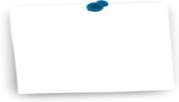 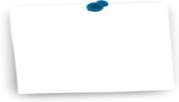 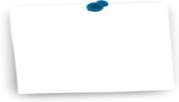 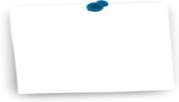 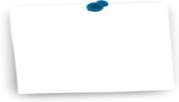 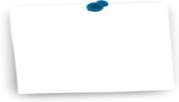 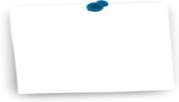 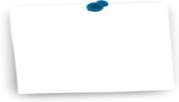 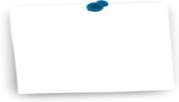 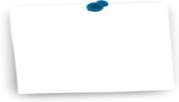 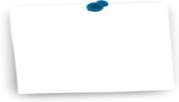 MEAN 6.9
MEAN 9.4
MEAN 7.2
MEAN 6.1
MEAN 5.0
MEAN 5.3
MEAN 6.9
MEAN 4.3
MEAN 8.2
MEAN 7.5
MEAN 6.7
Of the 1340 CSs, having upgrades, almost 30% CS’s have had upgrades in the last 1 year.
Over 60% of Type M,Q & P CS’s have had upgrades in the last 5 years.
Zone wise
All(n=1340)
North(n=510)
East(n=292)
West(n=269)
South(n=269)
Of the CSs who have had upgrades, over 40% of the Southern based CS’s have had upgrades in the last 1 year.
CS’s that have recently upgraded/ majorly overhauled the building
All Figs in %
7.3 YEAR UPGRADED THE BUILDING
States
1 out of every 3 CS’s (where upgrades were done) in Maharashtra which have had upgrades were in the last 1 year.
Over 50% of CS in Gujarat , Haryana, AP, Bihar, Maharashtra  Punjab, Orissa, Kerala, Karnataka and WB  were upgraded in the last 5 years.
CS’s that have recently upgraded/ majorly overhauled the building
All Figs in %
7.3 YEAR UPGRADED THE BUILDING
States
Over 40% cold stores in Orissa have had upgraded in the last 1 year.
CS’s that have recently upgraded/ majorly overhauled the building
All Figs in %
7.4 TYPE OF UGRADE IN CS
Other Products(n=9)
All(n=1340)
Type H(n=1101)
Type P (n=188)
Type M (n=172)
Type Q(n=12)
Almost 60% of the cold stores which have had upgrades have expanded their capacities. This trend is prominent among Type H & M CS’s.
2/3rds of Type Q cold stores have upgraded their technology.
Zone wise
All(n=1340)
North(n=510)
East(n=292)
West(n=269)
South(n=269)
Except in Southern based CS’s, capacity expansion has been the dominant form of upgrade in rest of the zones.
CS’s that have recently upgraded/ majorly overhauled the building
All Figs in %
7.4 TYPE OF UGRADE IN CS
States
Maharashtra, UP, Haryana  and Gujarat have major number of CS’s which have under gone capacity expansion.
CS’s that have recently upgraded/ majorly overhauled the building
All Figs in %
7.4 TYPE OF UGRADE IN CS
States
CS’s that have recently upgraded/ majorly overhauled the building
All Figs in %
7.4 TYPE OF UGRADE IN CS
Ownership Type
In every type ownership of CSs, capacity expansion is the highest mentioned up-gradation.
As many as 63% of the private limited companies have expanded their capacities in a recent upgrade.
CS’s that have recently upgraded/ majorly overhauled the building
All Figs in %
7.4 TYPE OF UGRADE IN CS
URBAN/RURAL/NHB/NHM
In every type whether it is urban or rural or NHB assisted or others, capacity expansion is the highest mentioned up-gradation.
CS’s that have recently upgraded/ majorly overhauled the building
All Figs in %
7.5 TOTAL LAND BOUNDARY (IN SQ METERS)
Zone wise
The total land boundary is maximum for Type H cold stores and the ones located in the Northern region.
Type M storages have the least land boundary. Comparing the zones,  Southern CS’s are having lesser total land boundary.
ALL UNIT IN SQ METERS
All Respondents
7.5 TOTAL LAND BOUNDARY (IN SQ METERS)
States
The average land area is higher for states of  UP, WB, HP, Jharkhand, MP and Punjab with an area running in more than 5000 sq meters
ALL UNIT IN SQ METERS
All Respondents
All Figs in %
7.5 TOTAL LAND BOUNDARY (IN SQ METERS)
Ownership Type/Urban/Rural/NHB/NHM
The mean land boundary is highest among Rural CS.
ALL UNIT IN SQ METERS
All Respondents
All Figs in %
7.6 TOTAL COVERED AREA (IN SQ METERS)
Zone wise
Type H CS’s comparatively have the highest  total area covered. In spite of having a higher base, the area covered is way too higher than that for other type of CS’s.
Compared to all the zones, CS’s in the Northern Zone have the highest  average area covered with over 4600 sq meters followed by East, West and South in that order
ALL UNIT IN SQ METERS
All Respondents
All Figs in %
7.6 TOTAL COVERED AREA (IN SQ METERS)
States
Across states  UP has the highest average covered area followed by WB and Punjab
ALL UNIT IN SQ METERS
All Respondents
All Figs in %
7.6 TOTAL COVERED AREA (IN SQ METERS)
Ownership Type/Urban/Rural/NHB/NHM
Rural CSs have higher covered areas compared to urban CSs.
Like wise, public limited companies have higher covered areas compared to other ownership CSs
ALL UNIT IN SQ METERS
All Respondents
All Figs in %
7.7 HEIGHT OF THE FACILITY
Other Products(n=25)
All(n=4907)
Type H(n=4250)
Type P (n=512)
Type M (n=443)
Type Q(n=42)
Mean
13.2
14.0
10.6
7.7
12.4
9.7
Over 50% of the facilities have heights between 12-18 meters. This holds true for Type H CS’s as well, which is driving the overall status.
2 out of 3 Type M cold stores  have heights between 3-9 meters.
CS’s that claimed to know the height of the facility
ALL UNIT IN METERS
All Figs in %
7.7 HEIGHT OF THE FACILITY
Zone Wise
All(n=4907)
North(n=2097)
East(n=797)
West(n=976)
South(n=1037)
Mean
13.2
14.4
15.2
11.6
10.5
56% storages in the Eastern zone have heights between 15-18 meters.
Close to 1/3rd of the CS’s in South are 3-6 meters tall, this in turn is reducing the mean height of the facility in the  zone.
CS’s that claimed to know the height of the facility
ALL UNIT IN METERS
All Figs in %
7.7 HEIGHT OF THE FACILITY
States
45% CS’s in UP and 58% in Bihar have facility height between 15-18 meters.
 1/3rd CS’s in AP have height between 18-21 meters.
CS’s that claimed to know the height of the facility
ALL UNIT IN METERS
All Figs in %
7.7 HEIGHT OF THE FACILITY (CONT’D)
States
2 out of every 3 CS’s in WB are 15-18 meters tall.
The average height is higher in states of UP, Bihar, Chhattisgarh, Jharkhand and MP.
CS’s that claimed to know the height of the facility
ALL UNIT IN METERS
All Figs in %
7.8 NUMBER OF FLOORS
Other Products(n=27)
All(n=5003)
Type H(n=4333)
Type P (n=523)
Type M(n=452)
Type Q(n=44)
At an all India level, where 1/3rd of the CS only have ground floors other 1/3rd have more than 4 floors.
Majority of Type P & M cold stores have ground floors only.
40% of Type H cold stores have 4 floors and more.
Ground plus one floor
Ground plus one floor
Three Floors
Three Floors
Ground floor only
Ground floor only
Four Floors
Four Floors
More than Four Floors
More than Four Floors
Zone wise
All(n=5003)
North(n=2142)
East(n=803)
West(n=1013)
South(n=1045)
80% of cold stores in the East have 4 floors or more, which is distinctly different  to  other zones
Around a third of the CS’s in North and West have either ground floor only or have over 4 floors.
In the Southern zone over 40% CS’s have only ground floor and a similar proportion have more than 4 floors.
All Respondents
All Figs in %
7.8 NUMBER OF FLOORS
States
Karnataka, MP and Kerala have over 60%  cold stores which have ground floor only.
AP,  Bihar, Gujarat, Jharkhand and Punjab have higher percentage of cold storages with more than 4 floors.
All Respondents
All Figs in %
7.9 STORAGE PLATFORM SYSTEM
Other Products(n=27)
All(n=5003)
Type H(n=4333)
Type P (n=523)
Type M (n=452)
Type Q(n=44)
Across all type of storages, mezzanine platforms are extremely common.
Among mezzanine platforms, wooden mezzanine platforms are popular.
Zone wise
North(n=2142)
East(n=803)
West(n=1013)
South(n=1045)
All(n=5003)
Across all zones,  majority of storages have mezzanine platforms.
All Respondents
All Figs in %
7.9 STORAGE PLATFORM SYSTEM
States
Across states mezzanine platforms are extensively constructed for stacking purposes.
All Respondents
All Figs in %
7.9 STORAGE PLATFORM SYSTEM
States
Across states mezzanine platforms are extensively constructed for stacking purposes.
All Respondents
All Figs in %
7.10 CARGO STORING UNIT
Other Products(n=27)
All(n=5003)
Type H(n=4333)
Type P (n=523)
Type M (n=452)
Type Q(n=44)
3 out of 4 Type H CS’s use gunny bags for storing cargo.
Type M and Q use more of CFD boxes for storing
Plastic crates are highly used in Type P.
Zone wise
All(n=5003)
North(n=2142)
East(n=803)
West(n=1013)
South(n=1045)
Zone wise, all zones use gunny bags for storing the products, West and South zones also use CFD boxes and plastic crates.
All Respondents
All Figs in %
7.10 CARGO STORING UNIT
States
While gunny bags are predominantly used in all states plastic crates are used  more  in Rajasthan Karnataka, Maharashtra, HP, J&K and Gujarat compared to other states.
All Respondents
All Figs in %
7.11 STORAGE LEVELS
Mezzanine System
Other Products(n=26)
All(n=4807)
Type H(n=4230)
Type P (n=467)
Type M (n=397)
Type Q(n=41)
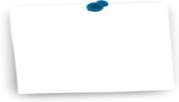 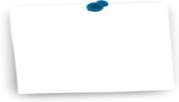 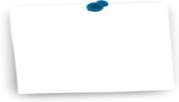 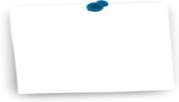 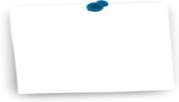 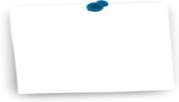 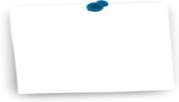 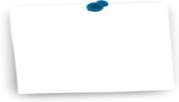 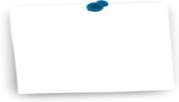 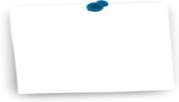 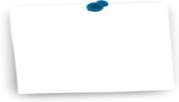 MEAN 3.6
MEAN 5.7
MEAN 4.2
MEAN 5.9
MEAN 4.8
MEAN 4.6
MEAN 5.7
MEAN 4.1
MEAN 6.5
MEAN 5.9
MEAN 4.9
2/3rds of the Type H cold stores have 6-10 levels in their mezzanine systems with an average of 5.9 levels.
1 out of every 2 Type P & Q storages have 1-5 levels in the mezzanine systems.
Over 60% of Type M cold stores too have 1-5 levels in the mezzanine platforms.
Zone Wise
All(n=4807)
North(n=2115)
East(n=781)
West(n=962)
South(n=949)
Nearly 80% of the storages in the Northern region have 6-10 levels in their platforms. 
In the Southern zone there are 57% cold stores with 1-5 levels in the mezzanine platforms.
CS’s that have mezzanine floors
All Figs in %
7.11 STORAGE LEVELS
States
Over 80% storages in UP and  Haryana have 6-10 levels per platform.
CS’s that have mezzanine floors
All Figs in %
7.12 STORAGE LEVELS
Racking System
Other Products(n=-)
All(n=128)
Type H(n=73)
Type P (n=41)
Type M (n=35)
Type Q(n=5)
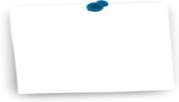 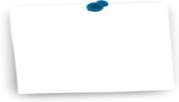 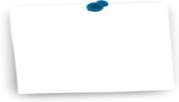 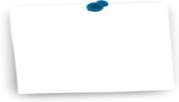 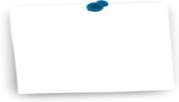 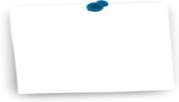 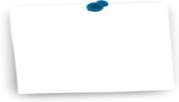 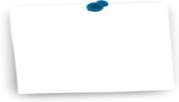 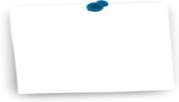 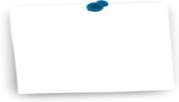 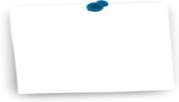 MEAN 4.1
MEAN 4.4
MEAN 0.0
MEAN 4.4
MEAN 4.5
MEAN 1.3
MEAN 4.4
MEAN 3.5
MEAN 6.6
MEAN 4.4
MEAN 4.5
Rack system is adopted only 128 CSs.
Over half of the Type H cold stores have 1-5 levels and 1/3rd of them have between 6-10 levels in their racking systems.
Zone Wise
All(n=128)
North(n=16	)
East(n=11)
West(n=47)
South(n=54)
67% cold stores in the Southern zone have 1-5 levels in their racking systems.
Even in East and West 1-5 level is used in the racking system
In contrast in North zone, 81% of CSs have 6-10 levels of storage in rack system
CS’s that have mezzanine floors
All Figs in %
7.12 STORAGE LEVELS
States
Low bases.
CS’s that have mezzanine floors
All Figs in %
7.13 CHAMBER INSULATION - TYPES
Other Products(n=27)
All(n=5003)
Type H(n=4333)
Type P (n=523)
Type M (n=452)
Type Q(n=44)
At all India level 77%  of chambers have add-on panel insulation using thermacol/EPS/XPS. The trend is same by type of products stored.
Nearly 50% of Type M use sandwich panels as well
Fillers are more common in H type product storage compared to others
CS’s that have mentioned any chamber
All Figs in %
7.13 CHAMBER INSULATION - TYPES
Zone Wise
All(n=5003)
North(n=2142)
East(n=803)
West(n=1013)
South(n=1045)
Zone wise analysis shows that East zone used more of add-on panel insulation compared to others. 
Though North also uses add-on panel in most cases, the usage of fillers for insulation is higher compared to other zones
Nearly 30% in West and South use sandwich PUF panels.
CS’s that have mentioned any chamber
All Figs in %
7.13 CHAMBER INSULATION - TYPES
States
There is a quite variation across states.
UP, Haryana and HP, though add-on insulation is more prevalent, fillers are also used in a considerable number of chambers. 
In Delhi, PUF is used next after add-on insulation
In AP  mainly add-on insulation is used
CS’s that have mentioned any chamber
All Figs in %
7.13 CHAMBER INSULATION - TYPES
States
In Jharkhand, WB, Tripura and Rajasthan add-on panels are mainly used
In South – Kerala, Karnataka and TN, PUF is the second used insulation after add-on insulation.
CS’s that have mentioned any chamber
All Figs in %
7.14 CHAMBER INSULATION - THICKNESS
Other Products(n=101)
All(n=13855)
Type H(n=12157)
Type P (n=1702)
Type M (n=1172)
Type Q(n=193)
The modal value of thickness of insulation is 70-100 mm. But this too is only at 26% overall.
The thickness of insulation ranges from  1- 10 mm to 126-155 mm thickness.
 Around 60% of all chambers had over 50 mm insulation
 This is true of Type H, P, M and Q type CSs
CS’s that have mentioned any chamber
All Figs in %
7.14 CHAMBER INSULATION - THICKNESS
Zone Wise
All(n=13855)
North(n=5646)
East(n=2230)
West(n=3444)
South(n=2535)
Analysis by zone, reveal that 70% of chambers in West had over 50 mm thickness in insulation followed by South with 60% and East with 55%.
In North this percentage drops to 53%
CS’s that have mentioned any chamber
All Figs in %
7.14 CHAMBER INSULATION - THICKNESS
States
There are variations across states on thickness of insulation.
Delhi,  Uttaranchal, Goa and Gujarat had over 80% of chambers having  over 50 mm insulation compared to other states
Sikkim (0%), Tripura(0%), Nagaland(0%)  and Kerala (18%) has the least percentages of chambers which was having higher than 50 mm insulation.
CS’s that have mentioned any chamber
All Figs in %
7.14 CHAMBER INSULATION - THICKNESS
States
CS’s that have mentioned any chamber
All Figs in %
7.15 FACILITY ACCESS GATE
Number of  Main Access Gate
Other Products(n=27)
All(n=5003)
Type H(n=4333)
Type P (n=523)
Type M (n=452)
Type Q(n=44)
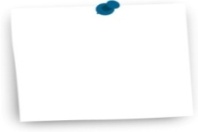 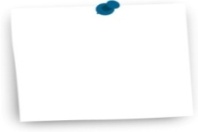 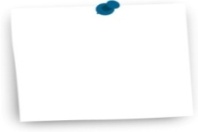 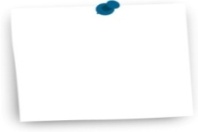 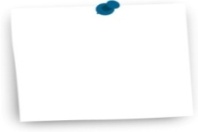 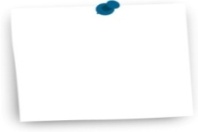 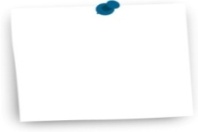 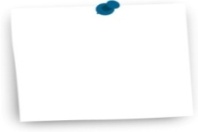 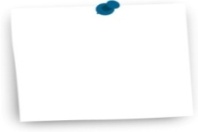 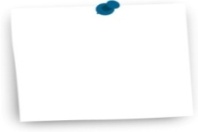 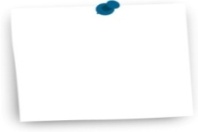 MEAN 1.6
MEAN 1.6
MEAN 1.8
MEAN 1.5
MEAN 1.6
MEAN 1.6
MEAN 1.6
MEAN 1.8
MEAN 1.8
MEAN 1.6
MEAN 1.7
Majority number of CS’s have 1 access gate. 
A little over 1/3rd CSs across all types have 2 access gates.
Zone wise
All(n=5003)
North(n=2142)
East(n=803)
West(n=1013)
South(n=1045)
Every alternate CS in the Eastern zone have 2 access gates.
3 out of 4 CS’s in South only have 1 access gate.
All respondents
All Figs in %
7.15 FACILITY ACCESS GATE
States
Over 80% CS’s in AP have only 1 access gate.
Karnataka has an average of 2.3 access gates, which is the highest across states.
All respondents
All Figs in %
7.15 FACILITY ACCESS GATE
States
Around 60% cold stores in Uttaranchal and WB have 2 access gates.
All respondents
All Figs in %
7.16 TRUCK PARKING SPACE
Truck Parking Space
Almost all type of CS’s have parking spaces available for trucks.
Zone wise
Across zones cold stores have parking spaces which is essential for loading and unloading purposes.
All Respondents
All Figs in %
7.16 TRUCK PARKING SPACE
States
Across states, most cold stores have parking spaces available.
All Respondents
All Figs in %
7.17 NUMBER OF TRUCKS PARKED
Other Products(n=23)
All(n=4773)
Type H(n=4147)
Type P (n=499)
Type M (n=430)
Type Q(n=42)
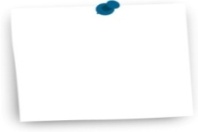 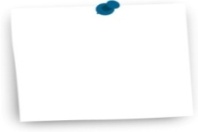 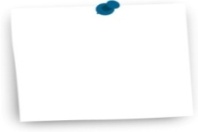 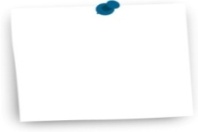 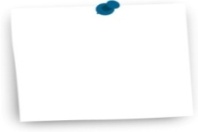 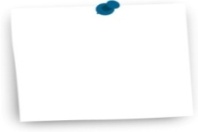 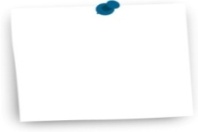 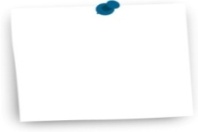 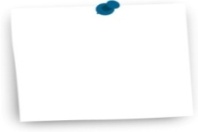 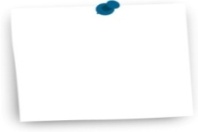 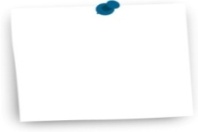 MEAN 21.9
MEAN 23.2
MEAN 18.9
MEAN 10.6
MEAN 23.6
MEAN 25.8
MEAN 25.3
MEAN 28.1
MEAN 18.3
MEAN 13.2
MEAN 21.9
Type H & Q cold stores comparatively  can accommodate more number of trucks.
Almost 70% of Type M cold stores have parking space for 1-10 trucks.
Zone wise
All(n=4773)
North(n=2061)
East(n=773)
West(n=973)
South(n=966)
Northern and Eastern zone CS’s have comparatively higher parking space available for more number of trucks with East zone having the highest average of 28 trucks.
CS’s that have parking space
All Figs in %
7.17 NUMBER OF TRUCKS PARKED
States
Of the CSs providing parking space, UP, Chhattisgarh  MP and WB have wide parking spaces.
UP,  Chattisgarh, MP and WB have parking space for around 30 trucks on an average
CS’s that have parking space
All Figs in %
7.17 NUMBER OF TRUCKS PARKED (CONT’D)
States
CS’s that have parking space
All Figs in %
7.18 TYPE OF PARKING SPACE
Other Products(n=23)
All(n=4773)
Type H(n=4147)
Type P (n=499)
Type M (n=430)
Type Q(n=42)
Covered
Covered
Uncovered
Both
Uncovered
Both
Almost 2 out of every 3 Type H, P & M CS’s have uncovered parking spaces.
Zone wise
All(n=4773)
North(n=2061)
East(n=773)
West(n=973)
South(n=966)
Western zone has highest proportion of CS’s with uncovered parking spaces. 
28% CS’s in the East have both covered and uncovered parking spaces.
CS’s that have parking space
All Figs in %
7.18 TYPE OF PARKING SPACE
States
Across states, majority CS’s have uncovered parking spaces. Punjab has the highest -  45% -  cold stores have covered parking spaces.
CS’s that have parking space
All Figs in %
7.19 TRANSPORTATION SERVICE AND SOURCE
OWN OR OUTSOURCE REEFER TRUCKS
Other Products(n=4)
All(n=224)
Type H(n=117)
Type P(n=49)
Type M(n=90)
Type Q(n=6)
Outsourced
Outsourced
Both
Both
Only 224 CSs provided trucking service using reefer trucks
Out of the trucks available in the CSs, over 50% are owned.
Ownership proportion is high Type M CS’s – 74%
Owned
Owned
Zone wise
All(n=224)
North(n=46)
East(n=18)
West(n=88)
South(n=72)
Over two thirds of available trucks in the South and East Zone are owned. 
In the Northern zone close to 50% trucks available are outsourced.
CS’s that provide Reefer truck services
All Figs in %
7.19 TRANSPORTATION SERVICE AND SOURCE
OWN OR OUTSOURCE REEFER TRUCKS
Majority trucks in Gujarat  & Punjab are outsourced.
Every alternate CS in Maharashtra  own trucks.
Ownership percentage is  highest  in Kerala – 90%  - among those providing reeefer truck facility
CS’s that provide Reefer truck services
All Figs in %
7.19 TRANSPORTATION SERVICE AND SOURCE
NUMBER OF REEFER TRUCKS OWNED
CS’s that provide Reefer truck services
All Figs in %
7.20 TRANSPORTATION SERVICE AND SOURCE
ORDINARY TRANSPORT SERVICE PROVIDED
Other Products(n=27)
All(n=5003)
Type H(n=4333)
Type P(n=523)
Type M(n=452)
Type Q(n=44)
No
No
Yes
Yes
Only 21%  provide ordinary trucking service.
Over 80% of Type H cold stores have no ordinary trucks available in the facility.
Every alternate Type M CS provide ordinary trucks for transport.
Zone wise
All(n=5003)
North(n=2142)
East(n=803)
West(n=1013)
South(n=1045)
Less number of CSs provide truck facility in North, East and South zones.
In West alone ordinary trucks are used by 50% of CS facilities
All Respondents
All Figs in %
7.20 TRANSPORTATION SERVICE AND SOURCE
ORDINARY TRANSPORT SERVICE PROVIDED
Over 80% of CS’s in Gujarat provide ordinary trucks for transportation of products.
All Respondents
All Figs in %
7.20 TRANSPORTATION SERVICE AND SOURCE
OWN OR OUTSOURCE ORDINARY TRUCKS
Other Products(n=12)
All(n=1040)
Type H(n=673)
Type P(n=178)
Type M(n=263)
Type Q(n=10)
Outsourced
Outsourced
Both
Both
Overall 1040 provided ordinary truck transportation.
Out of the trucks available in the  CSs, over 84%  (including ‘both’)own the asset base. 
Ownership proportion is high in Type M CS’s – 89% (including ‘both’)
Owned
Owned
Zone wise
All(n=1040)
North(n=144)
East(n=87)
West(n=502)
South(n=307)
Over 80% of  CSs (including ‘both’)  in the North and East Zone own their own trucks. 
In the Western zone close to 40% CSs outsource trucks  for transportation
CS’s that provide transportation services
All Figs in %
7.20 TRANSPORTATION SERVICE AND SOURCE
OWN OR OUTSOURCE ORDINARY TRUCKS
Majority of CSs  in Gujarat and Karnataka outsource trucks.
Over 60% (including ‘both’) CS in Maharashtra  provide own trucks for transportation.
Truck Ownership  percentage  is extremely high in Kerala – 88%  among those providing trucking service
CS’s that provide transportation services
All Figs in %
CHAPTER 8 CATCHEMENT AREA NEAR FACILITY & PRODUCT TYPE STOREDPage no 120 to 154
8. CATCHMENT AREA NEAR FACILITY AND PRODUCT TYPE STORED
Farm gate cold storages which are most common in India. 3,414 cold storages stock raw potatoes. Likewise the storages stocking potatoes have the highest installed capacity. Close to 700 cold storages store spices. As compared to all the horticulture products, capacity utilization is highest among storages stocking spices.

When it comes to processed food stocking cold storages, butter is widely stocked. As compared to all the zones, cold storages based in the East are less likely to store butter and close to 50% of them store processed potatoes. 

Seafood is stocked by over 70% of the Type M cold storages. Almost 90%  of Type M cold storages in South stock sea food.    	

More than 75% of cold storages are located in states of Andhra Pradesh, Gujarat, UP, Punjab & West Bengal.
8. CATCHMENT AREA AROUND THE FACILITY
68% of the CSs stock horticulture products and are categorized as Farm gates due to their location near producing locations
There are other Type H scold stores near mandis, perishable cargo centers, part of network of cold stores etc. Type H actually account for 86% of cold stores in the country
Analysis of capacity utilisation of products stocked shows that the CSs generally have enough clientele to stock the products. Overall average capacity utilisation is 75% which shows that the CS’s catchment area is sustainable
8. DETAILS OF HORTICULTURE/ AGRICULTURE BASED PRODUCTS – STORAGE CAPACITY AND CAPACITY UTILIZATION
In every product category, be it apple, potatoes or other fruits and vegetables, the capacity utilization is around 70%. The overall average is 76%
More than 2500 cold storages stock raw potatoes. The capacity utilization is 77%
Capacity utilization is the highest among cold storages stocking spices – 81%.
This analysis shows that the cold stores have enough business to sustain and grow
ALL UNIT IN MT
8. DETAILS OF PROCESSED FOOD BASED PRODUCTS
In processed food storage, the overall capacity utilization is at 71%
Butter is the most common processed food stored. 
Installed capacity of CS stocking processed potatoes  is over 6 Lakhs. The capacity utilization is at 66%.
Capacity utilization is the highest among cold storages stocking milk and butter.
ALL UNIT IN MT
8. DETAILS OF ANIMAL HUSBANDARY BASED PRODUCTS
Even in Type M CSs, the average capacity utilization is at 74%.
Installed capacity of storages stocking poultary is highest as compared to all other animal husbandry products stored. 
Fresh water fish are stocked by 81 cold storages and it has the highest  capacity utilization at 82%.
ALL UNIT IN MT
8. DETAILS OF PHARMACEUTICAL BASED PRODUCTS
Pharma CSs – Type Q -  have a capacity utilization of 69%.
Maximum number of Type Q cold storages store vaccines. It’s installed capacity is over 1 Lakh MT.
ALL UNIT IN MT
8.1 FUNCTIONALITY OF COLD STORAGE – PERCENTAGE DISTRIBUTION OF CSS
States
85% CS’s in HP and UP operate  as Farmgate for horticultural products
All Respondents
All Figs in %
8.1 FUNCTIONALITY OF COLD STORAGE (CONT’D)
States
Punjab and Rajasthan have vast majority of their CSs which are horticulture based.
Kerala has very high  proportion of CS that are animal husbandry based.
All Respondents
All Figs in %
8.2 TYPE OF HORTICULTURE / AGRICULTURE PRODUCTS STORED
Other Products(n=10)
All(n=4333)
Type H(n=4333)
Type P(n=254)
Type M (n=97)
Type Q(n=37)
Over two third of the Type H storages stock potatoes.
Of the 4333 Type H stores, 254 cold stores stock Type  P, 97 stores stock Type M products and 37 stores stock Type Q products. The additional columns reveal what these cold stores stock in horticultural products
CS’s that mentioned stocking Horticulture/ Agriculture products
All Figs in %
8.2 TYPE OF HORTICULTURE / AGRICULTURE PRODUCTS STORED
Zone Wise
All(n=4333)
North(n=2079)
East(n=757)
West(n=764)
South(n=733)
Over 90% CS’s in North and East particularly stock potatoes.
In South Type H cold stores mainly store spices.
In West, in addition to potatoes, grapes are also stocked
CS’s that mentioned stocking Horticulture/ Agriculture products
All Figs in %
8.2 TYPE OF HORTICULTURE / AGRICULTURE PRODUCTS STORED
States
UP and Bihar have close to 100% CS’s which stock potatoes.
Over 70% of the cold stores in Maharashtra stock grapes. 
Over 60% stock spices in AP
CS’s that mentioned stocking Horticulture/ Agriculture products
All Figs in %
8.2 TYPE OF HORTICULTURE / AGRICULTURE PRODUCTS STORED
States
Almost 3/4ths of the cold stores in Gujarat store potatoes.
Storages in  Haryana  mainly stock potatoes followed by apples.
Storages in HP and J&K  mainly stock apples
Over 80% CS’s in Chhattisgarh store spices.
CS’s that mentioned stocking Horticulture/ Agriculture products
All Figs in %
8.2 TYPE OF HORTICULTURE / AGRICULTURE PRODUCTS STORED
States
Cold stores in Punjab, Orissa, Jharkhand and MP largely store potatoes. However when it comes to Karnataka Bananas followed by spices are the main Horticulture / Agriculture products stored.
CS’s that mentioned stocking Horticulture/ Agriculture products
All Figs in %
8.2 TYPE OF HORTICULTURE / AGRICULTURE PRODUCTS STORED
States
WB and Uttaranchal mainly store potatoes.
Cold stores in Rajasthan mainly store spices followed by pulses and seeds.
CS’s that mentioned stocking Horticulture/ Agriculture products
All Figs in %
8.2 TYPE OF HORTICULTURE / AGRICULTURE PRODUCTS STORED
Ownership Type
Potato is the major product stored across all type of  CS irrespective of the ownership type.
CS’s that mentioned stocking Horticulture/ Agriculture products
All Figs in %
8.2 TYPE OF HORTICULTURE / AGRICULTURE PRODUCTS STORED
Ownership Type
Two  thirds of  the CS under co-operative  ownership store raw potato. This is followed by grapes.
CS’s that mentioned stocking Horticulture/ Agriculture products
All Figs in %
8.2 TYPE OF HORTICULTURE / AGRICULTURE PRODUCTS STORED
Urban/Rural/NHB/NHM
One third of the Urban CS store spices and 27% of them store apples.
Majority of rural CSs and NHB assisted CSs mainly store potates
CS’s that mentioned stocking Horticulture/ Agriculture products
All Figs in %
8.3 TYPE OF PROCESSED FOOD PRODUCTS STORED
Other Products(n=8)
All(n=523)
Type H(n=254)
Type P(n=523)
Type M (n=46)
Type Q(n=24)
1 out of every 3 type P cold store stock butter.
Of the 523 cold stores stocking Type P products, 254 are stocking horticultural products, 46 stock Type M products and 24 stock Type Q products. These multi product stores’ stocking pattern of processed food is provided in the additional columns
Zone wise
All(n=523)
North(n=113)
East(n=81)
West(n=180)
South(n=149)
Type P cold stores in each of the zone largely store products which are distinct from one other. 
Cold stores in North and East dominantly store processed potatoes, in West it is butter and South it is Milk.
CS’s that mentioned stocking Processed Food products
All Figs in %
8.3 TYPE OF PROCESSED FOOD PRODUCTS STORED
States
Close to half CS’s in Maharashtra store butter. Whereas in Gujarat processed potatoes are the majorly stocked product.
CS’s that mentioned stocking Processed Food products
All Figs in %
8.3 TYPE OF PROCESSED FOOD PRODUCTS STORED
States
More than half CS’s in Karnataka and TN  store milk.
CS’s that mentioned stocking Processed Food products
All Figs in %
8.3 TYPE OF PROCESSED FOOD PRODUCTS STORED
Ownership Type/Urban/Rural/NHB/NHM
Cold storages across different types of ownership majorly store  Butter and Milk. However, majority of the CS in Partnership and Private Company ownership store processed Potatoes.
CS’s that mentioned stocking Processed Food products
All Figs in %
8.3 TYPE OF PROCESSED FOOD PRODUCTS STORED (OTHERS PRODUCTS STORED)
Other Products(n=1)
All(n=184)
Type H(n=87)
Type P(n=184	)
Type M (n=12)
Type Q(n=6)
When probed for other products stored in processed food, the respondents mentioned more items.
Jaggery and Ice-cream are the main other type of processed food products that are stored in cold storages.
CS’s that mentioned stocking Processed Food products
All Figs in %
8.3 TYPE OF PROCESSED FOOD PRODUCTS STORED (OTHERS PRODUCTS STORED)
Zone Wise
All(n=184)
North(n=33)
East(n=26)
West (n=51)
South(n=74)
Close to 50% CS’s in East store jaggery. 
Around 30% of the cold stores in South stock ice-cream and/or curd.
CS’s in West dominantly store ice- cream.
CS’s that mentioned stocking Processed Food products
All Figs in %
8.3 TYPE OF PROCESSED FOOD PRODUCTS STORED (OTHERS PRODUCTS STORED)
States
Low bases.
CS’s that mentioned stocking Processed Food products
All Figs in %
8.3 TYPE OF PROCESSED FOOD PRODUCTS STORED (OTHERS PRODUCTS STORED)
States
Low bases.
CS’s that mentioned stocking Processed Food products
All Figs in %
8.3 TYPE OF PROCESSED FOOD PRODUCTS STORED (OTHERS PRODUCTS STORED)
Ownership Type/Urban/Rural/NHB/NHM
Among those CSs storing other products, over one third of the Urban CS store Ice- cream. Around the same proportion of Rural & NHB/NHM CS  store Jaggery.
CS’s that mentioned stocking Processed Food products
All Figs in %
8.4 TYPE OF ANIMAL HUSBANDRY FOOD STORED
Other Products(n=3)
All(n=452)
Type H(n=97)
Type P(n=46)
Type M (n=452)
Type Q(n=12)
Nearly 3/4ths  of Type M CS’s store sea food.
Of the 452 stores stocking Type M products, 97 are storing horticultural products, 46 are stocking type P products and 12 are stocking Type Q products.
What is being stocked by them in Type M product is given in additional columns
Zone wise
All(n=452)
North(n=21)
East(n=57)
West(n=167)
South(n=207)
Where in the CS’s of North and East poultry is the mainly stocked product, it West and South it is seafood.
CS’s that mentioned stocking Animal Husbandry products
All Figs in %
8.4 TYPE OF ANIMAL HUSBANDRY FOOD STORED
States
Over 85% of the CS’s in Gujarat and AP stock sea food.
Cold stores in Maharashtra mainly stock seafood closely followed by fresh water fish.
CS’s that mentioned stocking Animal Husbandry products
All Figs in %
8.4 TYPE OF ANIMAL HUSBANDRY FOOD STORED
States
Over 90% of cold stores in Kerala and TN  store seafood.
CS’s that mentioned stocking Animal Husbandry products
All Figs in %
8.4 TYPE OF ANIMAL HUSBANDRY FOOD STORED
Ownership Type/Urban/Rural/NHB/NHM
Over 77% of the CS under Partnership type  store seafood. 
24% of the of CS in NHB/NHM store Poultry.
CS’s that mentioned stocking Animal Husbandry products
All Figs in %
8.5 TYPE OF PHARMACEUTICAL PRODUCT STORED
Other Products(n=4)
All(n=44)
Type H(n=37)
Type P(n=24)
Type M (n=12)
Type Q(n=44)
68% of Type Q CS’s store vaccines alongside medicines.
Of the 44 stocking pharma products, 37 are stocking Type H, 24 are stocking Type P and 12 are stocking Type M products. Their practice of stocking pharma products is given in other columns
Zone wise
All(n=44)
North(n=9)
East(n=10)
West(n=14)
South(n=11)
Across zones, vaccine is  stocked by majority followed by other medicines.
CS’s that mentioned stocking Pharmaceutical products
All Figs in %
8.5 TYPE OF PHARMACEUTICAL PRODUCT STORED
States
Low bases.
CS’s that mentioned stocking Pharmaceutical products
All Figs in %
8.5 TYPE OF PHARMACEUTICAL PRODUCT STORED
States
Low bases.
CS’s that mentioned stocking Pharmaceutical products
All Figs in %
8.5 TYPE OF PHARMACEUTICAL PRODUCT STORED
Ownership Type/Urban/Rural/NHB/NHM
Low bases.
CS’s that mentioned stocking Pharmaceutical products
All Figs in %
CHAPTER 9  SERVICE MODEL OF THE FACILITY Page no 155 to 158
9. SERVICE MODEL OF THE FACILITY
The survey indicates that North and East zone have a high proportion of cold stores which are open for pure rental purposes. Over a third of Western and Southern based storages are open for producer storage.














The survey is done among CSs who are leasing their CS for others use. As the above chart shows, the percentage adds to over 100%. Even if they are using the location for their own use, they are also leasing out part of their space for others to stock.
All
(n=5003)
North
(n=2142)
East
(n=803)
West
(n=1013)
South
(n=1045)
9.1 SERVICE MODEL OF THE FACILITY
Other  
Products
(n=27)
All
(n=5003)
Type H
(n=4333)
Type P
(n=523)
Type M
(n=452)
Type Q
(n=44)
Over 70% of the Type M cold stores are open for captive use.
Over 80% Type H storages are open for pure rental purposes.
Zone wise
All
(n=5003)
North
(n=2142)
East
(n=803)
West
(n=1013)
South
(n=1045)
North and East zone have a high proportion of cold stores which are open for pure rental purposes.
Over 1/3rd of Western and Southern based storages are open for  producer storage.
All Respondents
All Figs in %
9.1 SERVICE MODEL OF THE FACILITY
States
Over 90% storages in UP and Bihar are open for pure rental purposes.
90% storages in Kerala are open for captive use.
All Respondents
All Figs in %
CHAPTER 10OWNERSHIP AND MANAGEMENT STRUCTURE Page no 159 to 162
10.1 OWNERSHIP TYPE
Ownership Type
Other 
 Products
(n=27)
All
(n=5003)
Type H
(n=4333)
Type P
(n=523)
Type M
(n=452)
Type Q
(n=44)
At an all India level, 1/3rd of the companies are private limited and other 1/3rd are companies owned on partnership basis.  
In all category of storage types, most of the companies belong to private sector only.
Zone wise
All
(n=5003)
North
(n=2142)
East
(n=803)
West
(n=1013)
South
(n=1045)
Over 40% CS’s in the Northern zone are owned on partnership basis. 
Close to half of the cold stores in East are private limited companies.
All Respondents
All Figs in %
10.1 OWNERSHIP TYPE
States
Gujarat, Haryana, UP have more number of cold storages which are owned on partnership basis.
31% storages in AP are private limited companies. This percentage is higher at 47% in Bihar.
All Respondents
All Figs in %
10.1 OWNERSHIP TYPE
States
More than half of the CS’s in Karnataka owned on proprietorship basis.
More than 1 out of every 2 CS’s in WB are private limited company
All Respondents
All Figs in %
CHAPTER 11ACCESSIBILITY TO THE INFRASTRUCTURE BY VALUE CHAIN STAKEHOLDERS  Page no 163 to 178
11. ACCESSIBILITY TO THE INFRASTRUCTURE BY VALUE CHAIN STAKEHOLDERS
Highways - State wise analysis shows that over 50% West zone CSs are nearer state highways while in all the other zones, over 50% are near national highways. The average distance to highway is 4 KM for all CSs. The lowest distance of 2.5 KM was mentioned by Pharma type products CSs where as animal husbandry and processed food type reported the longest distance of 4.8 KM. While zone wise analysis shows that North zone has the shortest distance and East zone the longest distance to a highway.
Transport services as a cold-chain service were not provided by 79% of the cold storage units. Of the 21% that provided transportation, 48% had outsourced the transport assets. Thus transporters and logistics companies were lifting the goods of the CSs for distribution purposes using their own vehicle sources. 









Railways - On an average 10.5 KM is the average distance of a cold store from the nearest railway station. Zone wise analysis shows that North reported lowest distance while South reported the longest distance to a railway station.
Airport - On an average, the distance to airport was 45.4 KM.  This is lowest for Pharma type product cold stores. Zone wise analysis shows that West zone reported shortest distance, followed by South. 
Sea Port –  Many cold stores could not mention the distance to sea ports. Of those  who mentioned, on an average the distance to sea port was 34.7 KM. Type Q cold storages report lower distances from sea port as compared to other product type storing cold storages. Cold storages in the East zone are the farthest from any of the sea ports.
11.1 NEAREST HIGHWAY
Other 
 Products
(n=27)
All
(n=5003)
Type H
(n=4333)
Type P
(n=523)
Type M
(n=452)
Type Q
(n=44)
National Highway
National Highway
More CSs are nearer national highways than state highways
This is true of all product types stored except that of ‘other products’
State Highway
State Highway
Zone wise
All
(n=5003)
North
(n=2142)
East
(n=803)
West
(n=1013)
South
(n=1045)
Zone  wise analysis shows that over 50% West zone CSs are nearer state highways while in all the other zones, over 50% are near national highways.
All Respondents
All Figs in %
11.1 NEAREST HIGHWAY
States
There are variation by state wise in proximity between state and national highway
All Respondents
All Figs in %
11.2 DISTANCE FROM THE NEAREST HIGH WAY
Unit of measurement – Kilometers
Other 
 Products
(n=27)
All
(n=5003)
Type H
(n=4333)
Type P
(n=523)
Type M
(n=452)
Type Q
(n=44)
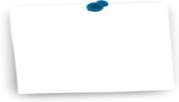 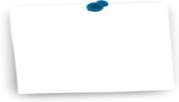 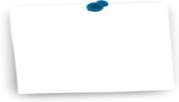 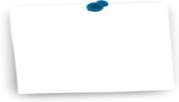 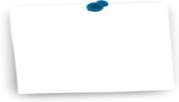 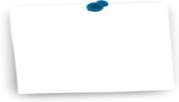 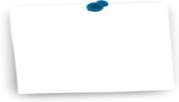 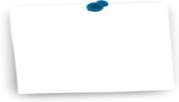 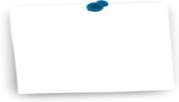 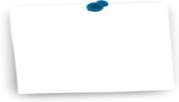 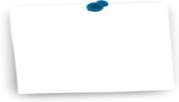 MEAN 4.8
MEAN 4.0
MEAN 3.4
MEAN 3.9
MEAN 4.6
MEAN 2.5
MEAN 4.0
MEAN 4.9
MEAN 3.3
MEAN 5.5
MEAN 3.6
The average distance to highway is 4 kms for all CSs. The lowest distance of 2.5 kms was mentioned by Q type products CSs where as M type reported the longest distance of 4.8 kms
Zone wise
All
(n=5003)
North
(n=2142)
East
(n=803)
West
(n=1013)
South
(n=1045)
Zone wise analysis shows that North zone had the shortest distance while East zone had the longest distance to highway
All respondents
All Figs in %
11.2 DISTANCE FROM THE NEAREST HIGH WAY
States
Unit of measurement – Kilometers
There is quite a variation in state wise analysis
The states that reported lower distances are Bihar, Chandigarh, Gujarat, Haryana, HP, MP, Rajasthan, TN and Uttaranchal.
On the other hand the states that reported longer distances are Maharashtra,  Assam, Delhi,  Karnataka, Orissa and Tripura.
All respondents
All Figs in %
11.2 DISTANCE FROM THE NEAREST HIGH WAY
States
Unit of measurement – Kilometers
There is quite a variation in state wise analysis
The states that reported lower distances are Bihar, Chandigarh, Gujarat, Haryana, HP, MP, Rajasthan, TN and Uttaranchal.
On the other hand the states that reported longer distances are Maharashtra,  Assam, Delhi,  Karnataka, Orissa and Tripura.
All respondents
All Figs in %
11.3 DISTANCE FROM THE NEAREST RAILWAY STATION
Unit of measurement – Kilometers
Other 
 Products
(n=27)
All
(n=5003)
Type H
(n=4333)
Type P
(n=523)
Type M
(n=452)
Type Q
(n=44)
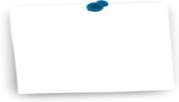 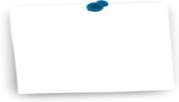 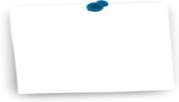 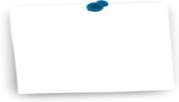 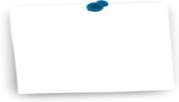 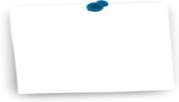 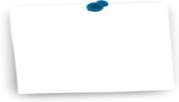 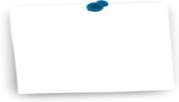 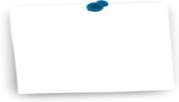 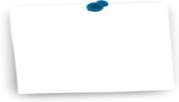 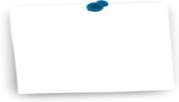 MEAN 8.4
MEAN 10.5
MEAN 9.7
MEAN 10.7
MEAN 10.2
MEAN 7.6
MEAN 10.5
MEAN 12.7
MEAN 9.6
MEAN 9.9
MEAN 10.4
On an average 10.4 kms is the average distance to a railway station
Zone wise
All
(n=5003)
North
(n=2142)
East
(n=803)
West
(n=1013)
South
(n=1045)
Zone wise analysis shows that North reported lowest distance while South reported the longest distance to a rail road
All respondents
All Figs in %
11.3 DISTANCE FROM THE NEAREST RAILWAY STATION
States
Unit of measurement – Kilometers
There is quite a variation in state wise analysis
The states that reported lower distances are Assam, Bihar, Chandigarh, Delhi, Gujarat, Haryana, Kerala, MP, Punjab, Rajasthan and Uttaranchal.
On the other hand, the states that reported longer distances are Maharashtra, AP, Chhattisgarh, HP, Jharkhand, Karnataka, Orissa and TN
All respondents
All Figs in %
11.3 DISTANCE FROM THE NEAREST RAILWAY STATION
States
Unit of measurement – Kilometers
All respondents
All Figs in %
11.4 DISTANCE FROM THE NEAREST AIRPORT
Unit of measurement – Kilometers
Other 
 Products
(n=27)
All
(n=5003)
Type H
(n=4333)
Type P
(n=523)
Type M
(n=452)
Type Q
(n=44)
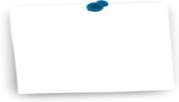 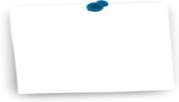 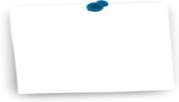 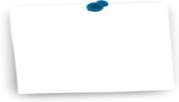 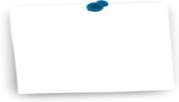 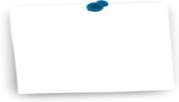 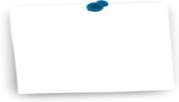 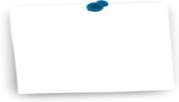 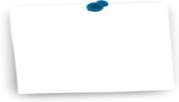 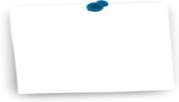 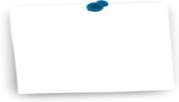 MEAN 44.6
MEAN 45.4
MEAN 35.4
MEAN 46.5
MEAN 32.7
MEAN 26.3
MEAN 45.4
MEAN 39.4
MEAN 51.1
MEAN 51.4
MEAN 36.0
On an average the distance to airport was 45.5 kms.  This was lowest for Q type product CSs
Zone wise
All
(n=5003)
North
(n=2142)
East
(n=803)
West
(n=1013)
South
(n=1045)
Zone wise analysis shows that West zone reported shortest distance, followed by South
All respondents
All Figs in %
11.4 DISTANCE FROM THE NEAREST AIRPORT
States
Unit of measurement – Kilometers
There is quite a variation in state wise analysis
The states that reported lower distances are Assam, Chandigarh, Delhi, J&K, and Orissa.
On the contrary, the states that reported longer distances are Haryana, HP, Punjab, Uttaranchal and WB.
All respondents
All Figs in %
11.4 DISTANCE FROM THE NEAREST AIRPORT
States
Unit of measurement – Kilometers
All respondents
All Figs in %
11.5 DISTANCE FROM THE NEAREST SEAPORT
Unit of measurement – Kilometers
Other Products(n=27)
All(n=5003)
Type H(n=4333)
Type P (n=523)
Type M (n=452)
Type Q(n=44)
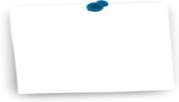 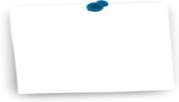 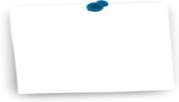 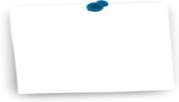 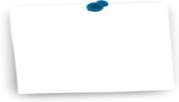 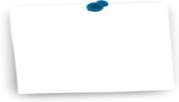 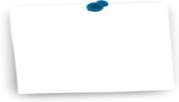 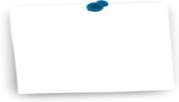 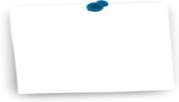 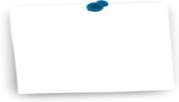 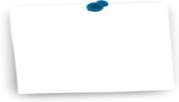 MEAN 29.7
MEAN 34.4
MEAN 34.7
MEAN 30.8
MEAN 37.4
MEAN 30.5
MEAN 26.6
MEAN 34.7
MEAN 20.1
MEAN 21.3
MEAN 59.8
Many cold store respondents could not mention the distance to sea ports Hence this analysis is not valid.
Of those who mentioned, the average distance to  sea port is 34.7 kms.  
This is lowest for Q type storage CSs at 26.6 kms.
Zone wise
All(n=5003)
North 
(n=2142)
East 
(n=803)
West 
(n=1013)
South 
(n=1045)
Zone wise analysis shows that the proximity to connectivity is lowest at an average of 20.1 kms for South zone and is the highest for East zone at 59.8 kms
All respondents
All Figs in %
11.5 DISTANCE FROM THE NEAREST SEAPORT
States
Unit of measurement – Kilometers
The average distance to sea port varies from state to state, depending on their location
All respondents
All Figs in %
11.5 DISTANCE FROM THE NEAREST SEAPORT
States
Unit of measurement – Kilometers
All respondents
All Figs in %
CHAPTER 12BACKEND INFRASTRUTURE AVAILABILITY Page no 179 to 184
12. BACKEND INFRASTRUCTURE AVAILABILITY
All of the CSs had some auxiliary facilities in their establishment. 58% had an ante room which is necessary to keep out the heat, 45% each have sorting and grading facilities and pack houses, and 39% have pre coolers.








 Age wise analysis shows the following:







Age wise analysis shows that in post 2009 period, the facilities relating to ante room, pre coolers and ripening chambers have increased in incidence.
12.1 AVAILABILITY OF ALLIED FACILITIES
Other Products(n=27)
All(n=5003)
Type H(n=4333)
Type P (n=523)
Type M (n=452)
Type Q(n=44)
Type H cold stores have facilities available mainly for ante room, sorting and grading facilities and pack houses.
81% of Type M storages consist of an ante –room. Type M CSs claim to have higher incidence of all facilities
Zone wise
All(n=5003)
North(n=2142)
East (n=803)
West (n=1013)
South(n=1045)
Every cold store have some facility or other  in the cold chain service other than mere storage service. 
In the Eastern zone, maximum number of storages have infrastructure for pack houses, sorting and grading services
Ante-rooms are more common in the Western zone storages.
All Respondents
All Figs in %
12.1 AVAILABILITY OF ALLIED FACILITIES
States
Over 70% storages in Maharashtra, Haryana and Gujarat have facilities for Ante- room.
All Respondents
All Figs in %
12.1 AVAILABILITY OF ALLIED FACILITIES
States
Over 75% storages in WB have facilities available for sorting/grading.
All Respondents
All Figs in %
12.1 AVAILABILITY OF ALLIED FACILITIES
Ownership Type/Urban/Rural/NHB/NHM
Over 55% of CS across all ownership types have Ante -room facility.
All Respondents
All Figs in %
CHAPTER 13TECHNOLOGY & EQUIPMENTS USED IN CS’S Page no 185 to 245
13. TECHNOLOGY USED
The technology in this sector varies across myriad components of the infrastructure in use. This study queried about the following components - type of cooling coils (open tube or fin tube), door release system, fire fighting system, refrigeration automation, sensors and air ventilation, type of refrigerant gas, leak detection, cargo handling and tools, etc.

One third of CS’s use open tube evaporators (Bunker coil system) in their CSs. This was observed mainly in Horticulture based CS. The usage of this system is minimal (16%) in Type M CSs.
Fin Coil
DK/CS
Bunker Coil
Other Products(n=27)
All(n=5003)
Type P(n=523)
Type M(n=452)
Type Q(n=44)
Type H(n=4333)
13. TECHNOLOGY USED
Usage of Bunker coil system is dropped post 2009.
The average number of chambers in a cold storage is around 3 per store.
50% of the chambers had one door and  other 50% of the chambers have two doors.
12% cold stores reported using fillers (husk, glass wool, sand dust or unspecified) for their primary thermal insulation. The majority, about 71% of the cold stores were using add-on insulating boards in the form of EPS (expanded polystyrene) or thermocol slabs. The incidence of using pre-fabricated PUF panels was low with only 12% cold stores reporting the use of Poly Urethane Foam. 
1/3rd of Type M CSs use fillers for insulation of their chambers. 
Majority of CSs have chambers with thickness of 50mm or above. Almost 50% of these cold storages have chambers with 70mm or more thickness. The average thickness is reported to be 74mm. 
Chambers using PUF panels for insulation purposes have maximum thickness of 84mm. The lowest thickness is for chambers using mix for insulation.
13. TECHNOLOGY USED
Close to 1/3rd of the cooperative CS’s have bunker coil systems. 
Fin coils are least found among privately owned companies – 22%. 
Prevalence of bunker coil systems is the least among government owned CS’s.
13. TECHNOLOGY USED
Across all cold storages it has been found that they have an average of 4.0 evaporators and 2.5 compressors. Type Q cold storages have above average evaporators as well as compressors i.e. 5.7 evaporators and almost 4 compressors. 

In evaporators major manufacturers who have supplied are Frick India, Kirloskar, Akash, Super Freezer, Blue Star, Carrier, New Coil India etc. The mean age of evaporators is 9 years. Respondents are not able to mention the model name. They merely mention the year of installation – ‘2009 model’ ‘2005 model’

In terms of compressors, the manufacturers who have supplied equipment are Kirloskar, Frick India, Star Cooler, Meetelex, Super Freezer, Blue Star etc. The mean age of compressor in use is 10 years. Mean capacity of compressors is 116 KW

Respondents are not able to mention the type of compressors properly –centrifugal, reciprocal, screw type etc. They mention it as ammonia based or air and water cooled based. Ammonia based compressors are present in 70% of the CSs. However in the Eastern zone every alternate CS use air water cooled compressors.
13. TECHNOLOGY USED
Irrespective of the type of ownership, ammonia based compressors are most common in the cold storages.
13. TECHNOLOGY USED
Ammonia based compressors are found in 70% of the rural cold storages.
13. TECHNOLOGY USED
72% of the chambers are having chillness between 0-10 degree C, while frozen accounted for 8% and mild chill accounted for 4%.







Technology has penetrated in many areas of CS’s, but there are certain areas which still follow the rudimentary way of doing things. 

Emergency door release system





Over 60%  (adding  number mentioning ‘both’ to both the systems) had either emergency release system from inside, or/and emergency bell inside, while 13% did not have any system.
13. TECHNOLOGY USED
Over  70% (adding both to emergency bell inside) of the cold storages that are associations, cooperatives or government owed have an emergency bell on the inside.
13. TECHNOLOGY USED
Over  70% (adding both to emergency bell inside) of the cold storages that are in urban cold stores have an emergency bell on the inside compared to 58% in Rural cold stores.
13. TECHNOLOGY USED
Fire fighting system
	Gas based extinguishers are the mainly used fire fighting and detection systems. CSs were using more than one type of system to fight fire in their cold stores.







Fire Fighting System in use by Age of CS (%)

	Only 16% of the cold stores use Smoke detectors as a fire alarm system. Many supplanted this with manual fire rounds though 53% did not rely on physical fire rounds as a process. Use of various types of fire extinguishing equipment was reported in most cold stores. Foam and gas based extinguishers were most common with sprinklers and fire hydrants and hoses.
13. TECHNOLOGY USED
Almost 80% of the cold storages be it public limited (companies) or private limited (companies)  have gas based extinguishers as a fire fighting mechanism.  In comparison among Govt. companies has only 57% have gas based extinguishers.
In cooperatives as well as government owned cold storages, 49% of them have sand boxes to guard against fire.
13. TECHNOLOGY USED
Except smoke detectors and heat sensors, all other type s of fire fighting equipments are found in more percentage of rural CSs compared to urban CSs.
NHB assisted cold stores have better facilities for fire detection and fighting compared to othe CSs
13. TECHNOLOGY USED
The majority  of cold stores were primarily using ammonia as refrigerant gas. A small 0.23% confirmed that they were using CO2 gas as the primary refrigerant.

As refrigerant gas, 10% of the total cold stores used Freon based cooling systems especially by CS’s storing animal husbandry goods (meats, fish, poultry, etc.).  Freon is used by a smaller CS’s more common in states like Assam, Chandigarh, Andaman, Kerala etc. Refrigerant gas R22 is the most commonly used Freon gas.
13. TECHNOLOGY USED
Capacity of Cold stores
Distribution of Cold Storages interviewed in states and their capacity
13. TECHNOLOGY USED
The state wise availability of cold stores can be highlighted in the first instance through the above table showing the distribution of operational cold storages. This table does not indicate the cold storages that  refused to give interviews, that were temporarily closed, that were permanently closed or those that were built with no intention to be used by public as a service option (hotels, hospitals, personal use, etc)

More than 75% of cold storages are located in states of Andhra Pradesh, Gujarat, UP, Punjab & West Bengal.  In terms of capacity Horticulture CSs account for 95% of total capacity and 89% of total numbers across India.


As compared to all the zones, Eastern zone has reported highest storage capacity. 


Mean storage capacity per cold store (by state)







Mean storage capacity is highest in East zone, especially contributed by West Bengal
13.1 USE OF BUNKER COIL SYSTEM
1/3rds of Type H cold storages use buker coil system.
Other Products(n=27)
All(n=5003)
Type P(n=523)
Type M(n=452)
Type Q(n=44)
Type H(n=4333)
Fin Coil
Fin Coil
DK/CS
DK/CS
Bunker Coil
Bunker Coil
Zone wise
All(n=5003)
North(n=2142)
East(n=803)
West(n=1013)
South(n=1045)
More than 40% of the CSs in the North and East use bunker coil system.
Around 37% of the cold stores in the Western and Southern zones  use  Fin systems, which is more than double of the other two zones.
CHAPTER 9:  TECHNOLOGY & EQUIPMENTS USED
All Respondents
All Figs in %
13.1 USE OF BUNKER COIL SYSTEM
States
A very high proportion of use of bunker coil system is seen in UP, Chattisgarh Punjab and West Bengal.
Higher proportion of CS’s in TN and Kerala use fin system.
All Respondents
All Figs in %
13.1 USE OF BUNKER COIL SYSTEM
ALL
North
East
West
South
Processed Food
Animal Husbandry
Any other products
Horticulture
Pharmaceuticals
In all the zones especially in North and East zone, the proportion of CS that do not use bunker coil has risen post 2009.
There is a drop in use  of bunker coil in CS that store horticulture and pharma  products.
All Figs in %
13.2 NO. OF CHAMBERS/ EVAPORATORS/COMPRESSORS / DG SETS in COLD STORAGES
Most cold storages have more than 1 chamber. Some cold stores have 1 chamber, some have 4 some may have 7 or 10. Thus to avoid looking into details of each chamber separately, we have shown a cumulative number which comprises of the total number of chambers across all cold storages. 
            Example:  If CS 1 has 3 chambers and CS 2 has 5 chambers, then the total number shown will be 8 chambers. 
More literally, in Maharashtra we have covered 451 cold stores however the total number of chambers are 1783. Each cold store has an average of around 5.4 chambers.
Data for different type chambers is kept as it is and the responses for similar type chambers have been multiplied by the number of available such chambers in the cold stores. 
For instance if a CS has 7 similar type chambers, the study has ascertained details only once and  all the details related to the chamber has been multiplied by 7. This in the final output the number of chambers would be 7 and not 1. 


The same exercise has been carried out for Compressors, Evaporators & DG Sets.
13.2 NO. CHAMBERS & AGE
All Respondents
All Figs in %
13.3 NUMBER OF DOORS
Other Products(n=101)
All(n=13855)
Type Q(n=193)
Type H(n=12157)
Type P(n=1702)
Type M(n=1172)
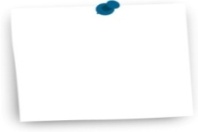 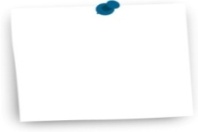 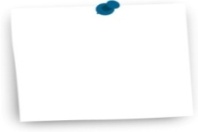 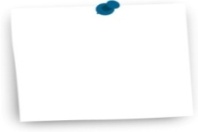 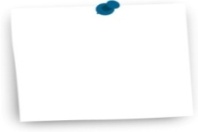 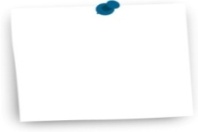 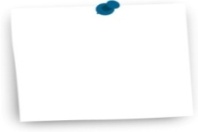 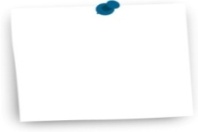 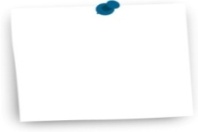 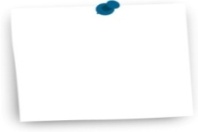 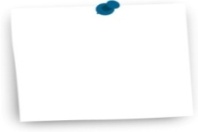 MEAN 1.5
MEAN 1.6
MEAN 1.6
MEAN 1.3
MEAN 1.4
MEAN 1.5
MEAN 1.5
MEAN 1.4
MEAN 1.4
MEAN 1.4
MEAN 1.5
It is observed that 50% of chambers had 1 door and another 50% had two doors.
On an average there were 1.5 doors in chambers.
Zone wise
North(n=5646)
East(n=2230)
All(n=13855)
West(n=3444)
South(n=2535)
East zone cold stores have more cold stores chambers with 2 doors compared  to other zones
CS’s that mentioned Any Chamber
All Figs in %
13.3 NUMBER OF DOORS
States
State wise analysis shows that  average doors were more in  UP, Bihar, Uttaranchal,  and WB.
CS’s that mentioned Any Chamber
All Figs in %
13.3 NUMBER OF DOORS
States
CS’s that mentioned Any Chamber
All Figs in %
13.4 CHAMBER INSULATION - TYPES
Other Products(n=101)
All(n=13855)
Type H(n=12157)
Type P (n=1702)
Type M (n=1172)
Type Q(n=193)
At all India level 71%  of chambers have add-on panel insulation using thermacol/EPS/XPS. The trend is same by type of products stored.
PUF sandwich panels and fillers are also used in 12% of chambers each.
CS’s that mentioned Any Chamber
All Figs in %
13.4 CHAMBER INSULATION - TYPES
Zone Wise
All(n=13855)
North(n=5646)
East(n=2230)
West(n=3444)
South(n=2535)
Zone wise analysis shows that East zone use more of add-on panel insulation compared to others. 
Though North also uses add-on panel in most cases, the usage of fillers for insulation is higher compared to other zones
CS’s that mentioned Any Chamber
All Figs in %
13.4 CHAMBER INSULATION - TYPES
States
There is a quite variation across states.
UP, Haryana and HP, though add-on insulation is more prevalent, fillers are also used in a considerable number of chambers. 
In Chandigarh, Goa and J&K, PUF is the most used insulation
In AP and Chhattisgarh, mainly add-on insulation is used
CS’s that mentioned Any Chamber
All Figs in %
13.4 CHAMBER INSULATION - TYPES
States
In Jharkhand, WB, Punjab and MP add-on panels are mainly used
In South – Kerala, Karnataka and TN, PUF is the second used insulation after add-on insulation
CS’s that mentioned Any Chamber
All Figs in %
13.5 TEMPERATURE ZONES FOR VARIOUS TYPES OF CHAMBER INSULATIONS
Add on Panel (Thermocol/ 
EPS / XPS)(n=9804)
Fillers (Husk / Raw /
 Rock / Wool / Stardust) (n=1728)
PUF Sandwich Panel(n=1721)
All(n=13855)
MIX (n=84)
Chill betn. 0 & 10C
Frozen below 0C
DK/CS
Mild Chill >10C
More than 85% of the CS using MIX & over 94% CS using Fillers has chilling between 0-10 C.
23% of the CS using PUF panels are frozen chambers.
CS’s that mentioned Any Chamber
All Figs in %
13.6 CHAMBER INSULATION - THICKNESS
Other Products(n=101)
All(n=13855)
Type H(n=12157)
Type P (n=1702)
Type M (n=1172)
Type Q(n=193)
Insulation thickness is highest in the Type M cold storages
The modal value of thickness of insulation is 70-100 mm. 
The thickness of insulation ranges from  1- 10 mm to 126-155 mm thickness.
 Around 60% of all chambers had over 50 mm insulation.
CS’s that mentioned Any Chamber
All Figs in %
13.6 CHAMBER INSULATION - THICKNESS
Zone Wise
All(n=13855)
North(n=5646)
East(n=2230)
West(n=3444)
South(n=2535)
Analysis by zone, reveals that 70% of chambers in West had over 50 mm thickness in insulation followed by South with 60% and East with 55%.
In North this percentage drops to 53%.
CS’s that mentioned Any Chamber
All Figs in %
13.6 CHAMBER INSULATION - THICKNESS
States
There are variations across states on thickness of insulation.
Delhi,  Uttaranchal, Goa and Gujarat had over 80% of chambers having  over 50 mm insulation compared to other states
Chandigarh had only 22% chambers which was having higher than 50 mm insulation. This is one of  the lower percentages after Sikkim (0%), Tripura(0%), Nagaland(0%)  and Kerala (15%)
CS’s that mentioned Any Chamber
All Figs in %
13.6 CHAMBER INSULATION - THICKNESS
States
Those mentioned any chamber in Q15an1
All Figs in %
13.7 THICKNESS BY THE VARIOUS CHAMBER INSULATION TYPES
Add on Panel 
(Thermocol/ 
EPS / XPS)(n=9840)
Fillers (Husk / 
Raw / Rock / 
Wool / Stardust) (n=1728)
PUF Sandwich 
Panel(n=1721)
All(n=13855)
MIX (n=84)
Two thirds of the PUF sandwich panels have more than  70mm thickness.
CS’s that mentioned Any Chamber
All Figs in %
13.8 TEMPERATURE ZONES IN CHAMBERS
Other Products(n=101)
All(n=13855)
Type H(n=12157)
Type M (n=1172)
Type Q(n=193)
Type P (n=1702)
Chill betn. 0 & 10C
Chill betn. 0 & 10C
Frozen below 0C
Frozen below 0C
DK/CS
DK/CS
72% of chambers have chill between 0 to 10 degree Celsius. This is mainly contributed by Type H cold stores.
In type M CSs, frozen chambers are more prevalent – 52%.
Mild Chill >10C
Mild Chill >10C
Zone wise
South(n=2535)
West(n=3444)
East(n=2230
North(n=5646)
All(n=13855)
Zone wise analysis shows that in North and East Chillness between 0-10 c is  close to 90% of the CSs. 
In  West and South where more of animal husbandry and processed foods are stocked, there is comparatively greater percentage of CSs with frozen chambers as compared to East and North.
CS’s that mentioned Any Chamber
All Figs in %
13.8 TEMPERATURE ZONES IN CHAMBERS
States
In all states, chillness is reported between 0- 10 degree Celsius predominantly.
Frozen temperatures were reported higher in Goa, Kerala and Andaman and Nicobar.
CS’s that mentioned Any Chamber
All Figs in %
13.9 EVAPORATORS IN CS
All Respondents
All Figs in %
13.10 COMPRESSORS IN CS
All Respondents
All Figs in %
13.11 TYPE OF COMPRESSORS USED
Other Products(n=118)
All(n=17923)
Type H(n=15532)
Type P (n=2218)
Type M (n=1835)
Type Q(n=269)
The respondents are not able to mention the type of compressors that they are using in technical terms – reciprocatory, centrifugal, screw chillers etc. 
In all types of products stored, the respondents mentioned  compressors as mainly ammonia based followed by air and water cooled compressors
Zone wise
All(n=17923)
North(n=6990)
East(n=3651)
West(n=4039)
South(n=3243)
Zone wise, while most of the zones use ammonia based compressors mainly, East zone CSs use more of air and water cooled compressors.
CS’s that mentioned Any Compressor
All Figs in %
13.11 TYPE OF COMPRESSORS USED
States
State wise analysis shows while most of the states mainly use ammonia based compressors, states like Sikkim, WB, Kerala and Karnataka use air and water cooled compressors
CS’s that mentioned Any Compressor
All Figs in %
13.11 TYPE OF COMPRESSORS USED
States
CS’s that mentioned Any Compressor
All Figs in %
13.12 SAFETY – EMERGENCY DOOR RELEASE AMONG  ALL COLD STORES AND AMONG THOSE WHO HAVE AVAILED SUBSIDIES
All(n=5003)
All Those who availed Subsidies(n=2079)
Both
Emergency Door Release from inside
None
Emergency Bell on inside
Overall two thirds (adding ‘both’ to both the systems) use either emergency door system from inside or emergency bell system from inside.

The situation is similar even among cold stores who have availed subsidies
All Figs in %
13.13 SAFETY – EMERGENCY DOOR RELEASE
Other Products(n=27)
All(n=5003)
Type H(n=4333)
Type P(n=523)
Type M(n=452)
Type Q(n=44)
Emergency Bell on inside
Emergency Bell on inside
Both
Both
None
None
Around two thirds have either emergency door release system from inside or bell inside in all types of cold stores except Type M.
In type M 89%  cold stores have emergency bell inside while 50% have emergency door release system from inside
Emergency Door Release from inside
Emergency Door Release from inside
Zone wise
All(n=5003)
North(n=2142)
East(n=803)
West(n=1013)
South(n=1045)
Zone wise details vary with each zone
In North 70% have emergency door release system while only 48% have bell onside
In East 66% and 68% have emergency door and emergency bell respectively
In West, only 40% have emergency door release system while 74% have emergency bell 
In South around 68% have emergency door release system and 71% have bell inside
All Respondents
All Figs in %
13.13 SAFETY – EMERGENCY DOOR RELEASE
States
All Respondents
All Figs in %
13.14 SAFETY: FIRE FIGHTING & DETECTION SYSTEM
Other Products(n=27)
All(n=5003)
Type H(n=4333)
Type P(n=523)
Type M(n=452)
Type Q(n=44)
Multiple systems are used by cold stores to detect fire. Gas based extinguishers are the mainly used fire fighting and detection systems. They are utilized in varied proportions across different types of cold stores.
While different types of extinguishers are used to put down fire, only 16% have smoke detectors. Most CSs rely on manual rounds only to detect smoke/fire
Zone wise
South(n=1045)
North(n=2142)
East(n=803)
West(n=1013)
All(n=5003)
More than 80% of Eastern zone storages  use gas based fire fighting systems for safety measures.
More than 50% of the storages in North & East use manual rounds.
All Respondents
All Figs in %
13.14 SAFETY: FIRE FIGHTING & DETECTION SYSTEM
States
Multiple systems are used in the CSs. Almost 2/3rds of the cold stores in UP use manual rounds for fire fighting and detection.
Gas based extinguishing systems are used in UP, Bihar, Chhattisgarh, Haryana, HP, Jharkhand, MP, WB and Uttaranchal
Sand based systems are used in Chhattisgarh, Haryana, HP, Kerala, Orissa, TN, Uttaranchal and WB
All Respondents
All Figs in %
13.14 SAFETY: FIRE FIGHTING & DETECTION SYSTEM
States
All Respondents
All Figs in %
13.14 SAFETY: FIRE FIGHTING & DETECTION SYSTEM – COMPARISON OF BEFORE AND AFTER 2009
Other Products(n=27)
All(n=5003)
Type H(n=4333)
Type P(n=523)
Type M(n=452)
Type Q(n=44)
All Respondents
All Figs in %
13.14 SAFETY: FIRE FIGHTING & DETECTION SYSTEM
South(n=1045)
North(n=2142)
East(n=803)
West(n=1013)
All(n=5003)
Gas based and sand boxes are more prevalent in Eastern zone.
The proportion of storages with extinguishers have fallen by one fourth in the South in CSs installed post 2009.
All Respondents
All Figs in %
13.15 REFRIGERANT GAS USED
Other Products(n=118)
All(n=17923)
Type H (n=15532)
Type P(n=2218)
Type M (n=1835)
Type Q(n=269)
Out of 17923 compressors, Ammonia is the most commonly used – 89% -  refrigerant gas across all type of cold stores.
It should be noted that when we asked the type of compressors used, 70% CSs reported having ammonia based compressors. But when asked specifically about gas used, 89% have reported using ammonia
Zone wise
All(n=17923)
North(n=6990)
East(n=3651)
West(n=4039)
South(n=3243)
Ammonia is predominantly used in cold stores located in the Northern, Eastern and Western zones. 
In the Southern zone too ammonia gas is used, however 1/4th of them also use Freon.
CS’s that mentioned Any Compressor
All Figs in %
13.15 REFRIGERANT GAS USED
States
CS’s that mentioned Any Compressor
All Figs in %
13.16 TYPE OF FREON GAS USED
Other Products(n=16)
All(n=1807)
Type H(n=1197)
Type P(n=359)
Type M (n=479)
Type Q(n=50)
Of the 1807 compressors where Freon gas is used, majority of Type P, M & Q storages use R404A type of Freon gas. However in Type H cold stores usage of R22 prevails by a sizeable number which is to be replaced as per directive. It is also found that R12 is still in vogue which should have been replaced by now.
Zone wise
All(n=1807)
North(n=182)
East(n=141)
West
(n=611)
South(n=873)
R22 is used relatively by a higher proportion of cold stores in the East, West and South. 
30%  of CS’s in North use R22 and 23% of CS in East use R12
Those mentioned Freon in Q19b
All Figs in %
13.16 TYPE OF FREON GAS USED
States
33% cold stores in Haryana use R404A.
In Maharashtra usage of R22 prevails in  73% of the CS’s.
CS’s that use Freon gas for refrigeration
All Figs in %
13.16 TYPE OF FREON GAS USED
States
Close to 2/3rds of the storages in Karnataka, WB and TN use R22 type of Freon gas. 
More than 1 out of every 2 cold stores use R404A in Kerala.
CS’s that use Freon gas for refrigeration
All Figs in %
13.17 AVERAGE STORAGE CAPACITY OF CS
Unit of measurement – Metric Tonnes
Other Products(n=27)
All(n=5003)
Type H(n=4333)
Type P(n=523)
Type M(n=452)
Type Q(n=44)
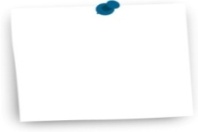 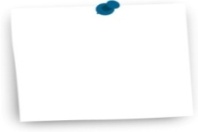 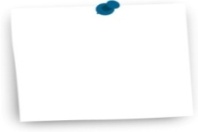 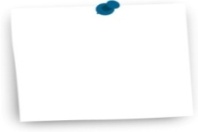 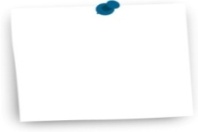 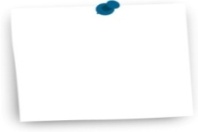 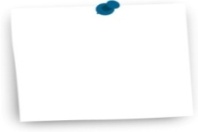 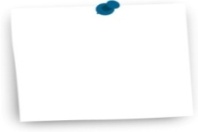 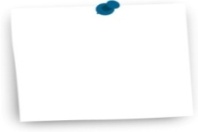 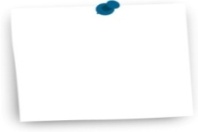 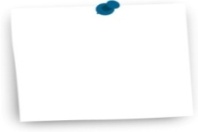 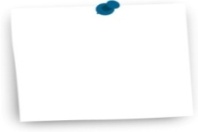 MEAN
5,003
MEAN 5,492
MEAN 3,809
MEAN 1,818
MEAN 5,017
MEAN 
6,903
MEDIAN
3,996
MEDIAN 4,500
MEDIAN 2,093
MEDIAN 
391
MEDIAN 3,000
MEDIAN 1,000
Chamber wise capacity was ascertained and total capacity of cold stores arrived at.
Average storage capacity of all CSs was at 5,003 tons. The storage capacity of type H CSs are the largest at 5,492 tons. The average storage capacity of type M was the lowest at 1,818 tons.
All Respondents
All Figs in %
13.17 AVERAGE STORAGE CAPACITY OF CS
Zone Wise
Unit of measurement – Metric Tonnes
All(n=5003)
North(n=2142)
East(n=803)
West(n=1013)
South(n=1045)
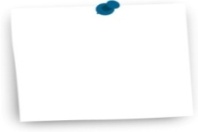 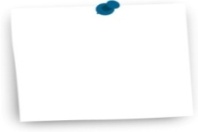 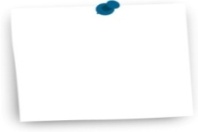 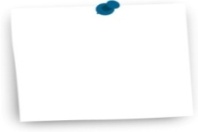 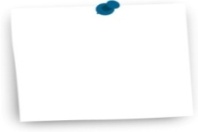 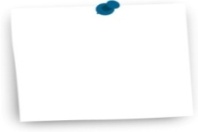 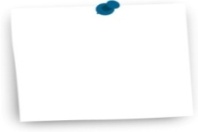 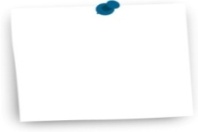 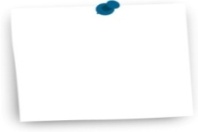 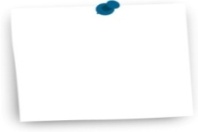 MEAN 5,391
MEAN
8,543
MEAN 3,108
MEAN 2,850
MEDIAN 4,916
MEDIAN 5,982
MEDIAN 1,496
MEDIAN 1,489
MEAN
5,003
MEDIAN
3,996
CS capacity ranges between less than 10 tons to over 10000 tons 
East zone boasts of higher average capacity of CSs followed by North zone. 
39% of North  and 48% of East zone CSs have over 5000 tons capacity 
South zone has lowest average capacity of 2850 tons.  Nearly 34% of CSs have less than 1000 tons capacity.
All Respondents
All Figs in %
13.17 AVERAGE STORAGE CAPACITY OF CS
OWNERSHIP TYPE
Unit of measurement – Metric Tonnes
Company
Private Ltd. (n=1563)
Company
Public Ltd. (n=174)
Proprietorship(n=1336)
Partnership(n=1677)
Association(n=5)
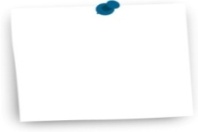 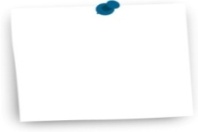 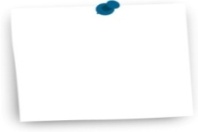 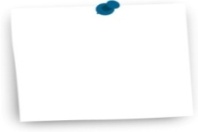 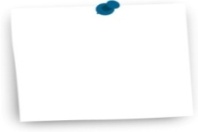 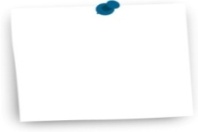 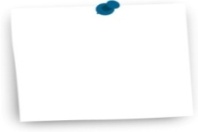 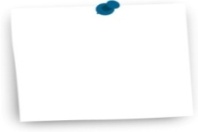 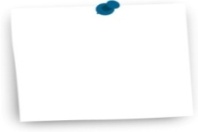 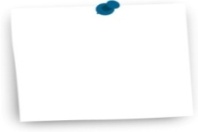 MEAN 4,818
MEAN
5,104
MEAN 6,177
MEAN 2,828
MEDIAN 3,996
MEDIAN 2,580
MEDIAN 4,997
MEDIAN 
67
MEAN
4,068
MEDIAN
2,625
CS capacity is maximum for private limited company’s – 6,177MT.
All Respondents
All Figs in %
13.17 AVERAGE STORAGE CAPACITY OF CS
OWNERSHIP TYPE
Unit of measurement – Metric Tonnes
Not mentioned any ownership type(n=24)
Association
Private(n=12)
Cooperative(n=130)
Government(n=82)
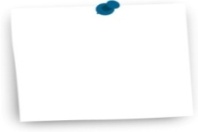 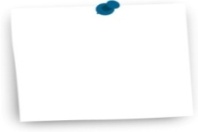 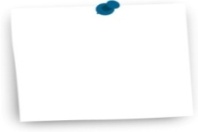 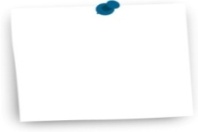 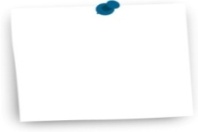 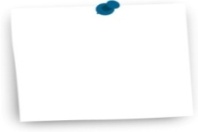 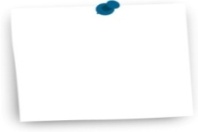 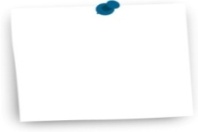 MEAN 3,846
MEAN
2,551
MEAN 4,641
MEDIAN 900
MEDIAN 250
MEDIAN 1,300
MEAN
4,220
MEDIAN
4,000
Government owned cold storages have reported the least storage capacity across various ownership types.
All Respondents
All Figs in %
13.17 AVERAGE STORAGE CAPACITY OF CS
Urban/Rural/NHB/NHM
Unit of measurement – Metric Tonnes
Others(n=1942)
Urban CS’s
(n=1481)
Rural CS’s(n=3522)
NHB/NHM(n=3061)
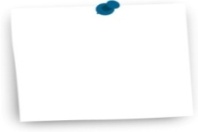 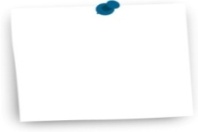 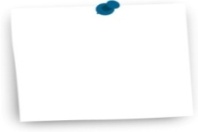 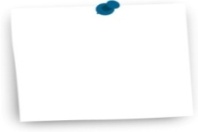 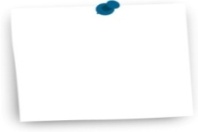 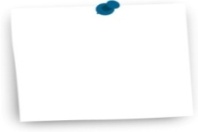 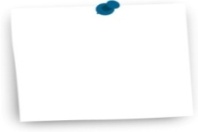 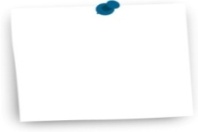 MEAN
5,940
MEAN 3,355
MEDIAN 4,967
MEDIAN 4,975
MEDIAN 1,999
MEAN
3,369
MEDIAN
1,997
MEAN 
5,656
The mean storage capacity of rural CSs is much higher at  5656 tons compared to 3369 tons of urban  CSs. 
Like wise, cold stores assisted by NHM and NHB have higher mean capacity of 5940 compared to 3355 tons of other Cs’s.
All Respondents
All Figs in %
13.17 AVERAGE STORAGE CAPACITY OF CS
States
Unit of measurement – Metric Tonnes
In Maharashtra,  Haryana and Goa, CSs average capacity are smaller while in  UP,  Assam, Bihar and Chhattisgarh the CSs’ average capacity is large
All Respondents
All Figs in %
13.17 AVERAGE STORAGE CAPACITY OF CS
States
Unit of measurement – Metric Tonnes
WB CSs have the highest average storage capacity of 1,11,13 tons.
All Respondents
All Figs in %
CHAPTER 14MAINTENANCE PRACTICES Page no 246 to 264
14. AMC, PMC AND BREAKDOWN DETAILS
The survey found that 68% cold storages at an all India level do not subscribe to any annual maintenance contracts. However as compared to other states, more cold storages in Maharashtra, AP, Delhi and TN have subscribed to AMC’s. On the axis of product storage, two thirds of the Type H, P & M cold stores have not subscribed to AMC.  



























In rural areas marginally higher percentage have AMC contracts.
But between NHB assisted CSs and others there is no significant difference in having AMC contracts.
A good 44% of government owned cold storages subscribe to AMC. The proportion subscribing to AMC’s among other ownership types are comparatively much lower.
14. AMC, PMC AND BREAKDOWN DETAILS
Of 1438 CSs that are using AMCs, over 90% cold storages have subscribed to it for its refrigeration and plant equipment and 65% of them for diesel gensets. 
AMCs for gensets in the Northern zone total to 77%. This number is comparatively much lower in other zones with the least in West.







Spare parts are maintained for both refrigeration unit as well as power units. 





Almost 80% cold storages all over India stock spare parts for refrigeration. This is specially evident in the states of Haryana, Kerala, WB and TN. Cold storages in the Western zone are less likely to store any kind of spare parts as compared to the other zones.  More than 90% cold storages in WB also store spare parts for power units. 
Of those having AMCs(32%), over 90% of Type H cold stores have subscribed to AMC for refrigeration plant and equipments. Across other Type of storages too, subscription for the same purpose is high.  Two thirds of Type H CS’s also have AMC contract for Diesel gensets too.
In all zones 87% to 96% of those having AMC have taken AMC fro refrigeration plants. In the Northern zone, higher proportions of cold storages have AMCs  for diesel gensets compared to other zones.
14. AMC, PMC AND BREAKDOWN DETAILS
Over 50% claim to do periodic maintenances.  In Pharma CSs over two thirds claim to do periodic maintenance. In zone wise analysis, in East zone nearly 2/3rd claim to have periodic maintenance. However in the South this proportion drops down to 38%.





















More percentage of CSs located in rural areas do regular periodic maintenance compared to CSs in urban areas. Like wise, NHB more percentage of NHB assisted CSs do regular periodic maintenance
Close to 60% of Public limited, cooperative and government owned cold storages do undertake periodic maintenances.
Periodic Maintenance Followed
No
Yes
14. AMC, PMC AND BREAKDOWN DETAILS
Those who claim to do periodic maintenance, over 50% claimed to do maintenance for 1 or 2 days in a month with an average of 1.5. The frequency of periodic maintenances is higher in the Southern zone 1.7 (average), though percentage doing maintenance is low here
The number of emergency breakdown days reported was only 1.1 days in the previous year (average nationwide). 
65% of the cold stores reported not having a single full day of loss of function with only 2% having more than 10 days of breakdown in the year. 7% had no response on the matter.










Type H cold storages have reported least average number of break down days. Type Q cold storages have reported more than 2 days where no work was done in the last 1 year. 
The Northern zone has 75% cold storages that have mentioned having 0 break down days. More than 1 out of 3 cold storages in the South claim to have had 1-10 break down days.
14.1 SPARE PARTS & INVENTORY USED
Other Products(n=27)
All(n=5003)
Type H(n=4333)
Type P(n=523)
Type M(n=452)
Type Q(n=44)
Spare parts for refrigeration are stocked in more than 3/4ths of the cold stores irrespective of the product they store.
Spare parts for power units are also kept in over 70% of all Type storages.
Zone wise
All(n=5003)
North(n=2142)
East(n=803)
West(n=1013)
South(n=1045)
Spare parts for refrigeration and power units are stored in more than 80% of cold stores in the Eastern zone.
Spare parts for controllers and sensors are stocked more so in the South based cold storages.
Storage of any kind of spare parts is less among CSs of West zone compared to other zones
All Respondents
All Figs in %
14.1 SPARE PARTS & INVENTORY USED
Over 90% CS’s in Haryana, TN, WB, Orissa and Kerala store spare parts for refrigeration.
All Respondents
All Figs in %
14.2 Annual Maintenance Contract (FOR SPECIFIC AREAS)
Annual Maintenance Contract
Other Products(n=27)
All(n=5003)
Type H(n=4333)
Type P(n=523)
Type M(n=452)
Type Q(n=44)
No
No
DK/CS
DK/CS
2/3rds of the Type H, P & M cold stores have not subscribed to AMC.
Yes
Yes
Zone wise
All(n=5003)
North(n=2142)
East(n=803)
West(n=1013)
South(n=1045)
Across  zones, a majority of cold stores have no annual maintenance contract.
All Respondents
All Figs in %
14.2 Annual Maintenance Contract (FOR SPECIFIC AREAS)
States- Annual Maintenance Contract
In AP and Maharashtra, every  nearly 50% cold storages have annual maintenance contract.
All Respondents
All Figs in %
14.2 Annual Maintenance Contract (FOR SPECIFIC AREAS)
“AMC SUBSCRIBED FOR WHAT”?
Of those having AMCs – 1610 CSs - , over 90% of Type H cold stores have subscribed to AMC for refrigeration plant and equipments. Across other Type of storages too subscription for the same purpose is high.
2/3rds of Type H CS’s also have AMC contract for Diesel gensets too.
Zone wise
In all zones  among those having AMCs, 87% to 96% have maintenance for refrigeration plants
In North zone highest percentage of cold stores reported having AMC for gensets. West zone had least percentage reporting AMC for gen sets
CS”s that have subscribed to AMC’s
All Figs in %
14.2 Annual Maintenance Contract (FOR SPECIFIC AREAS)
CS”s that have subscribed to AMC’s
All Figs in %
14.3 AMC SERVICE PROVIDER(FOR ENTIRE CS)
Other Products(n=27)
All(n=5003)
Type H(n=4333)
Type P (n=523)
Type M (n=452)
Type Q(n=44)
No
No
Yes
Yes
Across all type of cold stores, only 29% had AMC service provider
Zone wise
All(n=5003)
North(n=2142)
East(n=803)
West(n=1013)
South(n=1045)
Across zones, dominant number of cold stores do not have an AMC service provider.
A relatively higher percentage of cold stores in South do have an AMC service provider – 42%.
All Respondents
All Figs in %
14.3 AMC SERVICE PROVIDER(FOR ENTIRE CS)
States
Every alternate cold store in AP have an AMC service provider.
Above 80% CS’s in Gujarat, MP, Chhattisgarh and Karnataka have no AMC service provider. In MP this percentage shoots up to over 90%.
All Respondents
All Figs in %
14.4 PERIODIC MAINTENANCE FOLLOWED
Periodic Maintenance Followed
Other Products(n=27)
All(n=5003)
Type H(n=4333)
Type P (n=523)
Type M (n=452)
Type Q(n=44)
No
No
Yes
Yes
1 out of every 2 cold stores follow periodic maintenances.
2/3rds of Type Q storages undergo periodic maintenances.
Zone wise
All(n=5003)
North(n=2142)
East(n=803)
West(n=1013)
South(n=1045)
In the Eastern zone, almost 2/3rds  of the CS’s follow periodic maintenances.
Every alternate CS’s in Northern and Western zone have periodic maintenances.
Only over a third of cold stores reported having periodic maintenance in South zone
All Respondents
All Figs in %
14.4 PERIODIC MAINTENANCE FOLLOWED
States
86% CS’s in WB have periodic maintenances. 
More than 2/3rds of the cold stores in Orissa and Bihar do not follow any periodic maintenances.
All Respondents
All Figs in %
14.5 FREQUENCY OF PERIODIC MAINTENANCE IN A MONTH
Other Products(n=13)
All(n=2640)
Type H(n=2281)
Type P(n=293)
Type M(n=260)
Type Q(n=28)
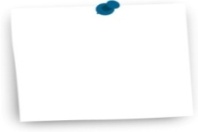 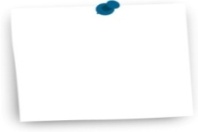 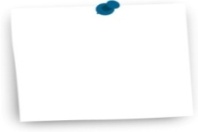 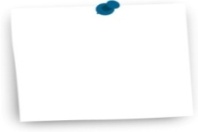 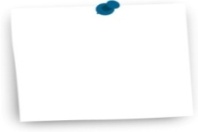 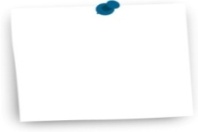 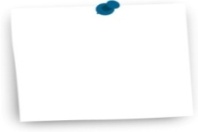 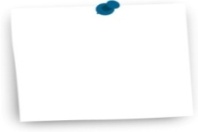 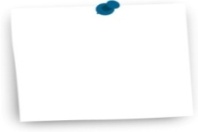 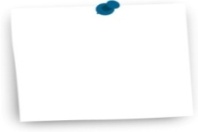 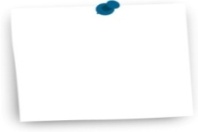 MEAN 1.5
MEAN 1.4
MEAN 1.5
MEAN 1.5
MEAN 1.7
MEAN 1.5
MEAN 1.5
MEAN 1.5
MEAN 1.6
MEAN 1.6
MEAN 1.6
Of 2640 CSs, having periodic maintenance, over 50% CS’s have 1-2 days for periodic maintenance in a month.
Zone wise
All(n=2640)
North(n=1135)
East(n=527)
West(n=584)
South(n=394)
Over 70% cold stores in the Northern zone have 1-2 days every month for maintenance purposes.
CS’s that have periodic maintenances
All Figs in %
14.5 FREQUENCY OF PERIODIC MAINTENANCE IN A MONTH
States
Of the CSs having periodic maintenance, over 75% cold stores in Haryana have 1-2 days for maintenance purposes. So is the trend in Chhattisgarh.
Rajasthan has over 85% storages which have 1-2 days for periodic maintenance purposes.
CS’s that have periodic maintenances
All Figs in %
14.6 AVERAGE BREAKDOWN DAYS(IN LAST 1 YEAR)
Other Products(n=27)
All(n=5003)
Type H(n=4333)
Type P (n=523)
Type M (n=452)
Type Q(n=44)
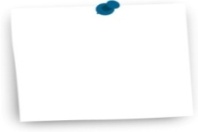 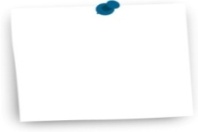 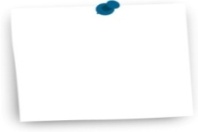 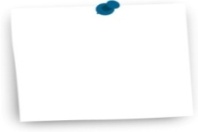 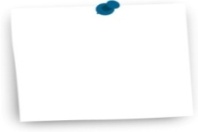 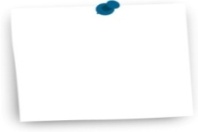 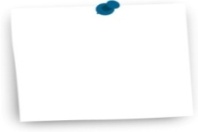 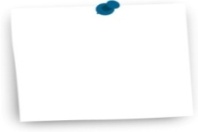 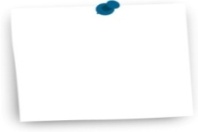 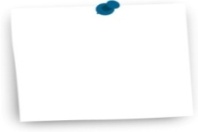 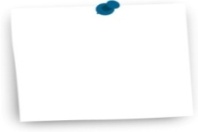 MEAN 1.1
MEAN 0.5
MEAN 1.1
MEAN 1.5
MEAN 1.7
MEAN 1.1
MEAN 1.0
MEAN 1.6
MEAN 1.5
MEAN 2.2
MEAN 6.7
Zone wise
All(n=5003)
North(n=2142)
East(n=803)
West(n=1013)
South(n=1045)
Type H cold stores have had minimal break downs with over 2/3rds of them having 0 break down days.
1 out of every 2 Type P cold storages have had no break downs.
The overall average is just 1.1 days
Zone wise analisis shows that the break down days are higher in West and South zones compared to North and East zones
All Respondents
All Figs in %
14.6 AVERAGE BREAKDOWN DAYS(IN LAST 1 YEAR)
States
In Gujarat, 76% of the cold stores have had 1-10 number of break down days.
78% of the CS’s in UP and 88% in MP  have had 0 break down days and are also  the states with least  average number of 0.4 days in the last year. Rajasthan and Jharkhand also reported  having  just 0.5 days in a year of break down days
All Respondents
All Figs in %
CHAPTER 15CAPACITY UTILIZATION & PATTERNS Page no 265 to 271
15. CAPACITY UTILIZATION PATTERN OVER LAST 3 YEARS.
At an all India level the study indicates that there is 75% capacity utilization of cold storages.  India has wide array of CS’s when looked at by its storage capacity. There are smaller CSs which can store less than 1,000 MT of produce and then there are mega CS’s which store 10,000 MT of capacity. States like WB, UP & Chandigarh boasts having extremely high storage capacity: average storage capacity is more than 6000 MT. Karnataka and Maharashtra, despite having higher number of cold storages, have average storage capacity of less than 2000 MT. 



All India Storage capacity and utilization
15. TOTAL STORAGE CAPACITY ALONG WITH THE CAPACITY UTILIZATION OF THE CS’S
Capacity Utilization
Storage capacity
MT
It is observed that 43% of the CS with storage capacity of more than 5000MT have used 91-95%                 of their capacity.
All Respondents
All Figs in %
15. CAPACITY UTILIZATION PATTERN OVER LAST 3 YEARS.
In terms of capacity utilization, North (75%), East (77%) and South (76%) zones are ones which have higher utilization. West (71%) is lagging in terms of capacity utilization and thus there is scope for increased storage of produce in these states.



Capacity Utilisation by type of product stored






Capacity utilization is over 70% for all product type stored with Horticulture having the highest capacity utilization.








Analysis was done to check whether there is any problem of capacity utilization if the storage capacity is higher.
CSs having different capacities have over 70% capacity utilization. There is no problem in capacity utilization whether the unit is having less than 100 tonnes capacity or over 5000 tonnes capacity.
15. TOTAL CAPACITY UTILIZATION OF THE PLANT ACROSS THREE YEARS
AVERAGE CAPACITY UTILIZATION
ZONE WISE
The average capacity utilization is at around 75% for all CSs in all three years
 Across all types of products stored also the capacity utilization ranges between 70 to 75% in 2012. Across the previous 2 years also the capacity utilization similar to 2012
The average capacity utilisation is the highest in East zone
Capacity utilization in West is the lowest at 71%
All Respondents
All Figs in %
15. TOTAL CAPACITY UTILIZATION OF THE PLANT ACROSS THREE YEARS
AVERAGE CAPACITY UTILIZATION
Between urban and rural as well as between NHB assisted and other CSs, there is not a big difference in capacity utilization. All CSs have over 73% capacity utilization across years.
In terms of capacity utilization, the  government related cold storages have shown a consistent growth over the last 3 years, though it still have one of the lower capacity utilisation compared to private sector companies.
All Respondents
All Figs in %
15. TOTAL CAPACITY UTILIZATION OF THE PLANT
STATE WISE
Though overall  capacity utilization is at 75%, it is lowest at Nagaland at 5% utilization. Tripura also has one of the lower capacity utilization at 55%.
Other states that have lower capacity utilization are Andaman, Bihar, Gujarat, HP, J&K, Jharkhand, Sikkim and Uttaranchal, where capacity utilization is between 55% and 70%
All Respondents
All Figs in %
CHAPTER 16POWER SOURCE & ITS UTILIZATION Page no 272 to 294
16. POWER SOURCE, GENERATORS OR ALTERNATE SOURCE
On an average most CS’s get a sanctioned load in the range of 150 – 200 kVA. Gujarat, Kerala, and West Bengal are states which have been sanctioned more than 200 kVA of load which is higher than the national average of 168.9 kVA. Some bigger states like Karnataka and Rajasthan have extremely low sanctioned loads which may be an area of concern for the CS’s located there. 

Yearly energy utilization







 In 2012-13, the all India expense on energy is INR 18.99 Lakh (per cold store per year). Animal husbandry and pharmaceutical based CS’s have a relatively higher expenditure on energy, and report existence of higher number of evaporator / compressor units in these facilities.
16. POWER SOURCE, GENERATORS OR ALTERNATESOURCE
States in East zone spend the most on the energy cost per year as their average expense is more than Rs 28 Lakhs per annum. Diesel powered generators are used across the country and the national average consumption of diesel per cold store is 16473 litres per year.  
As existence of power and continuous supply of power is an absolute necessity, not a single CS was without a DG set. In fact many of them had more than 1 DG set






Due to lower availability of grid power in South Zone the penetration of DG sets is justifiably higher. The quantum of DG fuel used is highest in South
Average age of DG sets was 9 years. The average capacity of gen set was 143 kVA. The major manufacturers of DG sets in use were Kirloskar, Ashok Leyland, Cummins and Eicher
Adoption of Alternate sources of energy (like wind, solar, thermal power) is still very low where 95% of CS’s do not have a provision for the same.
16.1 SANCTIONED LOAD
Sanctioned Load (KVA)
Other Products(n=27)
All(n=5003)
Type H(n=4333)
Type P (n=523)
Type M (n=452)
Type Q(n=44)
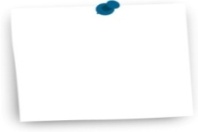 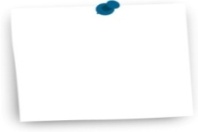 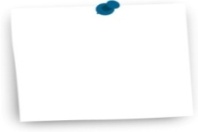 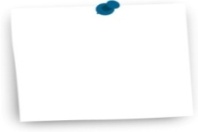 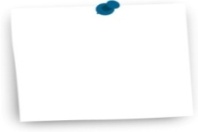 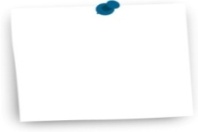 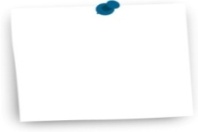 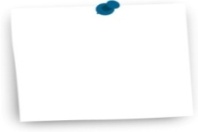 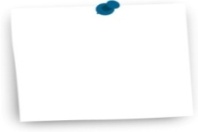 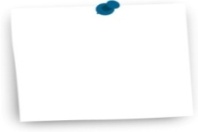 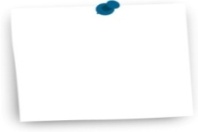 MEAN 168.38
MEAN 160.82
MEAN 178.24
MEAN 249.26
MEAN 175.55
MEAN 212.85
MEAN 168.38
MEAN 164.69
MEAN 219.01
MEAN 179.2
MEAN 125.35
Average sanctioned load of electricity is at 168.38 KVA.
Type H product CSs have the lowest sanctioned load, while that of M type has the highest  sanctioned load.  It was already observed that M type use lower temperature levels to store meat and fish products
Zone wise
All(n=5003)
North(n=2142)
East(n=803)
West(n=1013)
South(n=1045)
East zone has the highest sanctioned  load compared to South which has the lowest sanctioned load of electricity
All Respondents
16.1 SANCTIONED LOAD
States
State wise analysis shows that sanctioned load is higher in Maharashtra, UP, Assam, Gujarat, J&K, Kerala, Nagaland, Orissa, TN, Uttaranchal and WB.
Sanctioned load are less than 100 KVA in  HP,  AP, Chandigarh, Jharkhand, Karnataka and Sikkim
All Respondents
All Figs in %
16.1 SANCTIONED LOAD (Cont’d)
States
All Respondents
All Figs in %
16.2 DG SET IN CS
All Respondents
All Figs in %
16.3 ENERGY USAGE & COST
All (n=5003)
Horticulture / Agriculture (n=4308)
Processed Food (n=516)
Average energy cost is at over Rs 19  lakhs overall. M type – Animal husbandry and Q type – Pharmaceuticals spend more on energy cost. 
Animal husbandry stores also consume more diesel in a year compared to others
All Respondents
All Figs in %
16.3 ENERGY USAGE & COST
Animal Husbandry (n=456)
Pharmaceuticals (n=43)
Other products (n=27)
All Respondents
All Figs in %
16.3 ENERGY USAGE & COST
All (n=5003)
North (n=2142)
East (n=803)
West (n=1013)
South (n=1045)
Average energy cost is the highest in East
The quantum of DG fuel used is highest in South.
All Respondents
All Figs in %
16.3 ENERGY USAGE & COST
All (n=5003)
Maharashrta (n=451)
UP (n=1371)
Andaman and Nicobar Islands (n=10)
Andhra Pradesh (n=600)
.
All Respondents
All Figs in %
16.3 ENERGY USAGE & COST
Assam (n=22)
Bihar (n=169)
Chandigarh (n=3)
Chhattisgarh (n=76)
Delhi (n=35)
The average energy cost for all India is at over Rs 19 lakhs
However there are a few states where the average energy cost is much higher – Delhi Rs 30 lakhs, TN Rs 22 lakhs, and WB Rs 37 lakhs.
In TN even the diesel consumption is higher more than 77000 liters while the all India average is  less than  17000 liters.
All Respondents
All Figs in %
16.3 ENERGY USAGE & COST
Goa (n=7)
Gujarat (n=399)
Haryana (n=185)
Himachal Pradesh (n=14)
Jammu and Kashmir (n=16)
All Respondents
All Figs in %
16.3 ENERGY USAGE & COST
Jharkhand (n=19)
Karnataka (n=188)
Kerala (n=143)
Madhya Pradesh (n=156)
Nagaland (n=1)
All Respondents
All Figs in %
16.3 ENERGY USAGE & COST
Orissa (n=38)
Pondicherry (n=2)
Punjab (n=402)
Rajasthan (n=104)
Sikkim (n=5)
Tamil Nadu (n=102)
All Respondents
All Figs in %
16.3 ENERGY USAGE & COST
Tripura (n=9)
Uttaranchal (n=12)
West Bengal (n=464)
North East (n=37)
All Respondents
All Figs in %
16.4 GRID POWER QUALITY
Other Products(n=27)
All(n=5003)
Type H(n=4333)
Type P (n=523)
Type M (n=452)
Type Q(n=44)
Voltage Fluctuating
Voltage Fluctuating
Highly Irregular
Highly Irregular
Only 52% get usable – satisfactory power to run their CSs.
Highly irregular power supply is also reported to some extent for all type of storage CSs
Usable (Satisfactory)
Usable (Satisfactory)
Zone wise
All(n=5003)
North(n=2142)
East(n=803)
West(n=1013)
South(n=1045)
The usable power quality is reported better in East and South compared to North and West zones
All Respondents
All Figs in %
16.4 GRID POWER QUALITY
States
Though no difference was found in type wise or zone wise  analysis, state wise analysis shows wide variation.
Voltage fluctuation was reported in UP, Assam, Gujarat, J&K, Karnataka, Sikkim and Uttaranchal.
Irregular supply was reported in Andaman, TN and Orissa
All Respondents
All Figs in %
16.5.  AVAILABILITY OF ALTERNATE POWER SOURCE
Other Products(n=27)
All(n=5003)
Type H(n=4333)
Type P (n=523)
Type M (n=452)
Type Q(n=44)
No
No
Most of the CSs do not have alternate power option. 
The incidence of alternative power option is higher for type M storage units
Yes
Yes
Zone wise
All(n=5003)
North(n=2142)
East(n=803)
West(n=1013)
South(n=1045)
Zone wise analysis also shows that most of the CSs do not have alternative power option
All Respondents
All Figs in %
16.5 AVAILABILITY OF ALTERNATE POWER SOURCE
States
State wise analysis shows that to some extent, alternative power options are available in Chandigarh, TN and Punjab where at least over 10% of CSs have alternate power source
All Respondents
All Figs in %
16.6 ALTERNATE POWER SOURCE
Other Products(n=27)
All(n=5003)
Type H(n=4333)
Type P (n=523)
Type M (n=452)
Type Q(n=44)
Most of the CSs do not have alternate source of power option
Zone wise
All(n=5003)
North(n=2142)
East(n=803)
West(n=1013)
South(n=1045)
There is no difference in zone wise analysis
All Respondents
All Figs in %
16.6 ALTERNATE POWER SOURCE
States
State wise analysis shows that there are a few states where alternative power option is available.
Punjab, Sikkim and Chandigarh reports having wind energy.
All Respondents
All Figs in %
16.6 ALTERNATE POWER SOURCE
States
All Respondents
All Figs in %
CHAPTER 17AUTOMATION IN MATERIAL HANDLING Page no 295 to 318
17. AUTOMATION USED IN CARGO HANDLING AND REMOTE MONITORING OF CS’s
Cargo Handling and Automation tools










Hand pallet lifters & Conveyor belts for unloading / loading are the  2 are prominent automation tools used.   

Only 8% of the cold stores (350 facilities) reported having mechanised forklifts for handling loads. Almost 6% had cargo lifts installed for multi-level movement.

Specifically 23% of Type Q cold storages utilize data loggers and cargo lifts. Usage of these automation tools among other product type  cold storages is comparatively lower.

Mechanization in the North based cold storages is not as much since 27% of them still rely on manual workers and laborers.
Other Products(n=27)
All(n=5003)
Type H(n=4333)
Type P (n=523)
Type M (n=452)
Type Q(n=44)
17. AUTOMATION USED IN CARGO HANDLING AND REMOTE MONITORING OF CS’s
Technology has penetrated in many areas of CS’s, but there are certain areas which still follow the rudimentary way of doing things. Air ventilation is an area that still has great scope of improvement with only 21% having Automatic ventilation. Similarly use of automation in refrigeration too is limited with manual cut-offs and cut-ins across India.
  
Timely Air ventilation becomes an important activity in the CS’s. Automatic ventilation system is adopted in 1 out of every 5 CS’s (21%). Automated ventilation is adopted most in 42% of cold stores storing Animal Husbandry products. Overall in 35% of CSs in the West zone and 30% of those in the South zone have automated ventilation systems.

More than 90% cold storages in the North and East make use of manual air replenishment systems. This is primarily witnessed  in the states of  UP and WB.
17. AUTOMATION USED IN CARGO HANDLING AND REMOTE MONITORING OF CS’s
Automated Ventilation – Ageing Matrix





 It is observed that automation in ventilation is higher amongst CS’s which were built after 2009. 

Automated Ventilation – Ownership Type








1 out of 3 government cold storages have automatic ventilation system, which is as good as public limited companies
17. AUTOMATION USED IN CARGO HANDLING AND REMOTE MONITORING OF CS’s
Sensors for Atmosphere







Adoption of other automated technology like CO2 & Oxygen sensors and automated controllers remain extremely segmented. Only bigger CS’s (in terms of storage capacity) of UP, Gujarat & MP have adopted these automation to a higher extent. Manual cut-off / cut-in remains the most preferred method of refrigeration control in CS’s across India. 


















CO2 sensors are more prevalent in private and public limited companies
17. AUTOMATION USED IN CARGO HANDLING AND REMOTE MONITORING OF CS’s
At an all India level, we see that 60% cold storages do not have sensors to measure the proportion of CO2, O2 and humidity in the atmosphere.  1 out of 4 Type H and Type M cold storages make use of such sensors. 
In both North and West zones, close to 30% cold storages have automatic sensors fitted in the facility.










The number of cold storages using CO2 sensors are higher among those built after 2009.
17. AUTOMATION USED IN CARGO HANDLING AND REMOTE MONITORING OF CS’s
Automated Ventilation – Ownership Type




Automatic ventilation system is found in more percentage of urban CSs compared to rural CSs.
Like wise more no. of non NHB assisted CSs had automatic ventilation systems
 
Sensors for Atmosphere – Ownership Type





More percentage of rural CSs and NHB assisted CSs have CO2 sensors.
17. AUTOMATION USED IN CARGO HANDLING AND REMOTE MONITORING OF CS’s
Only 23% of CSs had automation for drives. Of those who had, 46% had variable frequency drives, 39% had programme logic control and 32% had energy recovery wheels. In the Western zone usage of ERW’s is higher than in other zones. Over 55% of Type M and East based cold storages have variable frequency drives. 








Automation for drives is more prevalent in cold storages built after 2009.
In monitoring gas leakage only 18% had automatic system to detect gas leakage while the rest had only manual checking by technicians. In the Western zone more so in the states of Maharashtra  and Gujarat 1/3rd storages detect gas leakages with help of machines.
17. AUTOMATION USED IN CARGO HANDLING AND REMOTE MONITORING OF CS’s
Variable frequency drives are more prevalent among  urban CSs.
 When analyzing the data by ownership,  variable frequency drives used more in CSs owned by public limited companies and government companies
At the same time energy recovery wheel is used in a fewer installations in govt. owned CSs
17.1 CARGO HANDLING & AUTOMATION TOOLS
Other Products(n=27)
All(n=5003)
Type H(n=4333)
Type P (n=523)
Type M (n=452)
Type Q(n=44)
1/3rd of the Type M cold stores use hand pallet lifters for cargo handling. 
Close to 1/4th Type H, P & M cold stores also use belts for loading and unloading purposes.
Zone wise
All(n=5003)
North(n=2142)
East(n=803)
West(n=1013)
South(n=1045)
Almost half of the cold stores in the Eastern Zone utilize belts for loading and unloading.
In the West and South, 31% CS’s use hand pallet lifters for cargo handling.
All Respondents
All Figs in %
17.1 CARGO HANDLING & AUTOMATION TOOLS
States
30% cold stores in Gujarat and Bihar make use of hand pallet lifters.
A little over 40% storages in Maharashtra use conveyor belt for loading unloading cargo.
All Respondents
All Figs in %
17.1 CARGO HANDLING & AUTOMATION TOOLS
States
60% of cold stores in Karnataka make use of hand pallet lifters.
Nearly  70% storages in WB use belts for loading and unloading.
All Respondents
All Figs in %
17.1 CARGO HANDLING & AUTOMATION TOOLS – COMPARISON BEFORE AND AFTER 2009
Other Products(n=27)
All(n=5003)
Type H(n=4333)
Type P(n=523)
Type M(n=452)
Type Q(n=44)
Across time periods,  usage of hand pallet lifters have increased for all type of CSs
All Respondents
All Figs in %
17.1 CARGO HANDLING & AUTOMATION TOOLS – COMPARISON BASIS OWNERSHIP TYPE
Company
Pub. Ltd.(n=174)
Company
Pvt. Ltd.(n=1563)
All(n=5003)
Proprietorship(n=1336)
Partnership(n=1677)
Association(n=5)
Association 
Pvt.(n=12)
Government
(Co./Dept./PSU)
(n=82)
Not Mentioned any ownership type(n=24)
Cooperative(n=130)
Almost 25% of the government owned cold storages still rely on laborers for cargo handling purposes. 
Conveyor belts are found in 1/3rd of the public limited cold storages.
All Respondents
All Figs in %
17.2 AIR VENTILATION
Other Products(n=27)
All(n=5003)
Type H(n=4333)
Type P (n=523)
Type M (n=452)
Type Q(n=44)
Manual Air Replenishment (Door opened regularly)
Manual Air Replenishment (Door opened regularly)
Not needed
Not needed
Over 75% Type H & Q cold stores have manual air replenishment systems.
Automatic ventilation systems are comparatively fewer in number, however over 40% of Type M storages have such systems installed.
Automatic Ventilation system
Automatic Ventilation system
Zone wise
All(n=5003)
North(n=2142)
East(n=803)
West(n=1013)
South(n=1045)
Over 90% cold stores in North and East use a manual air replenishment system. 
Close to 1/3rd storages in West and South have automated ventilation system.
All Respondents
All Figs in %
17.2 AIR VENTILATION
States
More than 65% of the CS’s in Karnataka and over 50% in Kerala have automatic ventilation systems. Most of the cold stores in other states have manual air replenishment systems.
All Respondents
All Figs in %
17.3 SENSORS FOR ATMOSPHERE PARAMETERS
Other Products(n=27)
All(n=5003)
Type H(n=4333)
Type P(n=523)
Type M(n=452)
Type Q(n=44)
No
No
Not needed
Not needed
Across all type of storages, no instruments are used to measure CO2 and oxygen levels in over 60% of CSs
Yes
Yes
Zone wise
All(n=4981)
North(n=2113)
East(n=803)
West(n=1027)
South(n=1038)
Over 60% cold stores in the North, East  and West do not use instruments to measure content of CO2 and oxygen.
In South, the percentage having the facility is less than 20%, which is much less compared to other zones. In fact 30% say that the system is not required
All Respondents
All Figs in %
17.3 SENSORS FOR ATMOSPHERE PARAMETERS
States
1 out of every 2 cold stores in MP use sensors to measure atmosphere parameters.
33% CS’s in Gujarat and UP  also use such instruments.
In other states most of the CS’s do not use such sensors.
All Respondents
All Figs in %
17.4 USE OF AUTOMATION IN REFRIGERATION  VENTILATION
Use of Automation in Refrigeration
Other Products(n=27)
All(n=5003)
Type H(n=4333)
Type P(n=523)
Type M(n=452)
Type Q(n=44)
Manual Cut-off and Cut-In
Manual Cut-off and Cut-In
Both
Both
Majority of all type of CS’s use manual cut off and cut in systems. 
1/3rd of Type M cold stores have automatic controllers.
Automatic Controllers
Automatic Controllers
Zone wise
All(n=5003)
North(n=2142)
East(n=803)
West(n=1013)
South(n=1045)
Across zones, utilization of manual systems in refrigeration  ventilation is in a high proportion.
Use of automatic controllers are higher in West and South zones.
All Respondents
All Figs in %
17.4 USE OF AUTOMATION IN REFRIGERATION VENTILATION
States - Use of Automation in Refrigeration
More percentage of  cold stores in Maharashtra, Karnataka and Kerala have automated systems whereas in other states the manual system prevails.
All Respondents
All Figs in %
17.4 USE OF AUTOMATION IN REFRIGERATION – DRIVES AND LOGIC CONTROLS
Type of Automation
Other Products(n=13)
All(n=1152)
Type H(n=869)
Type P(n=179)
Type M(n=197)
Type Q(n=18)
Only 1152 cold stores – 23% use VFD, PLC and ERWs.
Among those using these,  close to 2/3rds of Type M cold stores have variable frequency drives. 
Almost every alternate Type P CS’s use VFDs and/or ERWs.
Zone wise
All(n=1152)
North(n=408)
East(n=93)
West(n=308)
South(n=343)
Every alternate cold store in North use PLC.
Usage of ERWs comparatively higher in the Northern zone cold stores – 50%
Over 55% of CS’s in the East and South use variable frequency drives.
CS’s that have automatic controllers
All Figs in %
17.4 USE OF AUTOMATION IN REFRIGERATION
States - Type of Automation
Over 60% of cold stores in UP and Karnataka use energy recovery wheels. 
2 out of 3 storages in Maharashtra use  program logic control.
VFDs are used in majority cold stores in Kerala.
CS’s that have automatic controllers
All Figs in %
17.5 MONITORING GAS LEAKAGE
Across all type of cold stores, gas leakage is extensively detected manually by technicians.
Zone wise
Close to 1/3rd  of the cold stores in the Western zone utilize automatic systems to detect gas leakage. 
In other zones, majority cold storages employ technicians who manually detect leakage.
All Respondents
All Figs in %
17.5 MONITORING GAS LEAKAGE
States
More than 40% cold storages in Orissa have automatic systems to detect gas leakage.
All Respondents
All Figs in %
CHAPTER 18BUSINESS PROCESS & DOCUMENTATION Page no 319 to 340
18. BUSINESS PROCESS AND DOCUMENTATION -HACCP, ISO FSSA ETC..
A meagre 17% of Cold storages have quality certifications like HACCP, ISO or FSSA. 





 

65% of type M CSs has certification. This is highest among all types of products stored. In contrast, Type H has the lowest certification which is driving the overall scores.
Talking about zones, North and East both have less than 10% of their cold storages with certifications
There is higher incidences of CS’s having certification in the state of Maharashtra, Kerala and Tamil Nadu. 
FSSA certification is obtained by 42% of the cold storages. HACCP falls second in the line.  Type M has mainly HACCP certifications. More than half of Type P cold storages are ISO certified. 
FSSA certification is acquired by more than 55% of cold stores in Maharashtra. 
Most of the CSs have acquired these certificates in the last 10 years with 50% of them getting it in the last 1 year.
Despite lower penetration of quality certifications, the future intentions of having a certification is reported by among 53% of the CS’s. However more than half of North and South zone cold storages are still reluctant to get certification. 
The most sought after certificate is for ISO certificate, followed by FSSA certificate. In the North, FSSA tops the intended certification list.
Other Products(n=27)
All(n=5003)
Type H(n=4333)
Type P (n=523)
Type M (n=452)
Type Q(n=44)
No
DK/CS
Yes
18. BUSINESS PROCESS AND DOCUMENTATION -HACCP, ISO FSSA ETC..
37% of all respondents, do intend to acquire certification in the future., while 17% already have certification of some kind 
Of those who already  have certificates, 60% want to have additional certificates in future
Of those who do not posses any certification currently, 54% intends to get their  CS certified in future.
18.1 QUALITY / BUSINESS PROCESS  USED (ISO OR HACCP, FSSA, WDRA)
Other Products(n=27)
All(n=5003)
Type H(n=4333)
Type P (n=523)
Type M (n=452)
Type Q(n=44)
No
No
DK/CS
DK/CS
Overall only 17% have  reported having quality certification of any kind.
65% Type M cold stores have  certification for the facility.
In contrast only 10% of Type H stores have quality certification
Yes
Yes
Zone wise
All(n=5003)
North(n=2142)
East(n=803)
West(n=1013)
South(n=1045)
3 out of 4 storages in the North and East have no certification in place.
1/3rd storages in the West have certificates for the facility. And 1/4th reported having certification in South.
All Respondents
All Figs in %
18.1 QUALITY / BUSINESS PROCESS  USED (ISO OR HACCP, FSSA, WDRA)
More than 85% cold stores in Kerala have certifications.
MP, Rajasthan, WB, Bihar and AP have more than 80% storages which have no certifications.
All Respondents
All Figs in %
18.1 QUALITY / BUSINESS PROCESS  USED (ISO OR HACCP, FSSA, WDRA)
40% of the cooperatives and 34% of government owned and public limited companies have a quality certification. 
Close to 14% - 15% storages owned on proprietorship or partnership basis have a  quality certification.
All Respondents
All Figs in %
18.2 CERTIFICATION OR ACCREDITATION
Other Products(n=10)
All(n=841)
Type H(n=449)
Type P (n=177)
Type M (n=295)
Type Q(n=15)
Of the stores reported having certification – 841 CSs, more than half Type P cold storages have FSSA and ISO  certification.
3/4ths of Type M storages have HACCP certification.
Zone wise
All(n=841)
North(n=123)
East(n=69)
West(n=368)
South(n=281)
In the Western zone over 50% storages have FSSA certification. Similar proportion in the South have HACCP certification.
ISO certification is held in  zones by around a third of the cold stores
CS’s that mentioned having certification
All Figs in %
18.2 CERTIFICATION OR ACCREDITATION
States
Over 60% storages in Chhattisgarh, Delhi have FSSA certification.
Like wise over 60% in  Delhi have HACCP certification & over 60% in Rajasthan and Karnataka have ISO certification
CS’s that mentioned having certification
All Figs in %
18.2 CERTIFICATION OR ACCREDITATION
States
86% cold stores in Kerala have HACCP certification.
CS’s that mentioned having certification
All Figs in %
18.2 CERTIFICATION OR ACCREDITATION
Almost similar proportion of urban and rural cold storages have FSSA certification (42 – 43%).
HACCP certification is available with 42% of urban cold storages as against 34% of rural cold storages.
All Respondents
All Figs in %
18.2 CERTIFICATION OR ACCREDITATION
Ownership Type
49% cold storages run on partnership basis have a FSSA certification.
All Respondents
All Figs in %
18.3 YEAR OF ACQUIRING CERTIFICATION
Other Products(n=10)
All(n=841)
Type H(n=449)
Type P (n=177)
Type M (n=295)
Type Q(n=15)
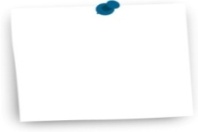 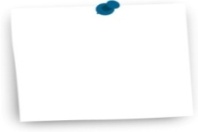 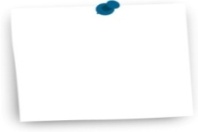 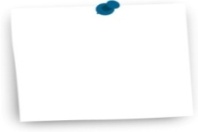 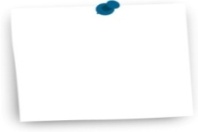 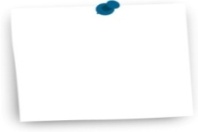 MEAN 
5.3
MEAN 5.6
MEAN 3.6
MEAN 5.3
MEAN 
6.6
MEAN 4.4
Majority reported taking certification in all type of stores in the last 1 year.
Type Q cold stores on an average acquired certification before 6.6 years, which is comparatively the oldest. 
Type H storages have acquired certification before 5.6 years on an average.
CS’s that mentioned having certification
All Figs in %
18.3 YEAR OF ACQUIRING CERTIFICATION
Zone Wise
All(n=841)
North(n=123)
East(n=69)
West(n=368)
South(n=281)
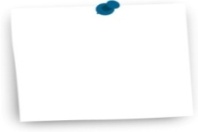 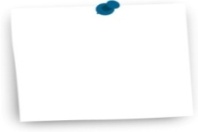 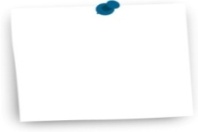 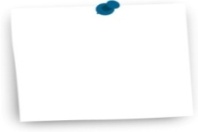 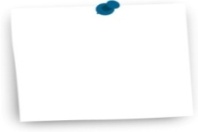 MEAN 5.3
MEAN 6.7
MEAN 5.5
MEAN 4.2
MEAN 
6.1
Comparing the zones, Northern based cold stores were the one who acquired certification the earliest – 6.7 years back.
CS’s that mentioned having certification
All Figs in %
18.3 YEAR OF ACQUIRING CERTIFICATION
States
CS’s that mentioned having certification
All Figs in %
18.3 YEAR OF ACQUIRING CERTIFICATION
States
Cold storages in Karnataka acquired certification over 7.6  years back, followed by Punjab 7.4 years back.
CS’s that mentioned having certification
All Figs in %
18.4 YEAR OF ACQUIRING CERTIFICATION FOR THE VARIOUS ACCREDITATIONS
Other Specify(n=167)
All(n=841)
ISO(n=293)
HACCP(n=313)
FSSA(n=353)
WDRA(n=37)
92% of the CS have received FSSA certification in the year 2012-2013. This must  have been post FSSA act has been passed.
All Respondents
All Figs in %
18.5 FUTURE INTENTION TO GET CERTIFICATION
Other Products(n=27)
All(n=5003)
Type H(n=4333)
Type P (n=523)
Type M (n=452)
Type Q(n=44)
Do Not Require Certification in Future
Do Not Require Certification in Future
Though only 17% had any kind of certification, 54% now intend to get a certificate for quality  business process.
In Type P & Q storages the proportion of them intending for certification in the future are over 60%.
Require Certification in Future
Require Certification in Future
Zone wise
All(n=5003)
North(n=2142)
East(n=803)
West(n=1013)
South(n=1045)
Almost 2/3rds storages in the East and West intend to acquire certification.
All Respondents
All Figs in %
18.5 FUTURE CERTIFICATION INTENT
States
80% storages in Karnataka intend to get certification in the near future.
All Respondents
All Figs in %
18.5 FUTURE CERTIFICATION INTENT
3 out of 4 cooperatives wish to have certification in the future.
More than half of the urban and rural cold storages intent to have a certification in the future.
All Respondents
All Figs in %
18.6 TYPE OF CERTIFICATE INTENDING TO ACQUIRE
Other Products(n=18)
All(n=2675)
Type H(n=2282)
Type P (n=327)
Type M (n=274)
Type Q(n=31)
Overall 53% want to acquire ISO certification.
53 % Type H cold stores intend to acquire ISO certification and 1/3rd of them to get FSSA certified. This trend is also witnessed in Type P and M storages.
Zone wise
All(n=2675)
North(n=975)
East(n=553)
West(n=625)
South(n=522)
Almost 70% Southern based storages wish for an ISO certificate. 
Around 40% storages in the North and East intend to get FSSA certification.
CS’s that intend to have certification in the future
All Figs in %
18.6 TYPE OF CERTIFICATE INTENDING TO ACQUIRE
States
3 out of 4 storages in AP want to get an ISO certificate. 
More than 40% storages in UP & Chhattisgarh wish to get FSSA certified.
CS’s that intend to have certification in the future
All Figs in %
18.6 TYPE OF CERTIFICATE INTENDING TO ACQUIRE
States
Karnataka has 75% storages which intend to get ISO certification. There are also over 50% storages here which wish to get FSSA certificates.
CS’s that intend to have certification in the future
All Figs in %
CHAPTER 19SUBSIDIES & ASSISTANCE Page no 341 to 366
19. SUBSIDY SCHEMES UTILIZED
42% of Cold storages in India have reported using government subsidy or grant for their capital investment.  The remaining 58% of cold stores reported capital investment independent of subsidy support. 
1 out of 2 cold storages in the West have availed government subsidies. 












Only 35% of government cold storages have utilized a subsidy scheme. More than 40% of cooperatives, partnership and public limited company type of cold storages have utilized subsidy schemes.
Other Products(n=27)
All(n=5003)
Type H(n=4333)
Type P (n=523)
Type M (n=452)
Type Q(n=44)
19. SUBSIDY SCHEMES UTILIZED
From those who used subsidies, the assistance was utilised for new capacity expansion, technology up-gradation and modernisation. 
As many as 40% of Type H and M cold storages have also used subsidies for training their managers.
19. SUBSIDY SCHEMES UTILIZED
Close to 47% of CS’s built after 2009 have availed of government subsidies. 
Irrespective of the CS’s year of construction majority of them have taken the NHB subsidy. 
1 out of 4 cold storages have utilized the NABARD subsidy.
19. SUBSIDY SCHEMES UTILIZED
Of all the cold stores that upgraded their facility, 59% reported capacity expansion, with a combined majority of 80% of these who resorted to modernisation through automation, refrigeration and insulation upgrades. 31% undertook the task to modernise other aspects of operations at their facility. 

A high demand for technology induction and modernization is indicated through this survey.

Other government assistance utilised was in the form of manpower training. Despite having the second largest number of cold storages, West Bengal reported among the lowest incident with 87% claimed they had not availed of any government subsidy.

When we analyze the data by NHB database vs. others, 43% of NHB CSs confirm taking subsidy. Even of this the percentage is higher at 56%  among CSs installed post 2009 compared to  39% among CSs installed before 2009

Almost 27% of the cold stores have undergone major overhaul, modernisation or expansion. Of these, 77% have undertaken this exercise within the past 10 years.












Of those taking subsidy among NHB database, more percentage have taken subidy for training in financial management.

Of all CSs 3 out of 4 cold storages have expressed interest in  availing subsidy in the future.  This is the trend across all zones except North. 

More percentage – 85% - of CSs of NHB database have shown interest in taking subsidy in future compared to others – 75%
19. SUBSIDY SCHEMES UTILIZED
Type of upgrade made in the CS% (multiple responses)
19. SUBSIDY SCHEMES UTILIZED
Type of upgrade made in the CS% (multiple responses)
Capacity expansion is the main use of subsidies for both urban and rural CSs as well as NHB assisted CSs and other CSs
A third of urban CSs have utilized the subsidy for modernization as well
19. SUBSIDY SCHEMES UTILIZED
Ownership Type
Type of upgrade made in the CS% (multiple responses)
19.1 AVAILED GOVERNMENT SUBSIDY OR ASSISTANCE
Other Products(n=27)
All(n=5003)
Type H(n=4333)
Type P (n=523)
Type M (n=452)
Type Q(n=44)
No
No
Only 42% of the CSs have taken subsidy for setting up CSs
Yes
Yes
Zone wise
All(n=5003)
North(n=2142)
East(n=803)
West(n=1013)
South(n=1045)
Zone wise analysis shows that over 55% of West zone CSs  have availed of subsidies while in East zone only 27% have availed of subsidies
All Respondents
All Figs in %
19.1 AVAILED GOVERNMENT SUBSIDY OR ASSISTANCE
States
There is wide variation in state wise analysis. 
The incidence of taking subsidies is higher in Maharashtra, Chhattisgarh, Gujarat, Jharkhand, Orissa and TN
All Respondents
All Figs in %
19.2 NUMBER OF TIMES SUBSIDY AVAILED
Other Products(n=9)
All(n=2079)
Type H(n=1850)
Type P (n=194)
Type M (n=184)
Type Q(n=17)
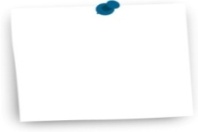 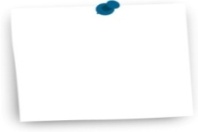 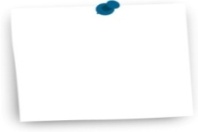 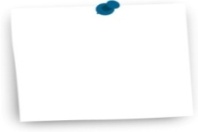 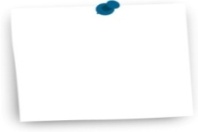 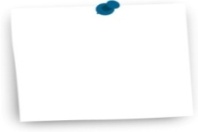 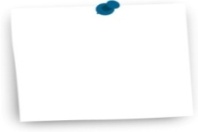 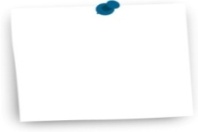 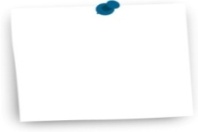 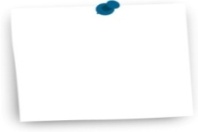 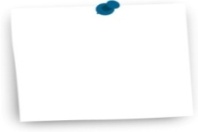 MEAN 1.2
MEAN 1.2
MEAN 1.2
MEAN 1.1
MEAN 1.2
MEAN 1.2
MEAN 1.2
MEAN 1.2
MEAN 1.1
MEAN 1.2
MEAN 1.6
On an average  at overall level  subsidies have been taken 1.2 times by CSs
Zone wise
All(n=2079)
North(n=916)
East(n=219)
West(n=557)
South(n=387)
Zone wise analysis shows that West zone more CSs have taken subsidies and East zone has taken the less number of  CSs have taken subsidies. We have noted earlier that there are more CSs in East zone than in West zone
CS’s that have availed subsidy
All Figs in %
19.2 NUMBER OF TIMES SUBSIDY AVAILED
The average number of Karnataka cold stores  is higher in number of subsidies taken compared to other states.
CS’s that have availed subsidy
All Figs in %
19.3 UTILIZATION OF GOVERNMENT SUBSIDIES AND ASSISTANCE
Other Products(n=9)
All(n=2079)
Type H(n=1850)
Type P (n=194)
Type M (n=184)
Type Q(n=17)
The purpose of taking subsidy related to cold storage is mainly for capacity expansion, training, and technology up gradation
CS’s that have availed subsidy
All Figs in %
19.3 UTILIZATION OF GOVERNMENT SUBSIDIES AND ASSISTANCE
Zone Wise
All(n=2079)
North(n=916)
East(n=219)
West(n=557)
South(n=387)
The subsidies were taken to expand capacities, to get training on financial management and for technology up gradation.
CS’s that have availed subsidy
All Figs in %
19.3 UTILIZATION OF GOVERNMENT SUBSIDIES AND ASSISTANCE
States
Maharashtra UP, Bihar, Chandigarh, Gujarat, Haryana have taken subsidies for capacity expansion.
UP, AP Assam, Bihar, Chhattisgarh, Gujarat have taken subsidy for  training
Maharashtra and Delhi have taken subsidy for up gradation of technology.
CS’s that have availed subsidy
All Figs in %
19.3 UTILIZATION OF GOVERNMENT SUBSIDIES AND ASSISTANCE
States
Jharkhand, Karnataka, Kerala, Punjab, Rajasthan, TN and Uttaranchal have taken subsidies for capacity expansion.
Kerala, MP, Orissa, Rajasthan, TN and WB have taken subsidy for training
Jharkhand and Punjab have also taken subsidy for up gradation of technology.
CS’s that have availed subsidy
All Figs in %
19.3 UTILIZATION OF GOVERNMENT SUBSIDIES AND ASSISTANCE
In all – urban rural or NHB/non NHB CSs -  cold storages, subsidies have mainly been availed to built the capacity as well as train the managers.
CS’s that have availed subsidy
All Figs in %
19.3 UTILIZATION OF GOVERNMENT SUBSIDIES AND ASSISTANCE
Ownership Type
In government run cold storages, subsidies have mainly been availed to built the capacity as well as train the managers.
CS’s that have availed subsidy
All Figs in %
19.4 SOURCE OF GOVERNMENT SUBSIDIES AND ASSISTANCE
At an overall level, more than 1 out 3 cold storages have availed for a NHB subsidy. 
Number of cold storages availing NHB subsidies are higher in the northern zone.
CS’s that have availed subsidy
All Figs in %
19.4 SOURCE OF GOVERNMENT SUBSIDIES AND ASSISTANCE
States
Maharashtra UP, Bihar, Gujarat, Haryana have mainly taken subsidies from NHB. 
Almost 35%  of cold storages in Andhra Pradesh have a NABARD scheme.
CS’s that have availed subsidy
All Figs in %
19.4 SOURCE OF GOVERNMENT SUBSIDIES AND ASSISTANCE
States
Karnataka and Punjab
CS’s that have availed subsidy
All Figs in %
19.4 SOURCE OF GOVERNMENT SUBSIDIES AND ASSISTANCE
In all – urban rural or NHB/non NHB CSs – predominantly have availed of NHB subsidies. 
Comparatively, higher proportion of NHB CS’s have availed of their subsidies – 40%
CS’s that have availed subsidy
All Figs in %
19.4 SOURCE OF GOVERNMENT SUBSIDIES AND ASSISTANCE
Ownership Type
More than 30% of private companies (CS’s) have used the nabard subsidy.
CS’s that have availed subsidy
All Figs in %
19.5 INTEREST IN AVAILING SUBSIDY IN FUTURE
Other Products(n=27)
All(n=5003)
Type H(n=4333)
Type P (n=523)
Type M (n=452)
Type Q(n=44)
Do Not Require More Subsidies
Do Not Require More Subsidies
Overall 75% of the CSs would like to avail subsidy in future.
The trend is same across all types of cold stores
Require More Subsidies
Require More Subsidies
Zone wise
All(n=5003)
North(n=2142)
East(n=803)
West(n=1013)
South(n=1045)
Zone wise analysis shows that the inclination to avail a subsidy is lower in North zone compared to other zones
All Respondents
All Figs in %
19.5 INTEREST IN AVAILING SUBSIDY IN FUTURE
States
State wise, non inclination for availing subsidy is high in Chandigarh, Haryana, Jharkhand, Punjab and Uttaranchal
All Respondents
All Figs in %
19.5 INTEREST IN AVAILING SUBSIDY IN FUTURE
81% of the cold storages that are private companies  want to avail more subsidies in the future. 
There are almost 30% government owned cold storages which refuse to avail any subsidies in the future.
All Respondents
All Figs in %
CHAPTER 20EMPLOYMENT OF MANAGERIAL, SUPERVISORY, TECHNICAL STAFF AND LABOUR Page no 367  to 383
20. HUMAN RESOURCES DETAILS
It was apparent in the technology section of this report that dependency of the Indian CS’s is very high on manual labor. Right from ventilation, evaporation, safety measure to reefer technology, manpower plays a crucial role.
All India average of number of permanent employees in a cold storage is 20.7. This figure increases when it comes to CS’s which store Animal husbandry and Processed foods. Horticulture based CS’s have a modest 13.7 employees per CS.  


Qualification level of all Employees in the Cold storage







Out of these 20.7 (average score) employees in each CS, 1 is a post graduate, 3 are graduates and the remaining are either 10th pass, diploma holders or unskilled people. Animal Husbandry based CS’s have a higher number of employees who are graduates or post graduates.
20. HUMAN RESOURCES DETAILS
The average number of  employees higher  in urban CSs and non assisted CSs.
These type of CSs also have better educated – graduate and post graduate staff -  compared to rural and NHB assisted CSs
20. HUMAN RESOURCES DETAILS
The average number of  employees are maximum among the government owned cold storages – 48.2.
20. HUMAN RESOURCES DETAILS
Thus the CS’s have a mix of employees with varied education background but 75% of them either with a diploma or 10th standard & less. Thus, employability is more directed towards on job skills in these CS’s.   

Cold stores were unable to give any definitive response to number of contractual employees, but the general consensus understood was that unskilled labour is hired depending on work load and seasonality. The numbers can vary from 20 to 300 per cold store. 

Cold Stores must have refrigeration engineers or technicians. All India, a mean of 2.5 reefer technicians per cold storage facility is reported. There is a surge in these numbers for CS’s storing processed foods and animal husbandry products. An average of 3.0 reefer technicians have formal training - ITI / Diploma holders.

In  terms of training, over 71% of employees have not attended a training program in the last one year. Out of those who did, most of them have attended the company funded / organized training program. 

There is very high sensitization of employees towards skill up-gradation and 76% of the cold stores reported that they intend to join training programs  if organized by the government.
20.1 NUMBER OF EMPLOYEES ON ROLL
Means
ALL(n=5003)
Total Number of employees
20.4
On an average, 20.7 persons were employed in each cold storage
On an average there were at least 1 post graduate, over 2 graduate,  7 plus school educated, 1 plus diploma holders and another 4 who have done schooling to some  extent.
All Respondents
All Figs in Absolute
20.1 NUMBER OF EMPLOYEES ON ROLL
Overall cold stores employed 20.6 employees on an average per store
Type M stores – animal husbandry stores had the maximum number per store, followed by Type P, Type Q and Type H in that order
Drilling down to level of education like post graduates, graduates etc., also shows the same trend where average employment at all levels is higher in Type M followed by Type P, type Q and Type H in that order
All Respondents
All Figs in Absolutes
20.1 NUMBER OF EMPLOYEES ON ROLL
Zone wise
Cold storages in the Western zone employ the highest number of workers with an average of 43.2, followed by South, East and North
The average number of employees with a technical diploma in the South are higher than that in the other zones.
Western zone has an average of 2.4 employees working in cold stores who are unskilled.
All Respondents
All Figs in Absolutes
20.1 NUMBER OF EMPLOYEES ON ROLL
States
State wise analysis shows that average employment in Maharashtra, Gujarat, Delhi, Kerala and TN  is higher compared to other states.
On the other hand, Chandigarh, Chhattisgarh, HP, Haryana, MP, Punjab, Rajasthan, Tripura and Uttaranchal deploy less than 10 employees in their cold stores on an average.
All Respondents
All Figs in Absolutes
20.1 NUMBER OF EMPLOYEES ON ROLL
States
All Respondents
All Figs in Absolutes
20.1 NUMBER OF EMPLOYEES ON ROLL
States
All Respondents
All Figs in Absolute
20.1 NUMBER OF EMPLOYEES ON ROLL
States
All Respondents
All Figs in Absolute
20.2 NUMBER OF REEFER TECHNICIANS ON ROLL
States
Close to 1/3rd storages in Delhi and Bihar have employed no reefer technicians.
Majority of other states have 1-5 reefer technicians.
Across states, WB has the highest number of average reefer technicians employed in its cold stores.
In Karnataka there are 45% cold stores which have employed not a single reefer technician.
All Respondents
All Figs in %
20.2 NUMBER OF REEFER TECHNICIANS ON ROLL
States
Close to 1/3rd storages in Delhi and Bihar have employed no reefer technicians.
Majority of other states have 1-5 reefer technicians.
Across states, WB has the highest number of average reefer technicians employed in its cold stores.
In Karnataka there are 45% cold stores which have employed not a single reefer technician.
All Respondents
All Figs in %
20.3 NUMBER OF REEFER TECHNICIANS ON ROLL WITH ITI/DIPLOMA
States
Over 95% cold stores in Maharashtra, AP and Gujarat have 1-10 reefer technicians with ITI/diploma.
Karnataka and Kerala have around 90% storages which have 1-10 reefer technician employees with ITI/diploma.
Technicians who have acquired ITI/Diploma
All Figs in %
20.4 TRAINING PROGRAMS ATTENDED – PREVIOUS 1 YEAR
States
Over 90% cold stores in Haryana, Bihar and MP haven't sent their employees for any of the training programs.

Of the cold stores  in different states, who sent their employees to training programs, 
1/5th of the storages in AP have sent their employees for the private training modules.
2/3rd of such Kerala based storages have sent their employees for government training as well.
26% storages in WB have sent their workers for government training programs in the last 1 year.
All Respondents
All Figs in %
20.5 INTEREST IN GOVERNMENT TRAINING PROGRAM
States
Across all states majority of cold storages are willing to attend training programs organized by the government in the future.
All Respondents
All Figs in %
AFFILIATION DETAILS
AFFILIATION OR MEMBER OF
States
More than 3/4ths of the storages in UP are affiliated to Cold Storage Association. Quiet similar proportions in Chhattisgarh, Delhi and Gujarat are also members of the mentioned association.
In AP and Haryana too there over 50% storages which are members of Cold Storage Association.
All Respondents
All Figs in %
AFFILIATION OR MEMBER OF
States
81% cold stores in Rajasthan and 75% in WB are members of Cold Storage Association. 
71% CS’s in Karnataka are not affiliated to any association.
All Figs in %
All Respondents
ANNEXURE
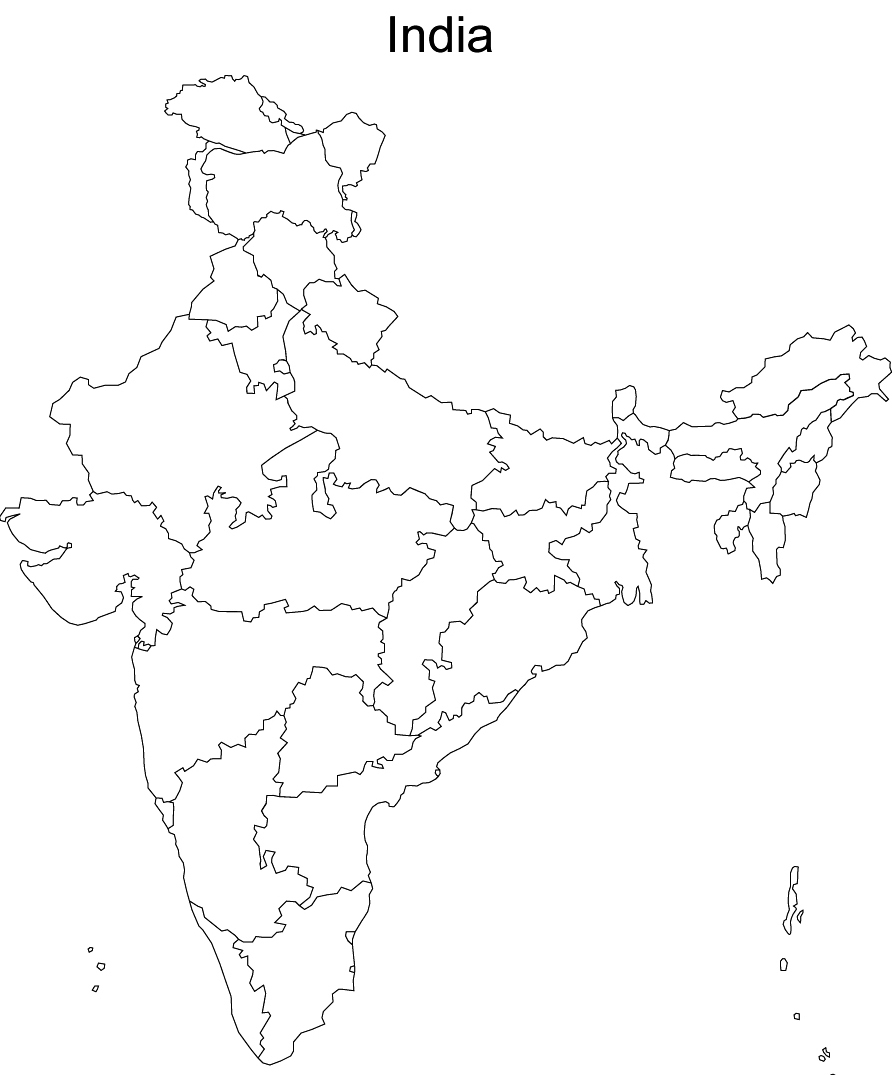 2226.3
3384.5
J & K
48.7
114.3
7610.0
1195.8
HP
12.0
Punjab
98.9
2401
Chandigarh
Uttaranchal
159.0
Haryana
5329.7
1007.5
5777.6
Delhi
2969.1
245.4
-
171.8
Rajasthan
130.5
Sikkim
UP
3482
Assam
6558.7
Nagaland
173.0
ALL INDIA SUMMARY STATUS
291.0
Bihar
-
-
MP
Gujarat
7790.9
Jharkhand
Tripura
5447.6
3706
West Bengal
465.5
83.7
409.6
4511.8
Chhattisgarh
116.9
Orissa
11113.2
Maharashtra
4136.8
293.7
1706.1
129.1
AP
534.4
3929
3094.8
113.0
136.2
5698.6
Mean Storage Capacity in MT
169.4
Mean Cooling capacity (in KW)
Goa
Karnataka
274.6
Pondicherry
1168.3
20.2
78.2
Tamil nadu
1439.6
Kerala
125.9
2068.3
1544.3
144.4
68.8
Cold Storage All India
10.0
26.7
ALL INDIA SUMMARY
This survey indicates that total usable capacity of cold stores in All India is 26.85 Million MT.
STATE – ANDAMAN& NICOBAR
This survey indicates that total usable capacity of cold stores in Andaman is 3020 MT.
STATE – ANDHRA PRADESH
This survey indicates that total usable capacity of cold stores in Andhra Pradesh is 25,33,966 MT.
STATE – ASSAM
This survey indicates that total usable capacity of cold stores in Assam is 186984 MT.
STATE – BIHAR
This survey indicates that total usable capacity of cold stores in Bihar 9,06,054 MT.
STATE – CHANDIGARH
This survey indicates that total usable capacity of cold stores in Chandigarh 38050 MT.
STATE – CHHATTISGARH
This survey indicates that total usable capacity of cold stores in Chhattisgarh4,67,288 MT.
STATE – DELHI
This survey indicates that total usable capacity of cold stores in Delhi 1,33,611 MT.
STATE – GOA
This survey indicates that total usable capacity of cold stores in Goa 18693.
STATE – GUJARAT
This survey indicates that total usable capacity of cold stores in Gujarat 16,00,906 MT.
STATE – HARYANA
This survey indicates that total usable capacity of cold stores in Haryana 4,94,538 MT.
STATE – HIMACHAL PRADESH
This survey indicates that total usable capacity of cold stores in Himachal Pradesh is  20328 MT.
STATE – JAMMU & KASHMIR
This survey indicates that total usable capacity of cold stores in Jammu & Kashmir is 40,073 MT.
STATE – JHARKHAND
This survey indicates that total usable capacity of cold stores in Jharkhand is 82,736 MT.
STATE – KARNATAKA
This survey indicates that total usable capacity of cold stores in Karnataka is 2,95,114 MT.
STATE – KERALA
This survey indicates that total usable capacity of cold stores in Kerala is 243996 MT.
STATE – MADHYA PRADESH
This survey indicates that total usable capacity of cold stores in Madhya Pradesh is 8,93411MT.
STATE – MAHARASHTRA
This survey indicates that total usable capacity of cold stores in Maharashtra is 907645 MT.
STATE – ORISSA
This survey indicates that total usable capacity of cold stores in Orissa is 1,39,264 MT.
STATE – PONDICHERRY
This survey indicates that total usable capacity of cold stores in Pondicherry is 90 MT.
STATE – PUNJAB
This survey indicates that total usable capacity of cold stores in Punjab is 14,38,404 MT.
STATE – UTTARANCHAL
This survey indicates that total usable capacity of cold stores in Uttaranchal is 80886MT.
STATE – UTTAR PRADESH
This survey indicates that total usable capacity of cold stores in Uttar Pradesh is 90,83,758 MT.
STATE – WEST BENGAL
This survey indicates that total usable capacity of cold stores in West Bengal is 5534394 MT.
STATE – TAMIL NADU
This survey indicates that total usable capacity of cold stores in Tamil Nadu is 237857 MT.
STATE – RAJASTHAN
This survey indicates that total usable capacity of cold stores in Rajasthan  is 379509 MT.
STATE – OTHER NORTH EASTERN STATES
This survey indicates that total usable capacity of cold stores in other NE states is          MT.
6 DEFINITIONS & DESCRIPTIONS
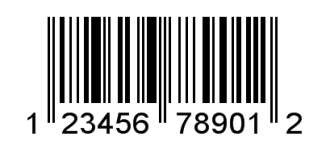 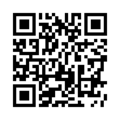 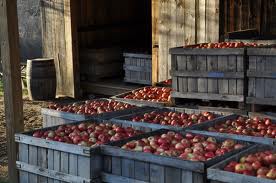 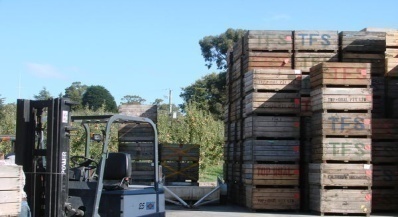 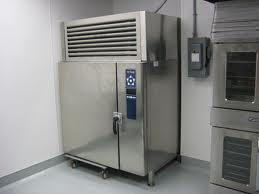 6 DEFINITIONS & DESCRIPTIONS
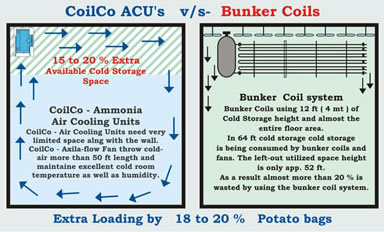 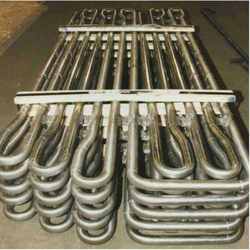 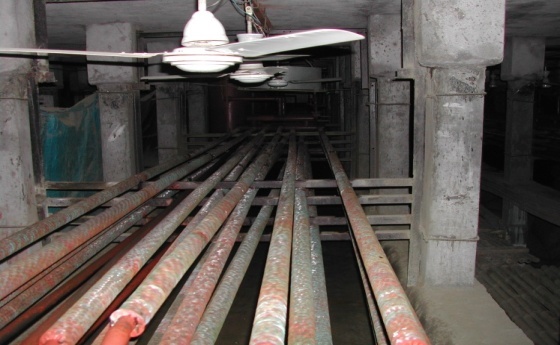 6 DEFINITIONS & DESCRIPTIONS
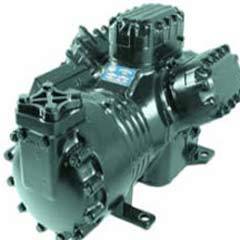 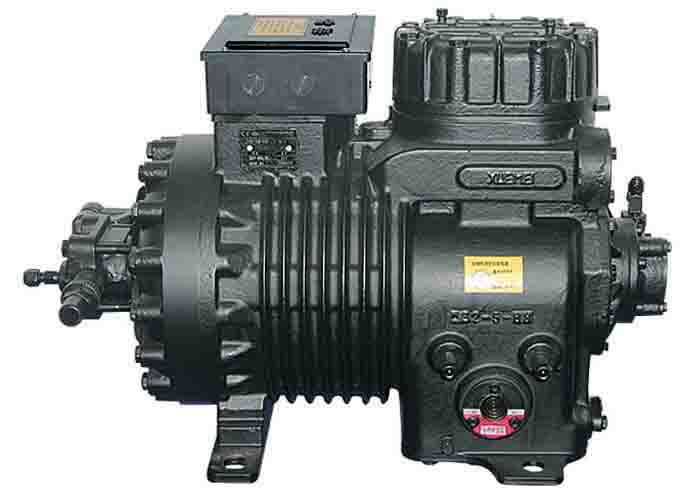 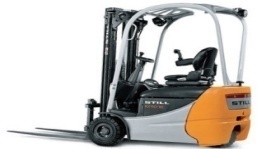 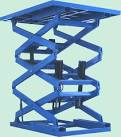 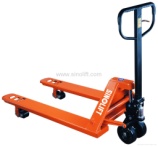 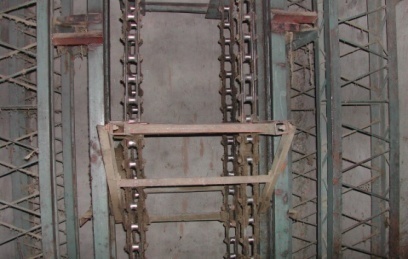 6 DEFINITIONS & DESCRIPTIONS
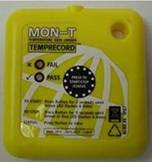 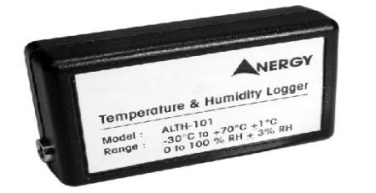 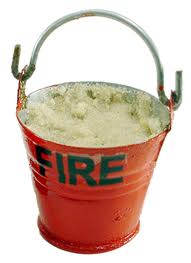 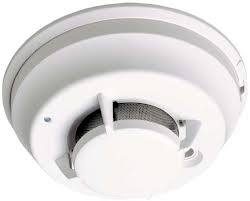 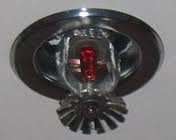 6 DEFINITIONS & DESCRIPTIONS
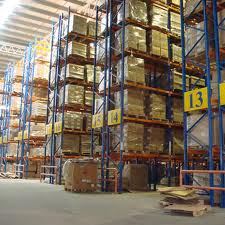 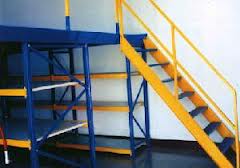 6 DEFINITIONS & DESCRIPTIONS
Above is indicative information on the type of technology aspects in cold stores and in relation to the scope and limitations of this baseline survey.
ACKNOWLEDGEMENTS
We sincerely thank representatives of all cold storage facilities, the companies, industry associations, independent bodies and advisors, who provided their inputs, on the basis of which this report has been prepared. While some cold storage owners were reticent to participate in this information gathering exercise, the enthusiasm and participation of many others was very invigorating.

Our sincere thanks go to Shri Anup K. Thakur (Special Secretary, DAC), Shri Sanjeev Chopra (Joint Secretary, DAC) and Shri R. K. Tiwari (Managing Director, NHB) for motivating the team and constant support for this first ever primary baseline study. The task was enormous, the timelines minimal and the result was possible due to the backing provided by these senior officers.

The final outcome of this project required coordination and assistance from many people. We express our sincere gratitude to Dr. R.K Sharma for his time and communication in supporting this study. His keen enthusiasm and guidance helped us reach this milestone. 

We express deepest thanks to Mr. Pawanexh Kohli and Mr. Sugato Chandra for knowledge sharing and taking part in insightful discussions and providing advice and training basis which the project and report was designed and executed.
GOODS STORED BY EACH COLD STORAGE TYPE
List of Type H (Horticulture / Agriculture) goods stored:
GOODS STORED BY EACH COLD STORAGE TYPE
List of Type P (Processed foods) goods stored:
List of Type M (Animal Husbandry) goods stored:
GOODS STORED BY EACH COLD STORAGE TYPE
List of Type Q (Pharmaceutical) goods stored:
List of Type O (other) goods stored:
THANK YOU